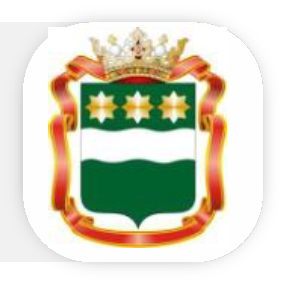 АМУРСКАЯ ОБЛАСТЬ
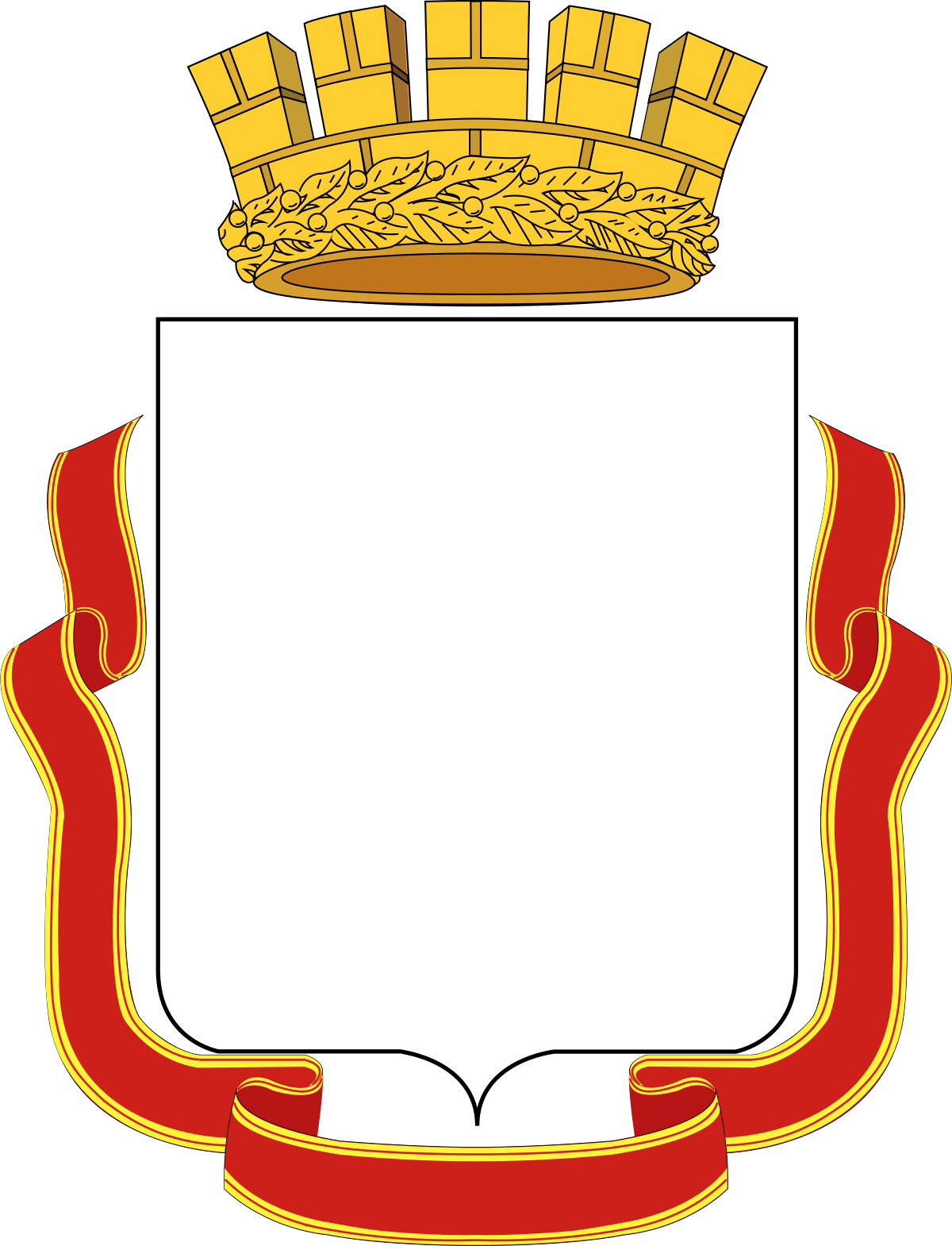 поместить герб области
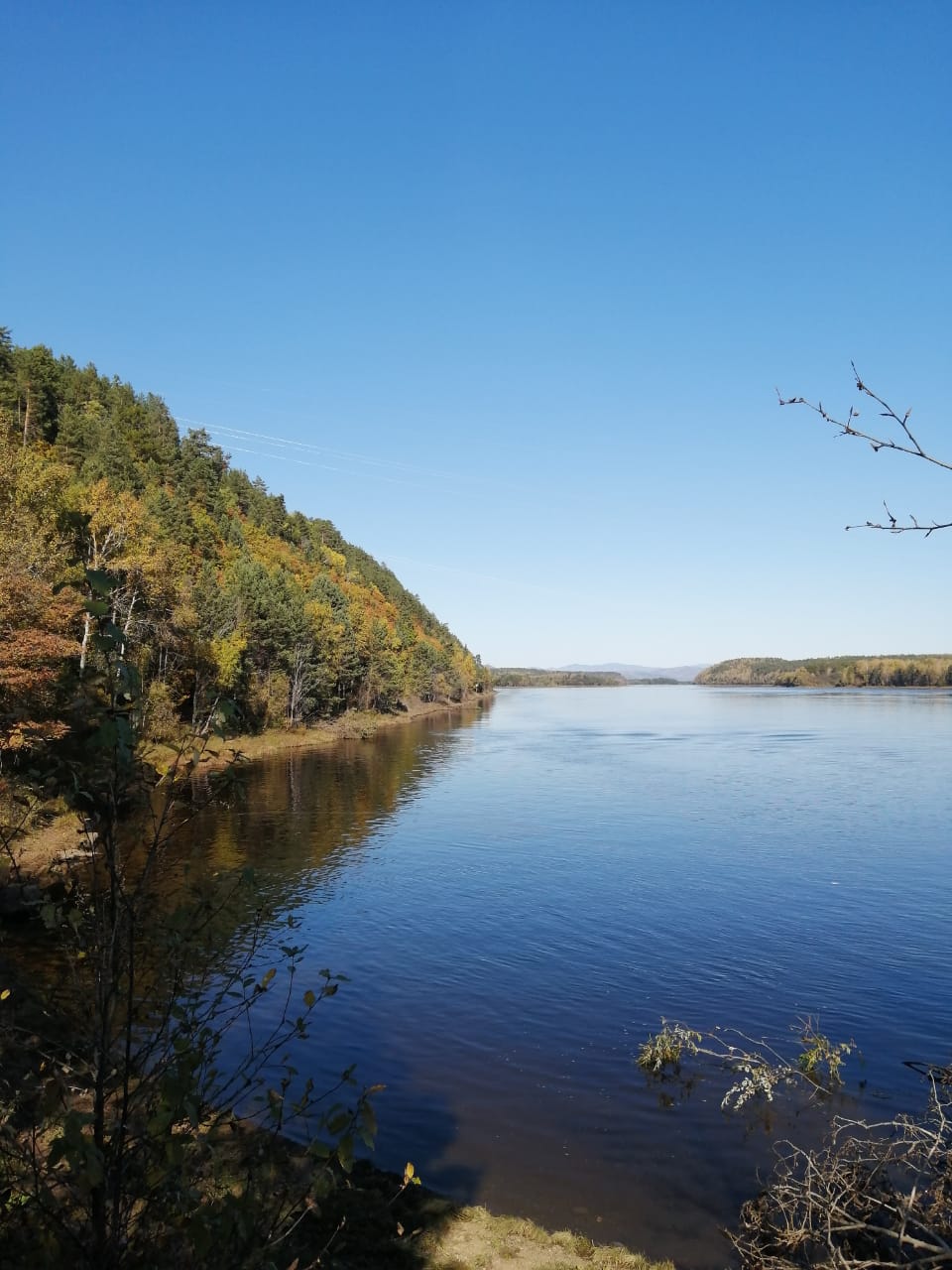 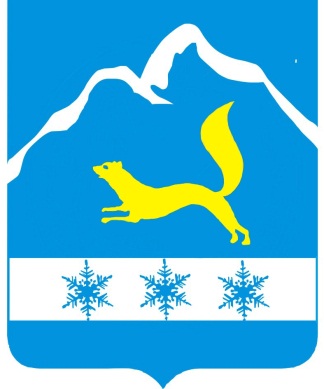 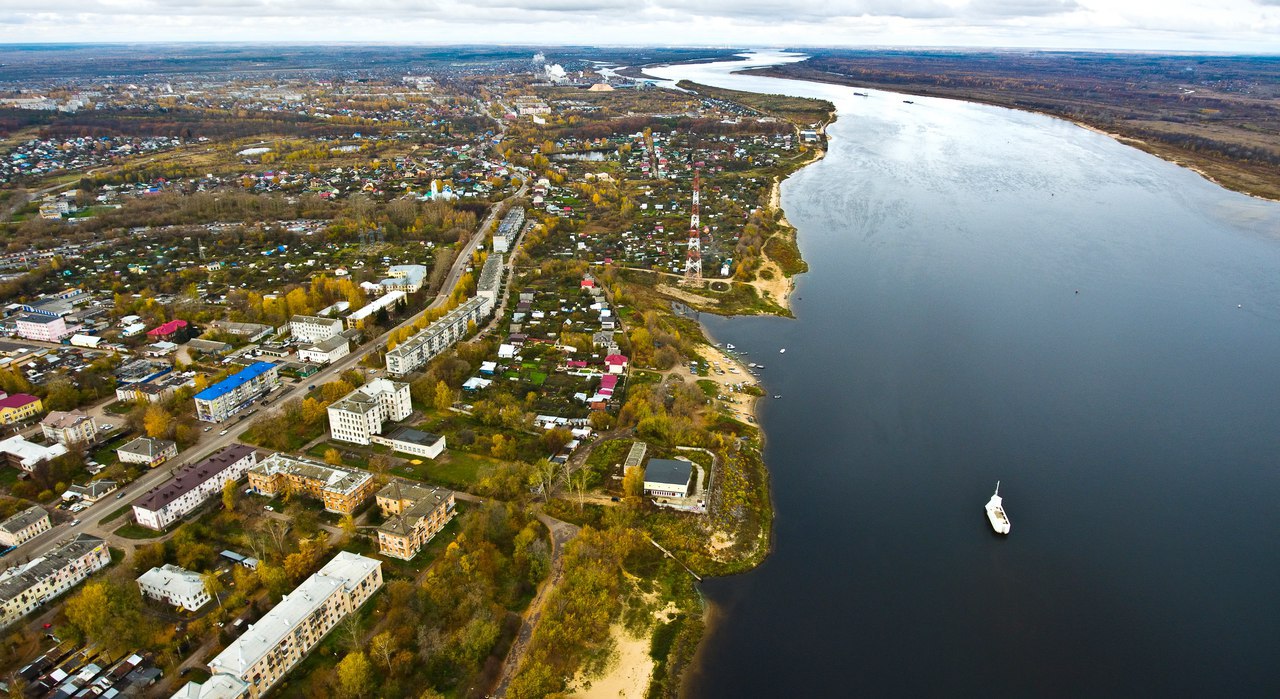 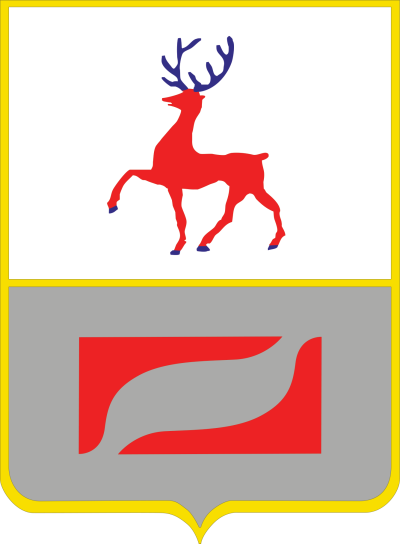 В РАМКЕ СЛЕДУЕТ РАЗМЕСТИТЬ ФОТО ВАШЕГО МУНИЦИПАЛИТЕТА
В РАМКЕ СЛЕДУЕТ КРУПНО РАЗМЕСТИТЬ ГЕРБ ВАШЕГО МУНИЦИПАЛИТЕТА
ИНВЕСТИЦИОННЫЙ ПРОФИЛЬ 
ЗЕЙСКОГО МУНИЦИПАЛЬНОГО ОКРУГА
@ МАТЕРИАЛ ПОДГОТОВЛЕН ПРОЕКТНЫМ ОФИСОМ (ЗЕЙСКОГО МУНИЦИПАЛЬНОГО ОКРУГА)
https://atrtynda.ru/
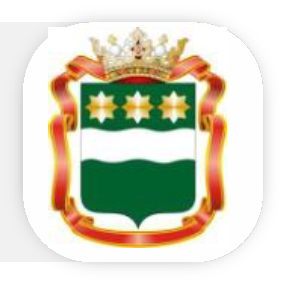 АМУРСКАЯ ОБЛАСТЬ
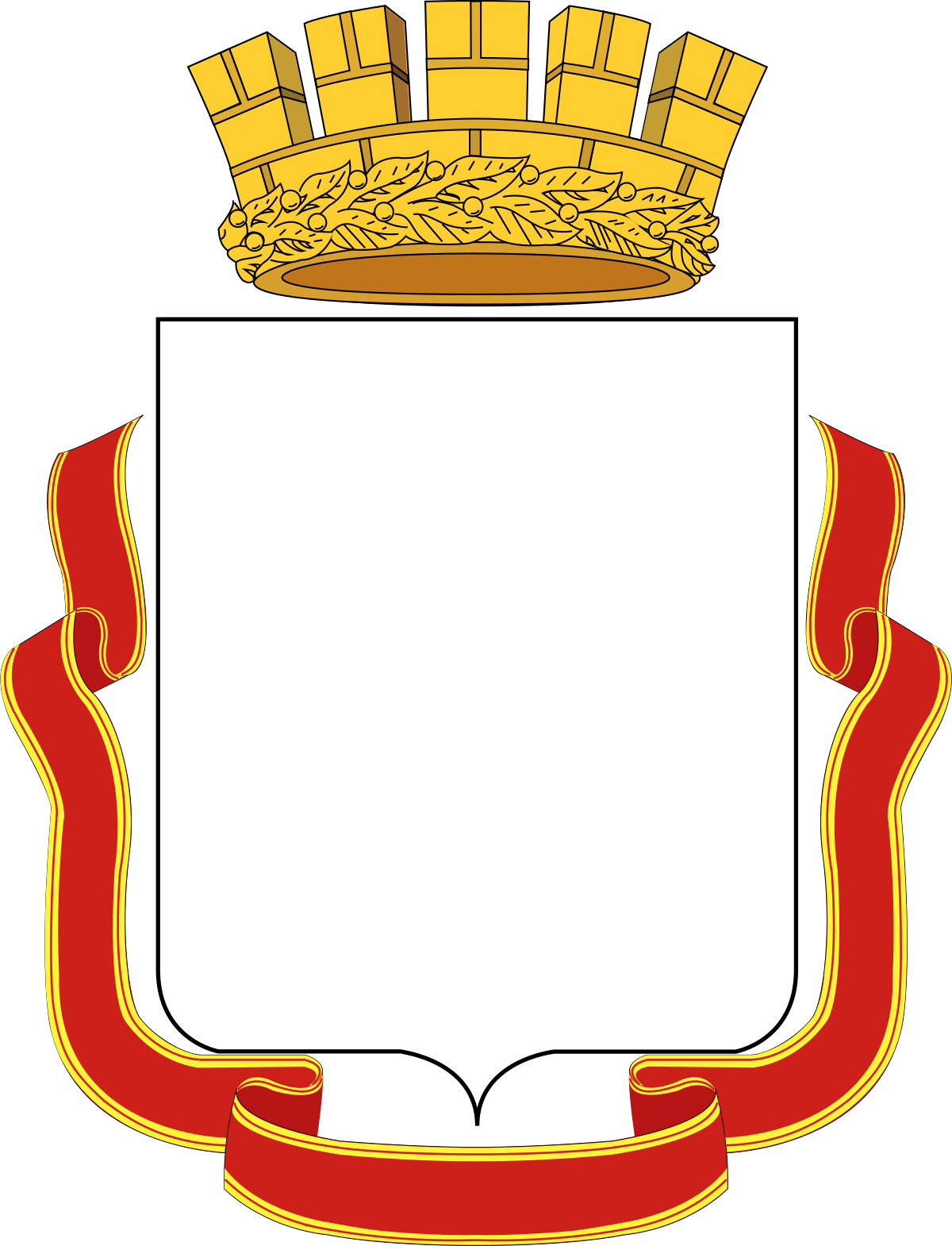 поместить герб области
преимущества 03
общая харакетристика 04
социально-экономические показатели 05
занятость и доходы населения 06
ресурсная база 07
социальная инфраструктура 08
качество жизни 09
оценка услуг по жизнеобеспечению 10
туризм 11
позиция предпринимателей 14
анализ интервью администрации 15
SWOT-анализ МО 16
матрица БКГ 17
контент анализ социальных сетей 20
организационные проблемы 21
ТОП-действия администрации 22
механизмы реализации инвестиционного профиля 23
основные организации 24
ключевые компетенции 25
специализация округа 26
прорывные инвестиционные идеи 30
инвестиционные ниши 28
реализуемые инвестиционные проекты 27
диагностическая карта МО 32
меры господдержки 33
предложение по корректировке мер поддержки 35
свободные инвестиционные площадки 31
образ будущего МО 36
цель и задачи проекта 42
план работы 47
методология разработки 43
контакты 37
приложения 41
состав рабочей группы 48
направления сбора информации 54
выборка компаний для онлайн опроса 59
география реализации продукции 60
анализ опроса бизнеса 61
ИНВЕСТИЦИОННЫЙ ПРОФИЛЬ 
ЗЕЙСКОГО МУНИЦИПАЛЬНОГО ОКРУГА
@ МАТЕРИАЛ ПОДГОТОВЛЕН ПРОЕКТНЫМ ОФИСОМ (ЗЕЙСКОГО МУНИЦИПАЛЬНОГО ОКРУГА)
2
преимущества
ПРЕИМУЩЕСТВА
ЗЕЙСКОГО МУНИЦИПАЛЬНОГО ОКРУГА
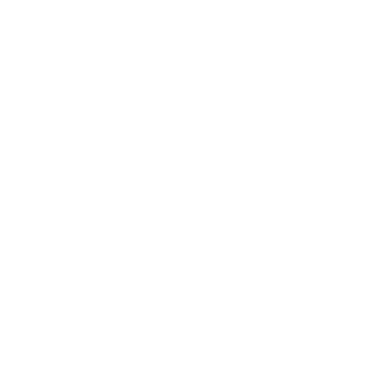 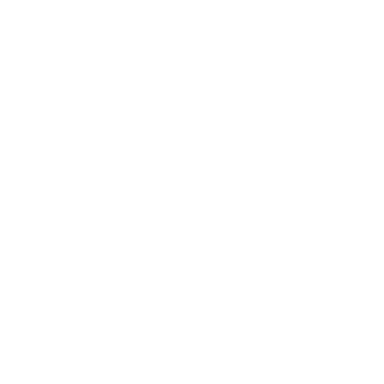 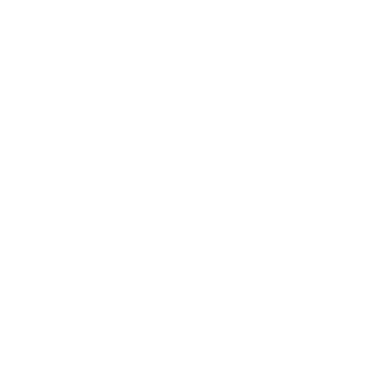 ТРАНСПОРТНАЯ 
ДОСТУПНОСТЬ 
ОКРУГА 

ж/д 
и автомобильный транспорт
РАЗВИТЫЙ СЕКТОР ОБРАБАТЫВАЮЩЕЙ ПРОМЫШЛЕННОСТИ 

5092,8 млн. рублей в 2023г.
БЛИЗОСТЬ 
К АДМИНИСТРАТИВНОМУ ЦЕНТРУ

510 км по автомобильной дороге и 507 км по железной дороге
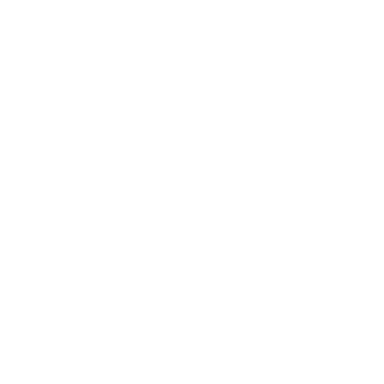 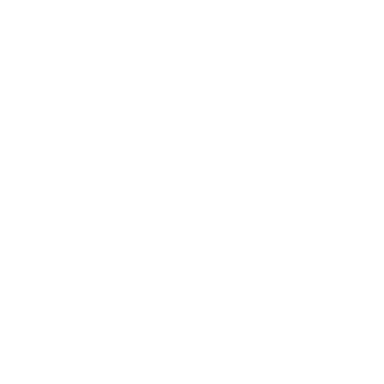 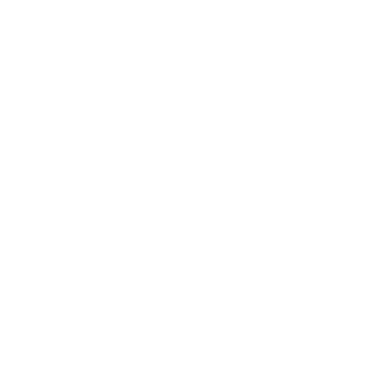 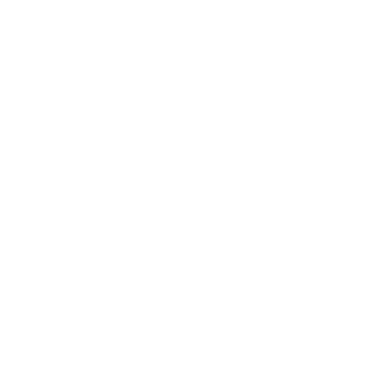 БОГАТОЕ ИСТОРИКО-КУЛЬТУРНОЕ НАСЛЕДИЕ
ВХОЖДЕНИЕ БАЛАХНИНСКОГО 
МО В АГЛОМЕРАЦИЮ НИЖНЕГО НОВГОРОДА
НАЛИЧИЕ ИНСТИТУТА РАЗВИТИЯ БИЗНЕСА 

Бизнес-инкубатор Балахнинского округа
СВОБОДНЫЕ ИНВЕСТИЦИОННЫЕ ПЛОЩАДКИ 

11 greenfield'oв, 
4 brownfield'a
ИНВЕСТИЦИОННЫЙ ПРОФИЛЬ (ЗЕЙСКОГО МУНИЦИПАЛЬНОГО ОКРУГА)
3
общая характеристика
ОБЩАЯ ХАРАКТЕРИСТИКА
ЗЕЙСКОГО МУНИЦИПАЛЬНОГО ОКРУГА
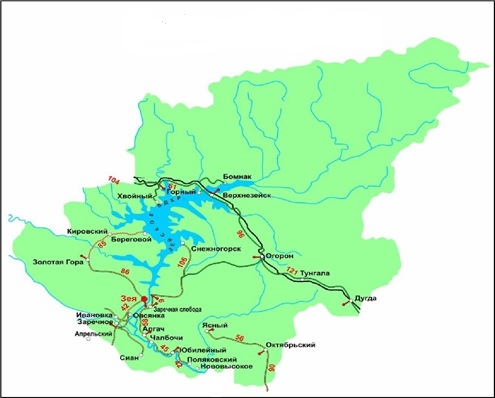 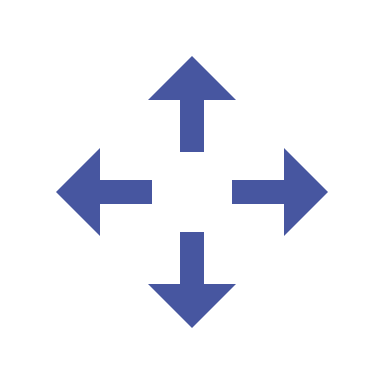 автомобильные дороги
МО
87,5
тыс. чел
11,6
тыс. чел
с твёрдым покрытием (%)
57,9
площадь МО. Площадь МО составляет 24,1% территории Амурской области
соответствует нормам (%)
37,1
численность населения МО, 2023 г.
транспортная доступность округа
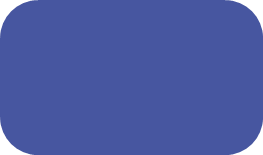 авиа
Зея -Береговой-Горный-Октябрьский- Хвойный- Бомнак-Зея
Зея-Бомнак-Зея
Зея-Октябрьский-Зея
Зея-Октябрьский- Свободный-Благовещенск
автотранспорт
жд
г. Зея-ст. Тыгда
г. Зея- ст. Тыгда-г. Благовещенск
г. Зея-г. Благовещенск
речной
г. Тында-п. Верхнезейск-п .Огорон-п. Тунгала-п. Дугда
Трансп. доступность населенных пунктов осуществляется по дорогам местного и регионального значения
В летний период  транспортное сообщение  (за исключением  пассажирского) осуществляется по Зейскому водохранилищу
https://atrtynda.ru/
ИНВЕСТИЦИОННЫЙ ПРОФИЛЬ (ЗЕЙСКОГО МУНИЦИПАЛЬНОГО ОКРУГА)
4
социально-экономические показатели
СОЦИАЛЬНО-ЭКОНОМИЧЕСКИЕ ПОКАЗАТЕЛИ
ЗЕЙСКОГО МУНИЦИПАЛЬНОГО ОКРУГА
СТРУКТУРА ОТГРУЖЕННОЙ    ПРОДУКЦИИ ПО ВИДАМ ЭКОНОМИЧЕСКОЙ ДЕЯТЕЛЬНОСТИ          В 2023 ГОДУ (%)
объем инвестиций 
в основной капитал млрд руб.
0,6
1,0
средний размер пенсии
руб.
отгрузка продукции
млрд руб.
15 174
17580
7,9
12,3
Строительство
млрд руб.
общий фонд оплаты труда       по полному кругу организация
млрд руб.
2,7
1,1
2,1
2,1
средняя з/п
руб.
83502,7
90082,80
2022
2023 год
https://atrtynda.ru/
ИНВЕСТИЦИОННЫЙ ПРОФИЛЬ (ЗЕЙСКОГО МУНИЦИПАЛЬНОГО ОКРУГА)
5
занятость и доходы населения
ЗАНЯТОСТЬ И ДОХОДЫ НАСЕЛЕНИЯ
СРЕДНЕМЕСЯЧНАЯ ЗАРАБОТНАЯ ПЛАТА РАБОТНИКОВ
темп роста*%
118,9
119,0
*к 2021 году
*темп роста указан в процентах к предыдущему году
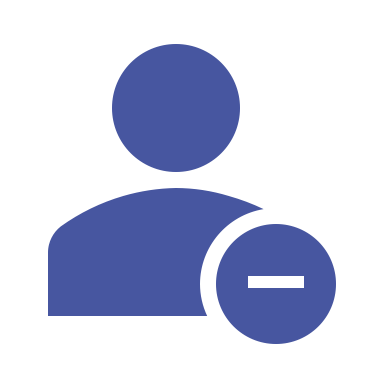 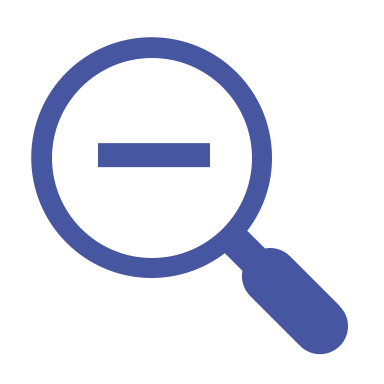 СРЕДНЕМЕСЯЧНАЯ ЗАРАБОТНАЯ ПЛАТА РАБОТНИКОВ
ПО ОТРАСЛЯМ В 2022 ГОДУ
82
1,0%
чел.
регистрируемая безработица
безработные граждане*
4,02%
154 чел.
показатели по Амурской области 
на 01.01.2023
показатели по  Амурской области 
на 01.01.2023
*Нетрудоустроенные граждане на 01.01.2023
ИНВЕСТИЦИОННЫЙ ПРОФИЛЬ  ЗЕЙСКОГО МУНИЦИПАЛЬНОГО ОКРУГА
6
ресурсная база
РЕСУРСНАЯ БАЗА
КЛИМАТ
МЕСТОРОЖДЕНИЯ И ПРОЯВЛЕНИЯ
умеренно-континентальный
> 10 млн. м3
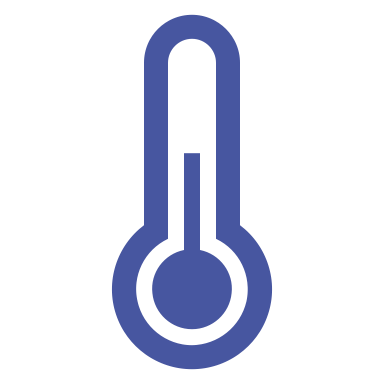 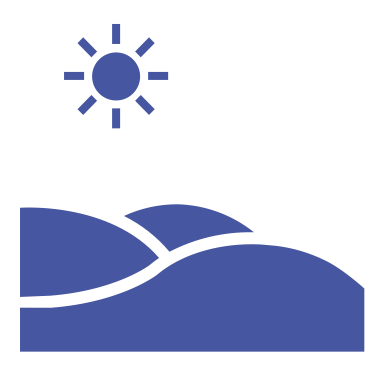 средняя температура:
в январе -52℃, в июле + 33℃
месторождение формовочных песков и торфа
запасов строительных песков
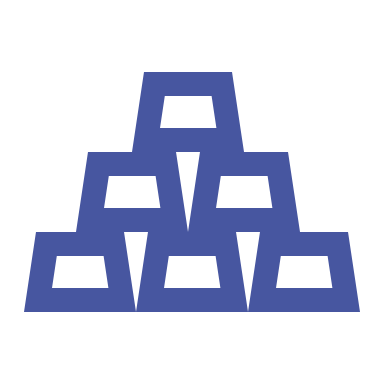 пески используются в строительстве
торф используются в качестве удобрения, топлива и сырья
в среднем по году
5 дней в месяц идёт дождь
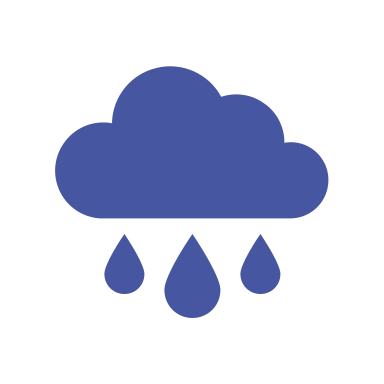 ЛЕСА И ПОЧВЫ
ЗЕМЛИ
общий запас 4,3 млн. м3
общая площадь 4316,82 га
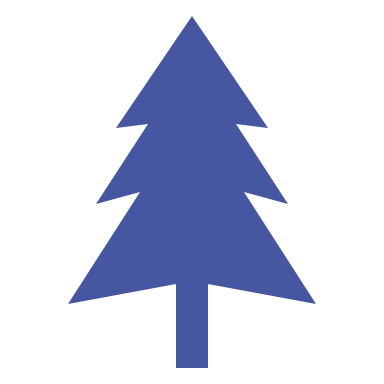 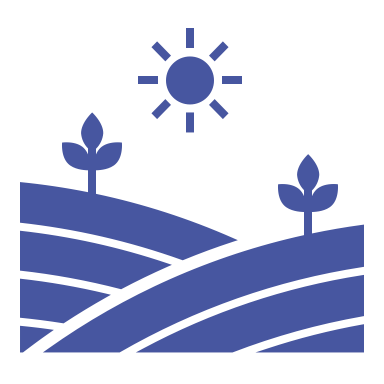 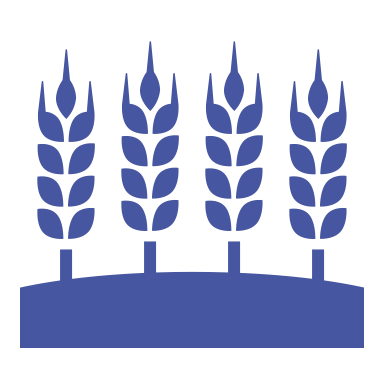 хвойные породы
1,7 млн. м3
почвы
земли с/х назначения
3798,83 га
преобладают дерново-слабоподзолистые песчаные и супесчаные почвы                           подходят для лесопосадки и выращивания картофеля

значительно распространены  торфяно-болотные почвы подходят для ведения  лесных хозяйств
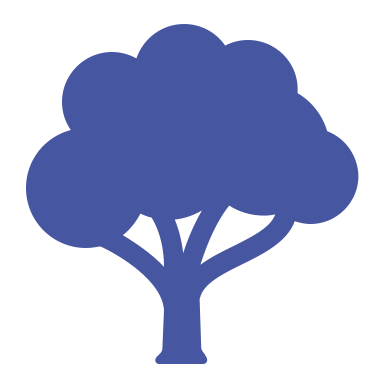 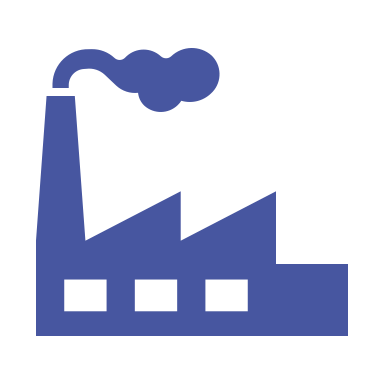 спелые породы
0,3 млн. м3
земли промышленности
323,81 га
ИНВЕСТИЦИОННЫЙ ПРОФИЛЬ ЗЕЙСКОГО МУНИЦИПАЛЬНОГО ОКРУГА
7
социальная инфраструктура
СОЦИАЛЬНАЯ ИНФРАСТРУКТУРА
ОБРАЗОВАНИЕ
ЗДРАВОХРАНЕНИЕ
КУЛЬТУРА И ИСКУССТВО
СПОРТ
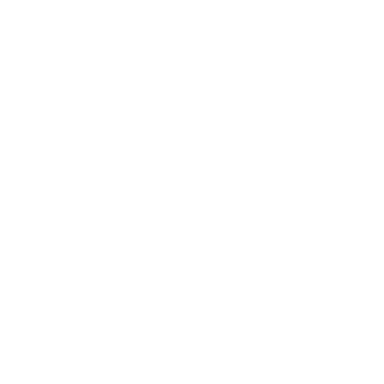 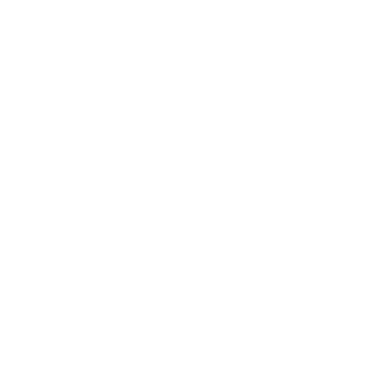 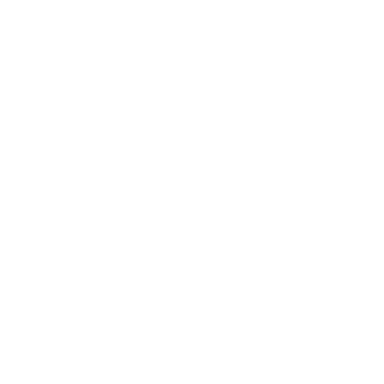 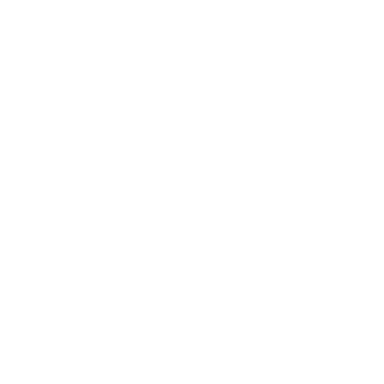 180 стационарных 
коек
57,8%**
37,4%*
487 учащихся
16 учреждение
1 
Стадион с трибунами
24 СКЦ
17 фельдшерско-акушерских пунктов
дошкольного образования
21библиотек
35,5%**
16 учреждений общего образования
1492учащихся
1 амбулаторно-поликлинических учреждений
24 
спортзалов
19 памятников
146 Клубных 
объединений
1 стационарных учреждений
64,4%**
1 учреждений доп. образования
832 учащихся
1 
бассейнов
6 Участковых больниц
1 музыкальная школа
1 Отделение скорой помощи
36 
плоских спортивных
сооружений
4 Поликлиники
1
ДЮСШ
СОСТОЯНИЕ ПОКАЗАТЕЛИ ПО Амурской области ЦРБ
износ зданий 79,8%
износ оборудования 74,5%
*уровень балансового износа зданий
**заполняемость учреждений
ИНВЕСТИЦИОННЫЙ ПРОФИЛЬ ЗЕЙСКОГО МУНИЦИПАЛЬНОГО ОКРУГА
8
качество жизни
КАЧЕСТВО ЖИЗНИ
набрано больше половины от максимального количества баллов

набрано меньше половины от максимального количества баллов
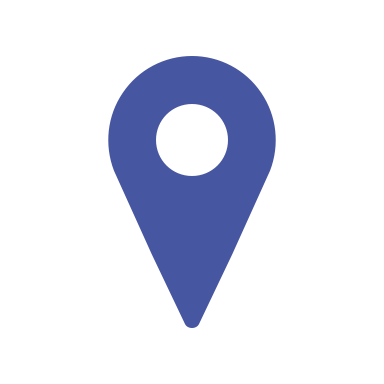 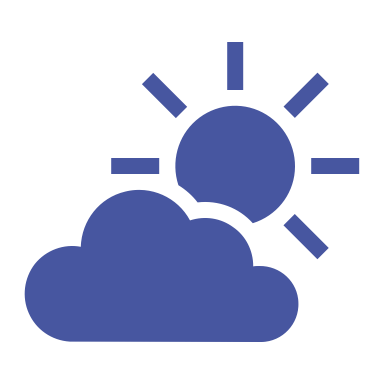 условно комфортный климат
180/360
баллов
l99 — средний балл по городам НО
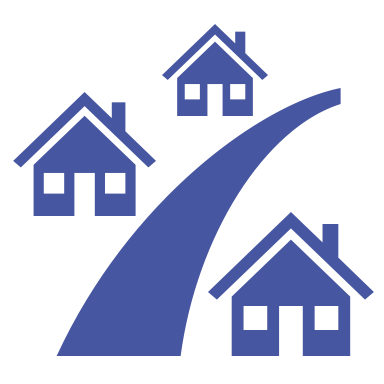 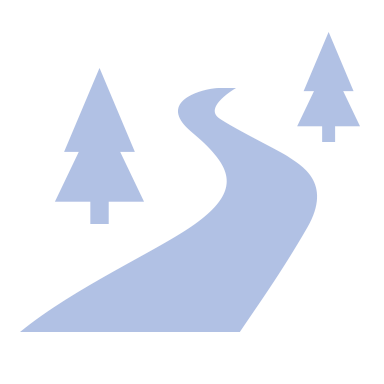 25/60
34/60
баллов
балла
улично-дорожная сеть
жилье и прилегающие пространства
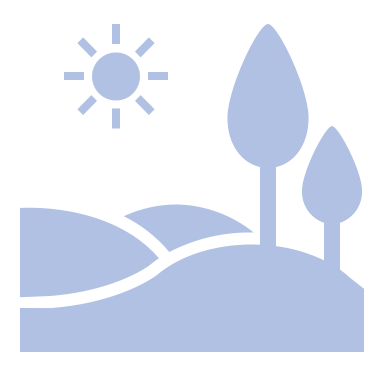 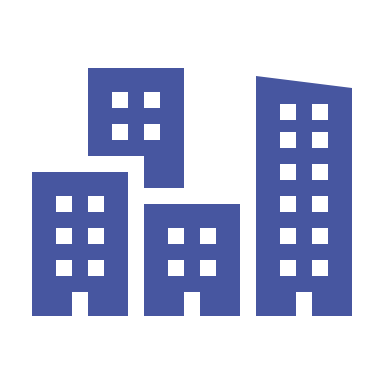 30/60
29/60
баллов
балла
общегородское пространство
озелененные пространства
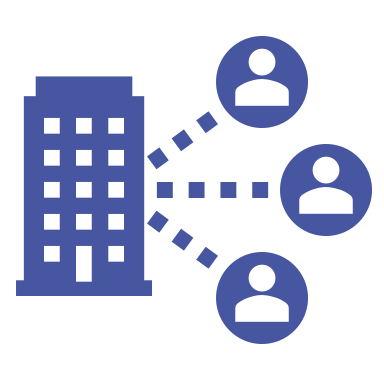 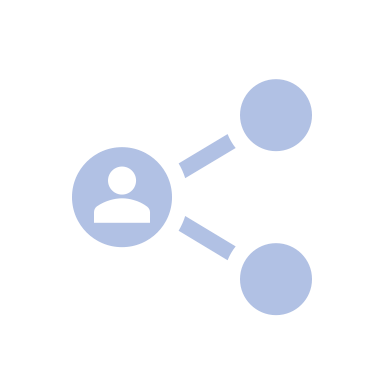 33/60
29/60
балла
балла
общественно-деловая инфраструктура
социально-досуговая инфраструктура
*Индекс формируется Министерством строительства и жилищно-коммунального хозяйства РФ по административному центру муниципального образования
*Среднее по муниципалитетам НО
ИНВЕСТИЦИОННЫЙ ПРОФИЛЬ ЗЕЙСКОГО МУНИЦИПАЛЬНОГО ОКРУГА
9
оценка услуг по жизнеобеспечению
ОЦЕНКА УСЛУГ ПО ЖИЗНЕОБЕСПЕЧЕНИЮ
ТРАНСПОРТНОЕ ОБСЛУЖИВАНИЕ
ОРГАНИЗАЦИЯ ТЕПЛОСНАБЖЕНИЯ
ОРГАНИЗАЦИЯ ЭЛЕКТРОСНАБЖЕНИЯ
КАЧЕСТВО АВТОМОБИЛЬНЫХ ДОРОГ
ОРГАНИЗАЦИЯ ВОДОСНАБЖЕНИЯ
ВЫВОДЫ
удовлетворительное качество услуг теплоснабжения, электроснабжения                 и транспортного обслуживания
плохое качество автомобильных дорог
хорошее качество услуг водоснабжения
ИНВЕСТИЦИОННЫЙ ПРОФИЛЬ ЗЕЙСКОГО МУНИЦИПАЛЬНОГО ОКРУГА
10
туризм
(НАИМЕНОВАНИЕ ГЛАВНОЙ ТУРИСТИЧЕСКОЙ ДОСТОПРИМЕЧАТЕЛЬНОСТИ МО)
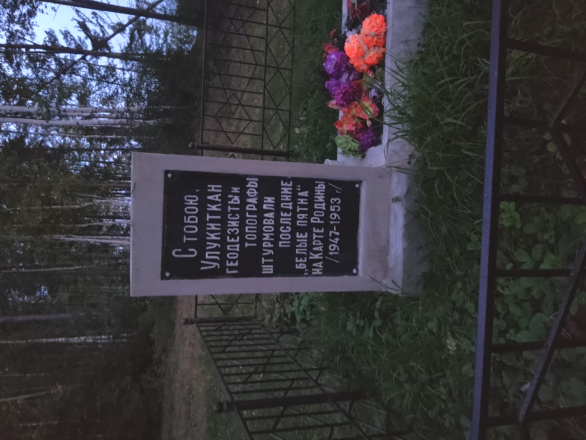 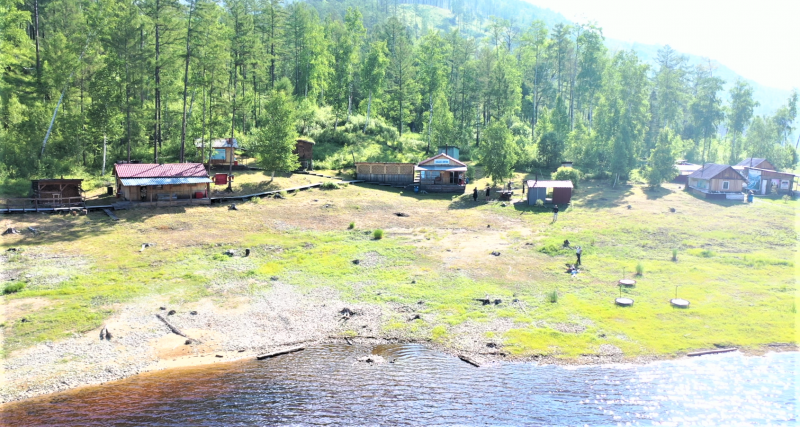 Территория Зейского района перспективна для развития этнографического, экологического, культурно-познавательного туризма. Горные ландшафты и полноводные реки придают району неповторимое очарование. На восточной оконечности хребта Тукурингра и Сактахан, у берегов Зейского водохранилища расположен Зейский государственный заповедник, где организованы пешие туристические маршруты. В пешеходном туризме есть возможность побывать практически в любой намеченной точке, будь то горная вершина или лесная чаща. Возможность любоваться природой независимо от рельефа местности и наличия дорог. Наверное, нет другого такого вида туризма, который бы больше чем пешеходный позволял ощутить единение с природой, успокаивал душу и восстанавливал здоровье. Чтобы больше узнать об истории древнего человека на берегу реки Арби расположена «Арбинская писаница», где можно увидеть уникальные наскальные рисунки древнего человека, датируемые первым тысячелетием до н.э. Наиболее популярная зона отдыха Зейского района - «Золотые пески», расположена в районе п. Снежногорский. Это, поистине райское место, известно далеко за пределами не только района, но и Амурской области
Памятник Улукиткану
Кордон Алгая
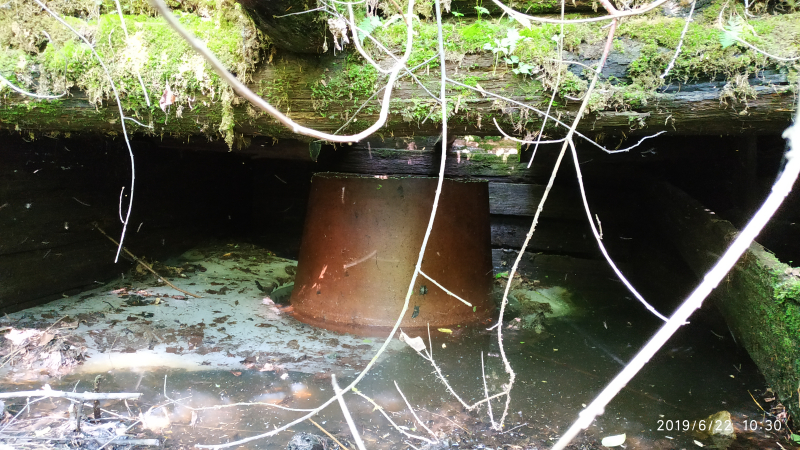 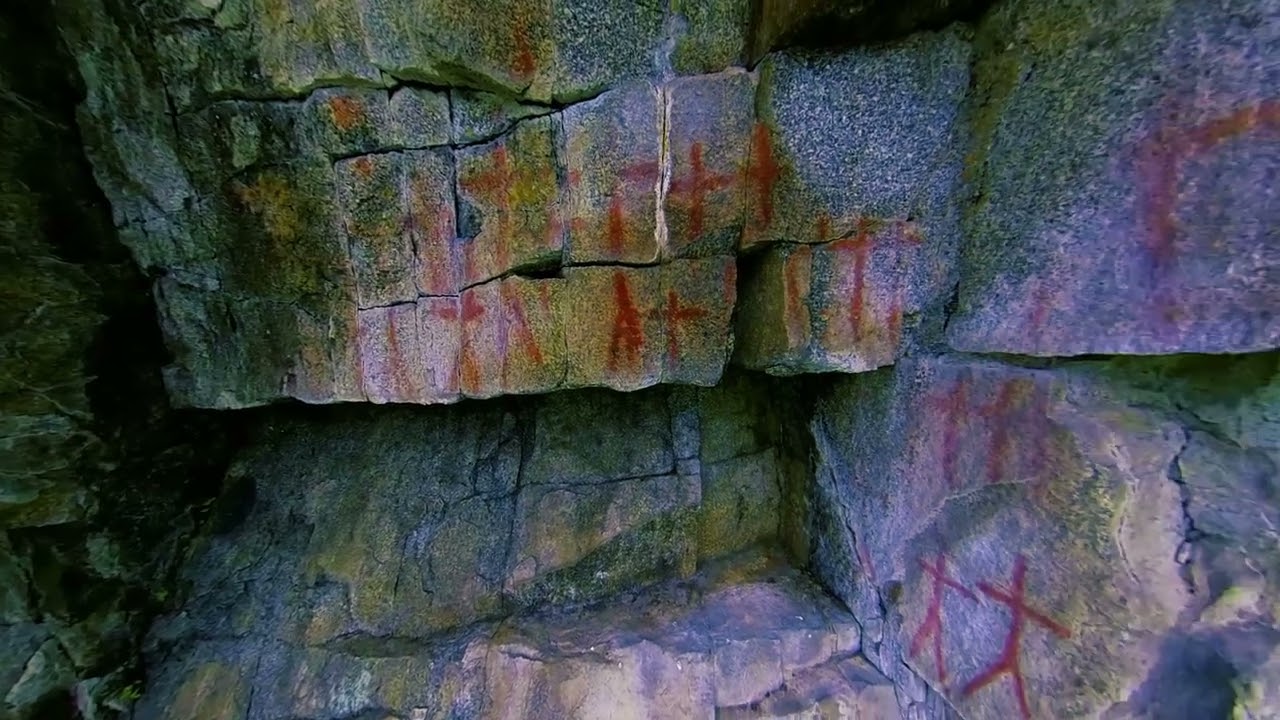 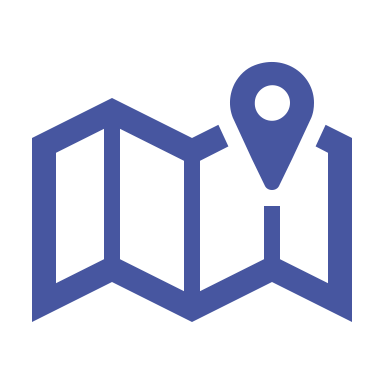 география туристов
Гуликская ГЭС первенец на  ДальнемВостоке
П.Бомнак

Гуликская ГЭС

Кордон Алтая

Арбинская писанница
Арбинская писаница
ИНВЕСТИЦИОННЫЙ ПРОФИЛЬ ЗЕЙСКОГО МУНИЦИПАЛЬНОГО ОКРУГА
11
туризм
ТУРИЗМ
ТУРИСТИЧЕСКИЕ МАРШРУТЫ
ОРГАНИЗОВАНЫ ТУРИСТИЧЕСКИЕ 
ПЕШЕХОДНЫЕ МАРШРУТЫ
Туристический маршрут Арбинская писаница
Туристический маршрут Кордон "Алгая"
Туристический маршрут «Гольцы Тукурингра»
4
1
3
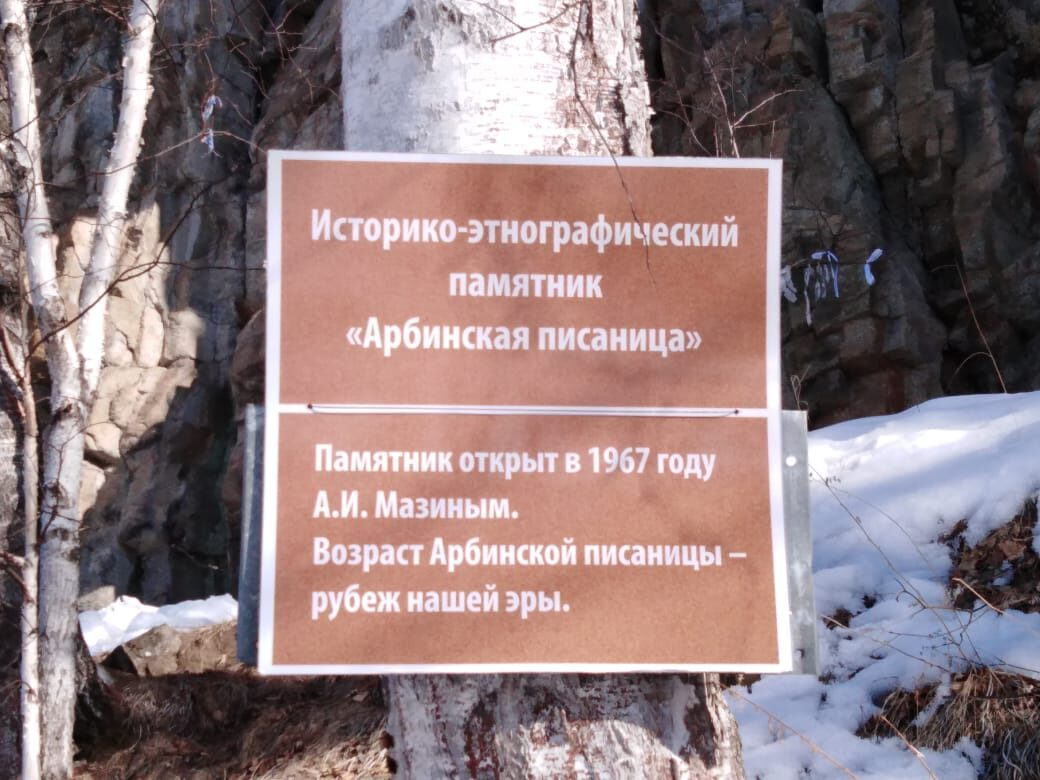 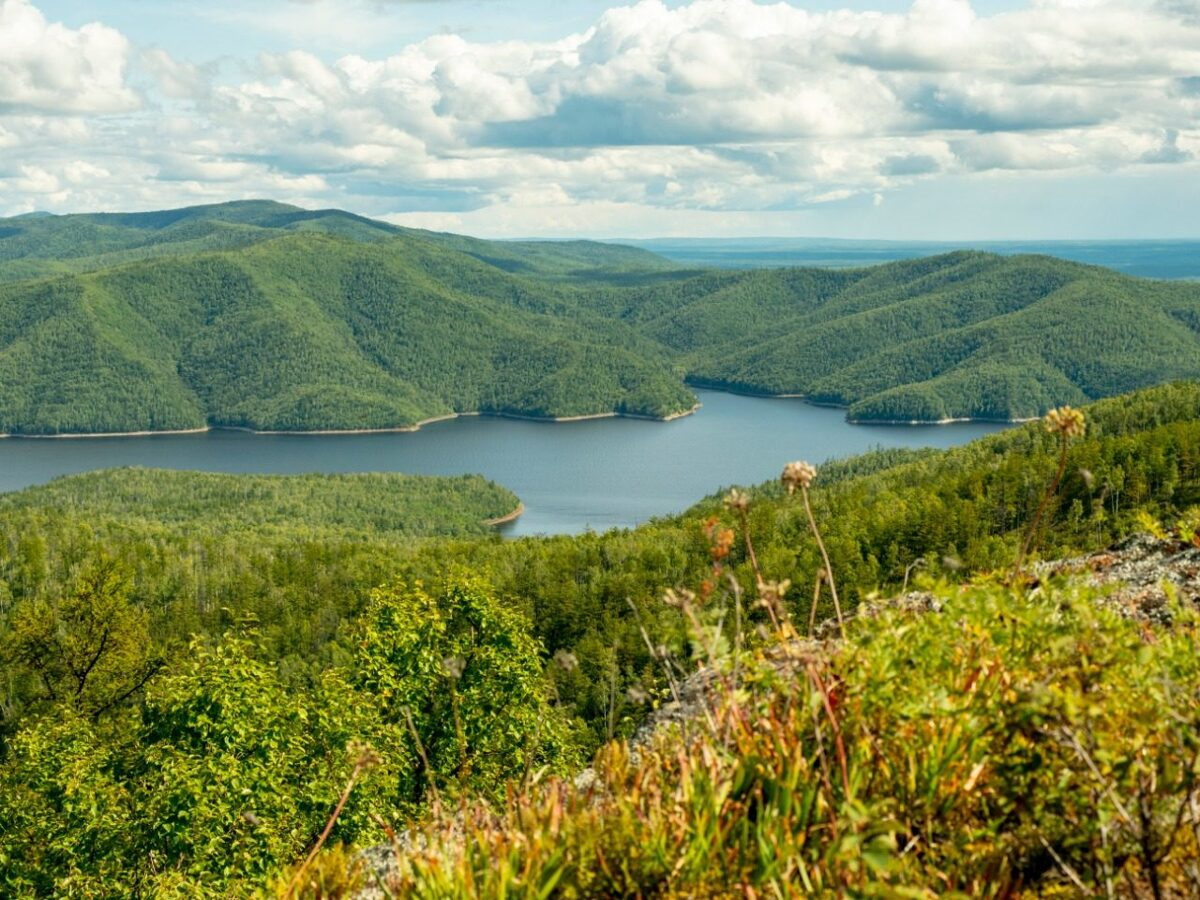 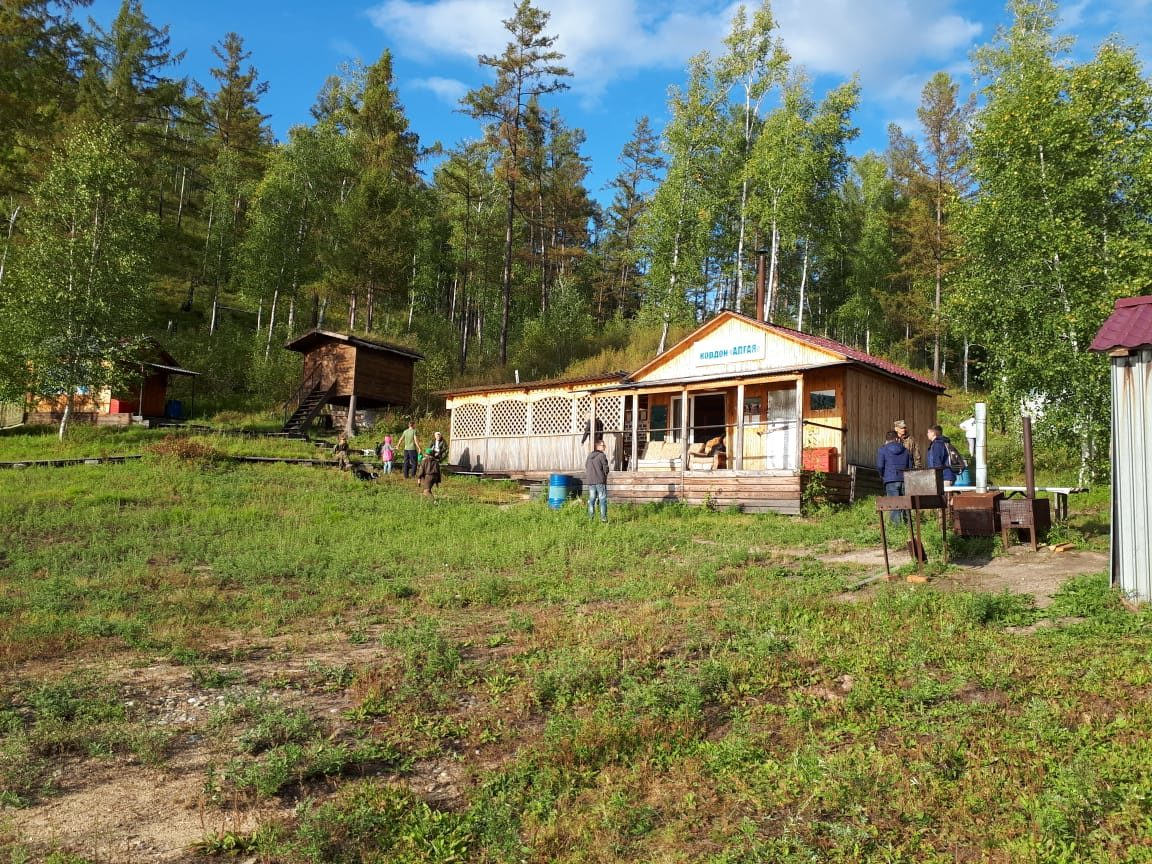 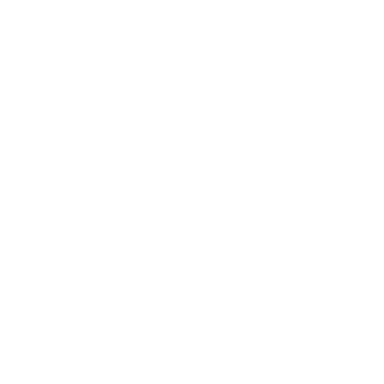 Туристический маршрут Гуликская ГЭС
5
Туристический маршрут Партизанская сопка
2
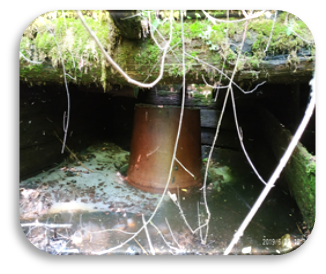 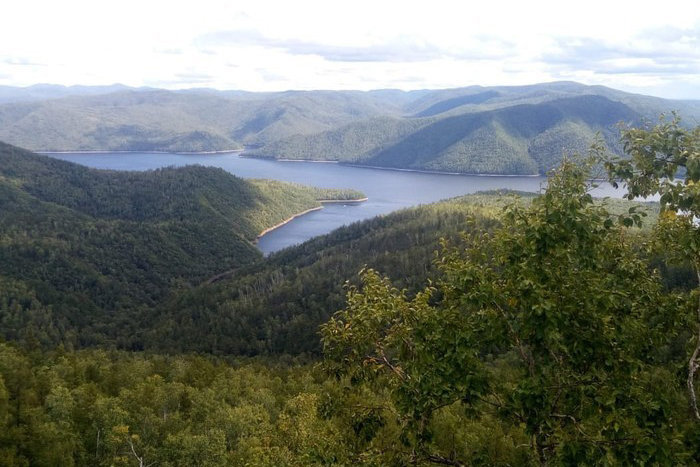 ИНВЕСТИЦИОННЫЙ ПРОФИЛЬ (ЗЕЙСКОГО МУНИТЦИПАЛЬНОГО ОКРУГА)
12
туризм
ТУРИЗ
ЗНАКОВЫЕ СОБЫТИЯ
125 лет со дня рождения Григория Анисимовоча Федосеева.
	Улукитка́н (Семён Григорьевич Трифонов, 1871—1963) — охотник, следопыт, проводник множества экспедиций по созданию карты труднодоступных районов Дальнего Востока, эвенк по национальности, герой произведений писателя-геодезиста Григория Анисимовича Федосеева. Железобетонный четырехгранный тур-пирамида, какие строят геодезисты на горных пиках, встречает всех посетителей могилы Улукиткана — над ней трудился сам Федосеев в знак уважения к человеку, который открыл ему тайны тайги. 
	Семен Григорьевич Трифонов стал известен миру под именем Улукиткан, что с эвенкийского переводится как «бельчонок». Он знал тайгу как свои пять пальцев и шесть лет был проводником экспедиции, которую возглавлял Григорий Федосеев. Геодезист работал над созданием карты районов, прилегающих к Охотскому морю. Улукиткан провел экспедицию через малодоступные хребты Приохотского края, проложил тропы по тайге и заболоченной тундре — благодаря этому геодезистам и топографам удалось сохранить на карте исконные названия рек, озер и хребтов. Для писателя пожилой эвенк стал не просто проводником и героем его книг, но и настоящим другом.
	Улукиткан жил и похоронен в Бомнаке. Хотя на самом деле жил он в тайге — и считал ее своим домом. Много кто слышал о могиле следопыта, над которой лично трудился Федосеев, но немногим амурчанам приходилось видеть ее своими глазами: национальный поселок Бомнак сами местные жители зовут краем земли. Зимой сюда можно добраться по льду реки, а в другое время года дорога превращается в непростой квест. Но для тех, кто решится на нелегкий путь, история оживет.
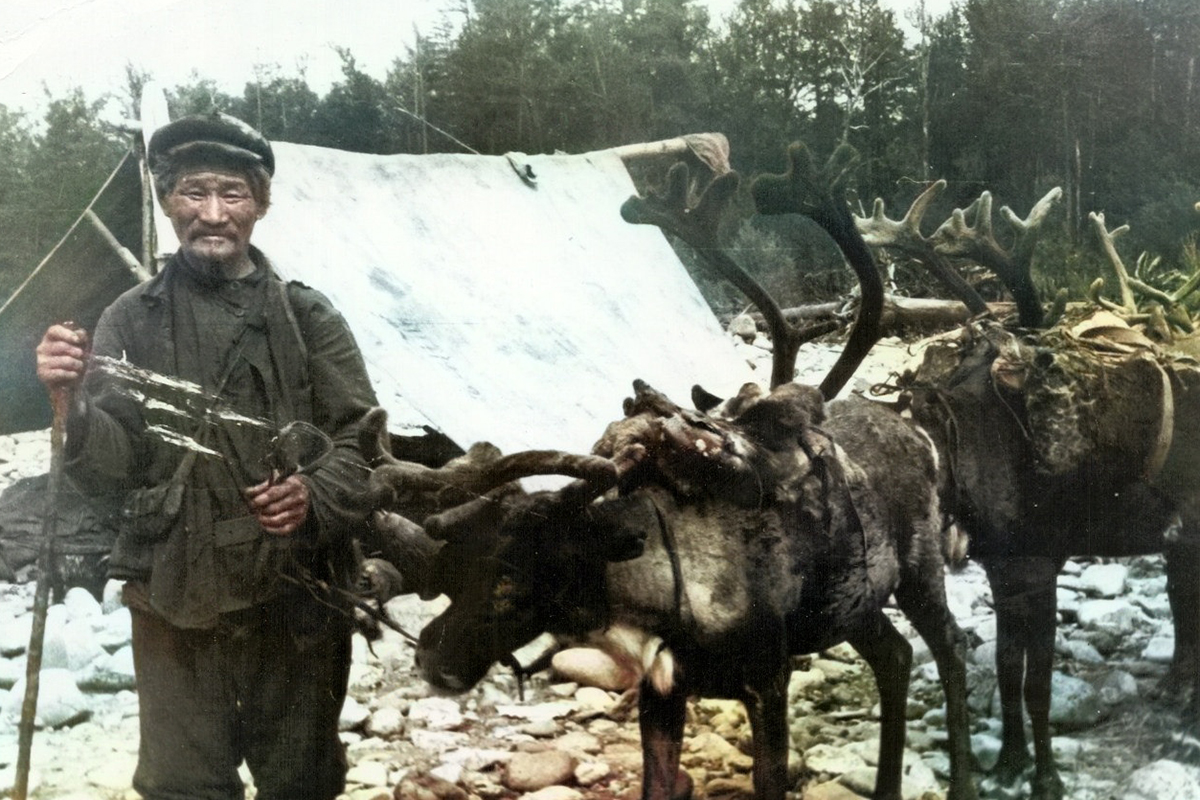 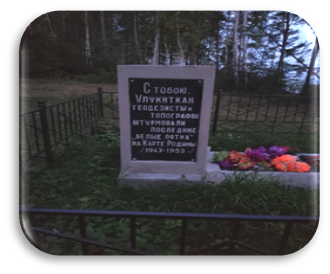 ИНВЕСТИЦИОННЫЙ ПРОФИЛЬ (ЗЕЙСКИЙ МУНИЦИПАЛЬНЫЙ ОКРУГ)
13
позиция предпринимателей
ПОЗИЦИЯ ПРЕДПРИНИМАТЕЛЕЙ*
ВЫВОД
Инвестиционный климат требует улучшений
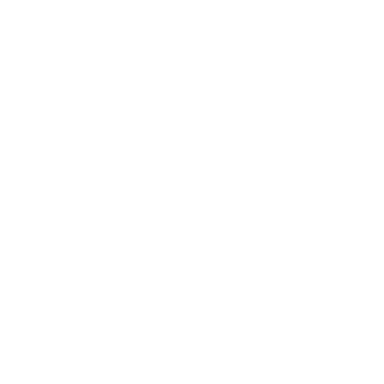 ОСНОВНЫЕ ТРУДНОСТИ
при реализации инвестиционных проектов
Сложности с оформлением документов (Большое количество документов и требуемых разрешений)

Финансовые трудности (Необходимость использования заемных средств для развития бизнеса) 

Трудности с созданием/модернизацией инженерной инфраструктуры
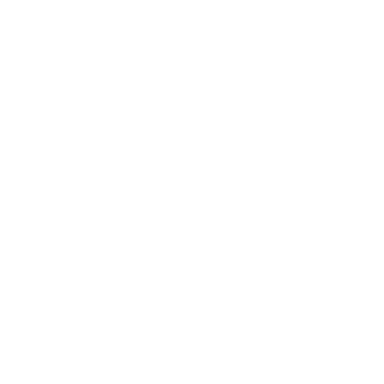 Ограничено возможность реализации инвестиционных проектов за счёт собственных средств,                   сложность с привлечением заемных средств
ГЛАВНАЯ ПРИЧИНА 
по которой компании                          не реализуют инвестиционные проекты
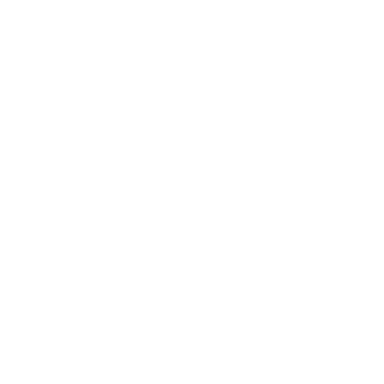 ПРОЧИЕ ВЫВОДЫ
Текущих мер государственной поддержки недостаточно 

Необходимо развивать дорожно-транспортную инфраструктуру

Необходимо развивать бизнес-инфраструктуру (Технопарки, бизнес-инкубаторы, ОЭЗ)
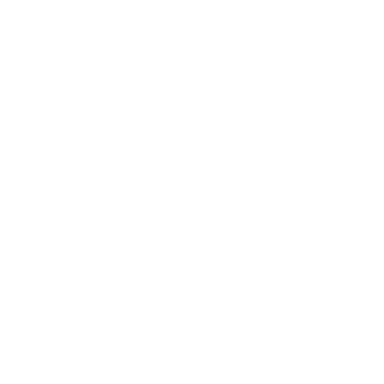 *На основании опроса предпринимателей МО
ИНВЕСТИЦИОННЫЙ ПРОФИЛЬ (ЗЕЙСКОГО МУНИЦИПАЛЬНОГО ОКРУГА))
14
анализ интервью администрации
АНАЛИЗ ИНТЕРВЬЮ АДМИНИСТРАЦИИ
ОСНОВНЫЕ ПРОБЛЕМЫ
ВОЗМОЖНЫЕ РЕШЕНИЯ
Отсутствие эффективной коммуникации между представителями бизнеса                        и администрацией МО
Своевременная отработка обращений представителей бизнеса, расширение 
каналов информирования предпринимателей о мерах поддержки
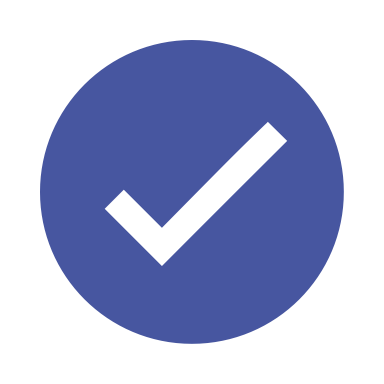 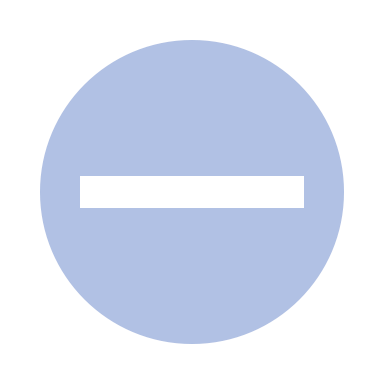 Инвестиционный уполномоченный не может напрямую обратиться к инвестору
Создание проектного офиса и составление дорожной карты для инвесторов,                  а также активное информирование предпринимателей и инвесторов 
о преимуществах работы с инвестиционным уполномоченным
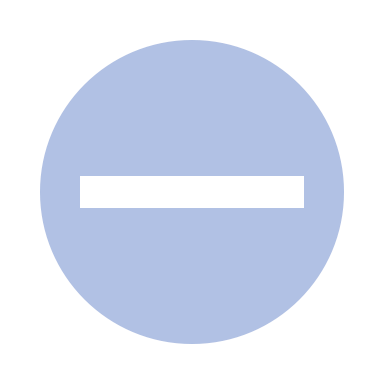 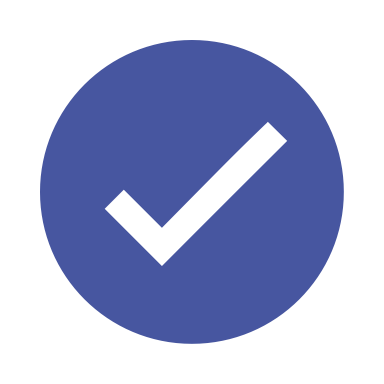 Потребность в более активной поддержке со стороны Корпорации развития
Самостоятельное выстраивание регулярных коммуникаций 
по интересующим проектам
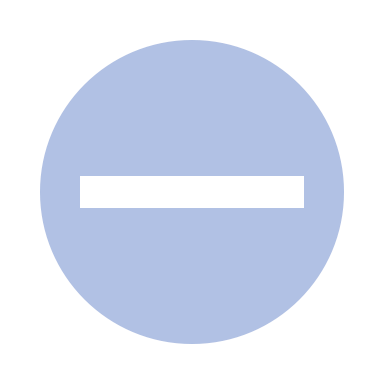 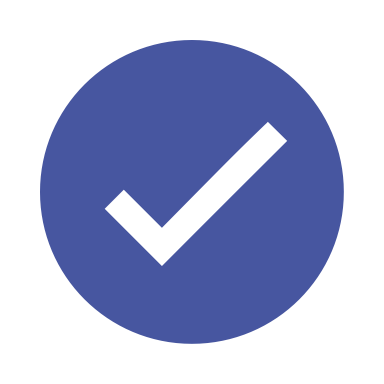 Отток кадров, нехватка специалистов
Содействие в релокации специалистов из других населенных пунктов
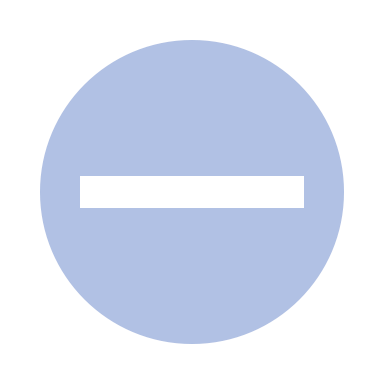 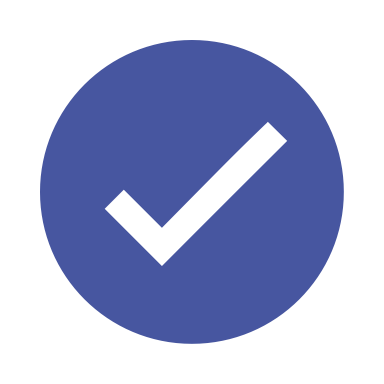 ИНВЕСТИЦИОННЫЙ ПРОФИЛЬ (ЗЕЙСКОГО МУНИЦИПАЛЬНОГО ОКРУГА)
15
SWOT-анализ
SWOT-АНАЛИЗ
МУНИЦИПАЛЬНОГО ОКРУГА
СИЛЬНЫЕ СТОРОНЫ
СЛАБЫЕ СТОРОНЫ
Развитая обрабатывающая промышленность

Близость к региональному центру 

Развитая транспортное сообщение (Речной, ж/д и автомобильный, авиа  транспорт)
Высокое зависимость МО от обрабатывающей промышленности

Нехватка квалифицированных кадров, отток кадров в крупные города

Высокий износ сетей теплоснабжения, водоснабжения и водоотведения

Сложности с созданием и развитием бизнеса из-за высокой конкуренции с градообразующими предприятиями
ВОЗМОЖНОСТИ
УГРОЗЫ
Развития промышленного туризма на крупные предприятия МО

Создание новых туристических троп/маршрутов

Наличие свободных инвестиционных площадок
Ухудшение экологической обстановки                                                                                                             (Большое количество промышленных предприятий) 

Конкуренция с туристически развитыми соседними районами
ИНВЕСТИЦИОННЫЙ ПРОФИЛЬ (ЗЕЙСКОГО МУНИЦИПАЛЬНОГО ОКРУГА)
16
матрица БКГ
МАТРИЦА БКГ
ЗВЁЗДЫ
ТРУДНЫЕ ДЕТИ
ТРУДНЫЕ ДЕТИ
ЗВЁЗДЫ
Отрасли с высокими темпами роста, 
но низкой долей в объеме отгруженной продукции относительно конкурента.

Они могут стать потенциальными Звёздами 
(ключевыми отраслями), поэтому                      за ними необходимо внимательно следить          и оказывать поддержку в нужный момент, чтобы в будущем получить большой экономический эффект
Отрасли с высокими темпами роста 
и большой долей в объеме отгруженной 
продукции относительно конкурента.

Данные отрасли необходимо поддерживать, чтобы сохранять или увеличивать текущие темпы развития и экономический эффект.
темп роста отрасли
Х
О
2
сельское и лесное хозяйство, охота
обрабатывающие производства
С
строительство
1,8
В
водоснабжение, водоотведение
1,6
С
]]]
1,4
В
ДОЙНЫЕ КОРОВЫ
СОБАКИ
О
Х
Отрасли с низкими темпами роста
и низкой долей отгруженной продукции относительно конкурента.

Такие отрасли не стоит поддерживать,         пока они находятся в данной зоне, 
но если они переместятся, за их 
развитием необходимо следить.
Отрасли с низкими темпами роста, 
но высокой долей в объеме отгруженной 
продукции относительно региона-конкурента.
 
За данными отраслями необходимо следить и поддерживать в нужный момент, чтобы 
сохранить экономический эффект 
для муниципального округа.
1,2
Т
2
2,5
1,5
0
0,5
1
Э
доля 
в объёме отгруженной продукции
0,8
-2
обеспечение эл. энергией,       газом и паром
Т
Э
транспортировка и хранение
СОБАКИ
ДОЙНЫЕ КОРОВЫ
ИНВЕСТИЦИОННЫЙ ПРОФИЛЬ (ЗЕЙСКОГО МУНИЦИПАЛЬНОГО ОКРУГА)
17
матрица БКГ
МАТРИЦА БКГ
ПОТЕНЦИАЛЬНЫЕ ИЗМЕНЕНИЯ
Снижение темпов отраслей из-за отсутствие инвестиционных проектов
ПРИЧИНЫ ИЗМЕНЕНИЙ
ОТРАСЛИ
ТРУДНЫЕ ДЕТИ
ЗВЁЗДЫ
О
О
обрабатывающие производства
ИНВЕСТИЦИОННЫЕ ПРОЕКТЫ

Строительство горно-обогатительного комбината по переработке руды АО «Кунь - Манье»
сельское и лесное хозяйство, охота,
рыболовство и рыбоводство
Х
темп роста отрасли
С
строительство
2
В
водоснабжение, водоотведение
1,8
Т
транспортировка и хранение
Э
С
1,6
1,4
О
В
Х
1,2
2
2,5
1,5
0
0,5
1
Т
Э
доля 
в объёме отгруженной продукции
0,8
-2
СОБАКИ
ДОЙНЫЕ КОРОВЫ
ИНВЕСТИЦИОННЫЙ ПРОФИЛЬ (ЗЕЙСКОГО МУНИЦИПАЛЬНОГО ОКРУГА)
18
матрица БКГ
МАТРИЦА БКГ
ВОЗМОЖНЫЕ ЭФФЕКТЫ
СИЛЬНЫЕ СТОРОНЫ
СЛАБЫЕ СТОРОНЫ
Развитие отрасли обрабатывающих производств за счёт реализации инвестиционных проектов на предприятиях МО
Сильное зависимость от обрабатывающего производства

Отсутствие инвестиционных проектов в отраслях:

Водоснабжение, водоотведение 
Обеспечение эл. энергией, газа и паром 
Транспортировка и хранения
ВОЗМОЖНОСТИ
УГРОЗЫ
Рост спроса на услуги транспортировки и хранения

Ремонт сетей теплоснабжения, водоснабжение и водоотведения
Сложности с привлечением инвесторов                                                  (Конкуренция с соседними районами)


Особое внимание со стороны государства на компании в части влияния их деятельности на экологию
ИНВЕСТИЦИОННЫЙ ПРОФИЛЬ ЗЕЙСКИЙ МУНИЦИПАЛЬНЫЙ ОКРУГ)
19
контент-анализ социальных сетей
КОНТЕНТ-АНАЛИЗ СОЦИАЛЬНЬIХ СЕТЕЙ
ПРОБЛЕМЫ
ВОЗМОЖНЫЕ РЕШЕНИЯ
Низкое качество жилищно-коммунальных услуг, высокий износ коммунальных сетей
Участие в региональных программах по капитальному ремонту и модернизации систем ЖКХ
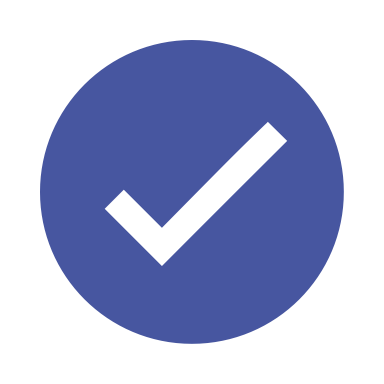 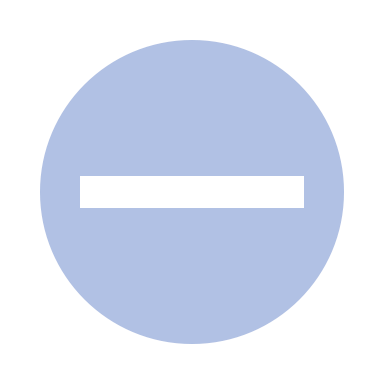 Загрязнение окружающей среды 
(Замусоренность отдельных частей округа, несвоевременный вывоз мусора)
Работа с региональными властями по увеличению нормативов вывоза мусора, установка дополнительных мусорных урн, проведение субботников                             (Для очистки лесных территорий)
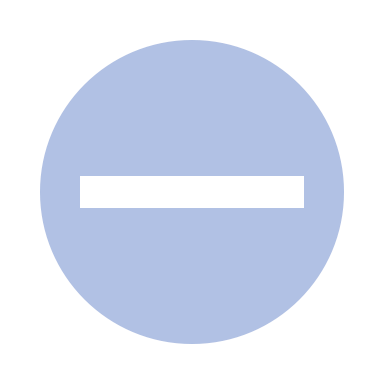 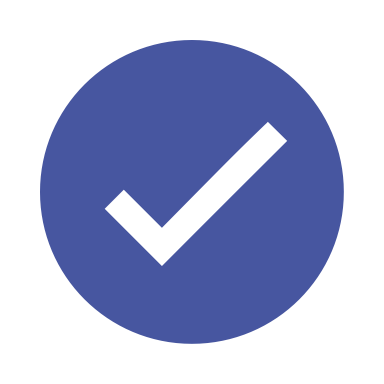 Нехватка квалифицированных специалистов в медицинских учреждениях МО
Содействие со стороны администрации в релокации медицинских работников              из других населенных пунктов
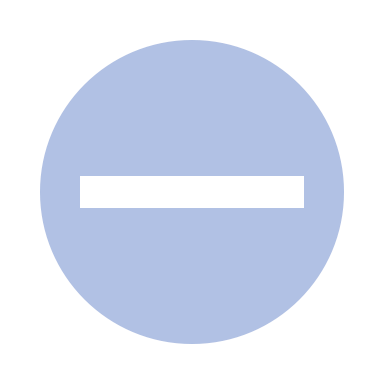 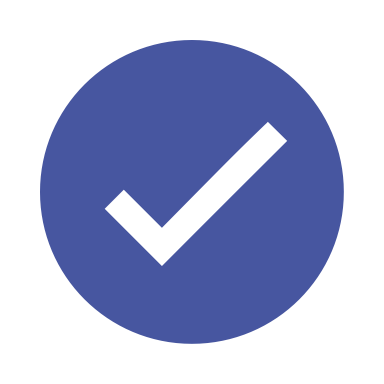 В зимнее время дороги не соответствуют требованиям содержания (Гололед, снег)
Увеличение нормативов вывоза снега и увеличение рейдов 
снегоочистительнои техники
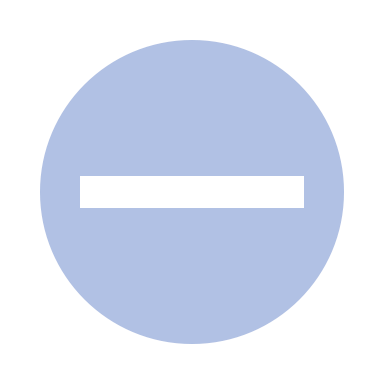 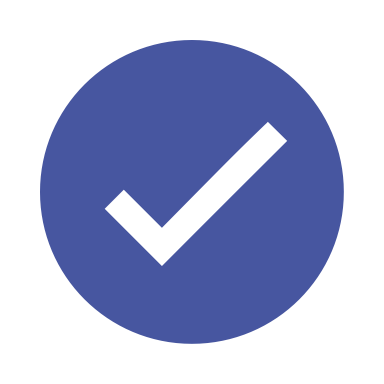 Плохое состояние дорожного покрытия в некоторых частях МО                                         (в т.ч. отсутствие освещения)
Участие в государственных программах по финансированию проектов ремонта 
и модернизации дорожной инфраструктуры
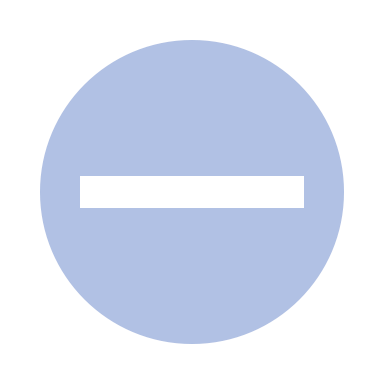 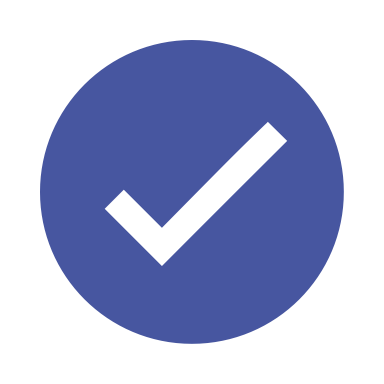 ИНВЕСТИЦИОННЫЙ ПРОФИЛЬ (ЗЕЙСКОГО МУНИЦИПАЛЬНОГО ОКРУГА)
20
организационные проблемы
ОРГАНИЗАЦИОННЫЕ ПРОБЛЕМЫ, 
ПРЕПЯТСТВУЮЩИЕ РАЗВИТИЮ МО
бюрократические роблемы
высокий износ сетей теплоснабжения, водоснабжения
и водоотведения
инженерная инфраструктура
ключевые направления
технические проблемы
отсутствие эффективной 
коммуникации между представителями бизнеса                и администрацией МО 

в т.ч. необходима регулярная рассылка информации о мерах поддержки                      со стороны администрации
кадровые проблемы
нехватка рабочих кадров            

в т.ч в медицинских учреждениях округа
отток населения 
в крупные города
ИНВЕСТИЦИОННЫЙ ПРОФИЛЬ (ЗЕЙСКИЙ МУНИЦИПАЛЬНЫЙ ОКРУГ)
21
ТОП-действия администрации
ТОП-ДЕЙСТВИЯ АДМИНИСТРАЦИИ
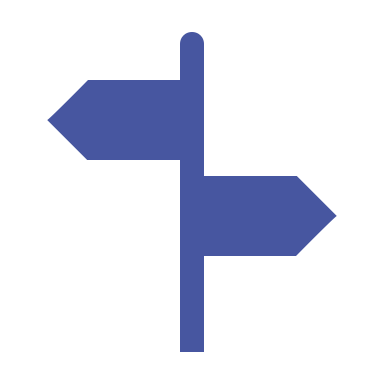 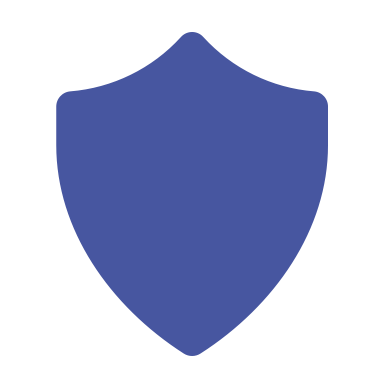 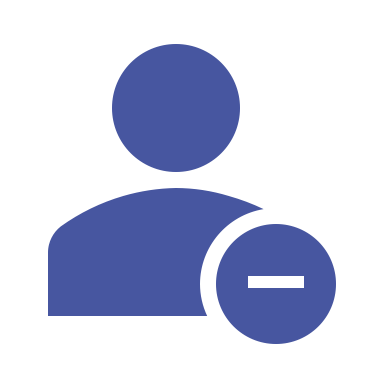 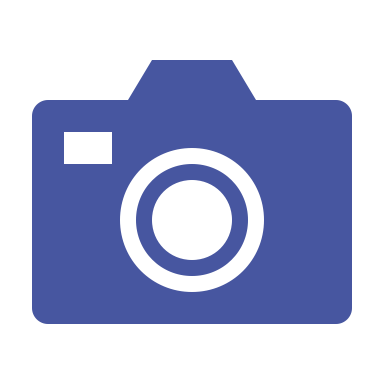 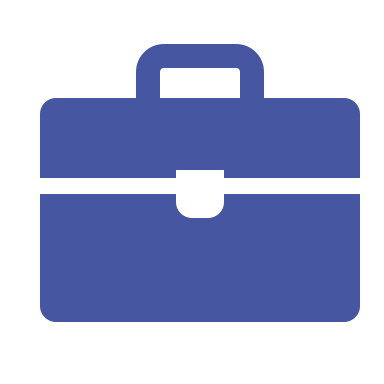 **5-наименьшая стоимость/время, 1-наибольшая стоимость/время
*5-наибольшая важность, 1-наименьшая важность
ИНВЕСТИЦИОННЫЙ ПРОФИЛЬ (ЗЕЙСКИЙ МУНИЦИПАЛЬНЫЙ ОКРУГ)
22
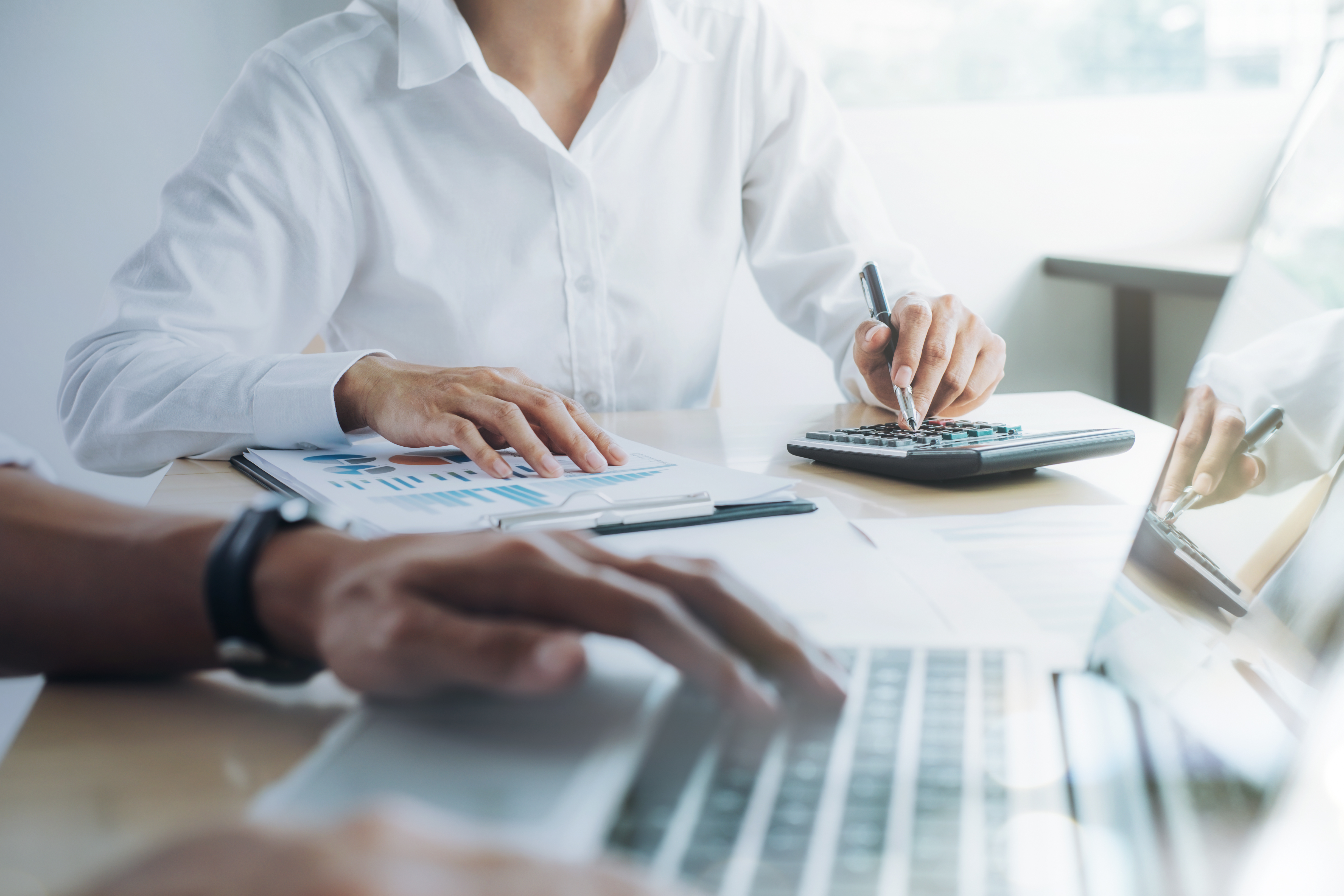 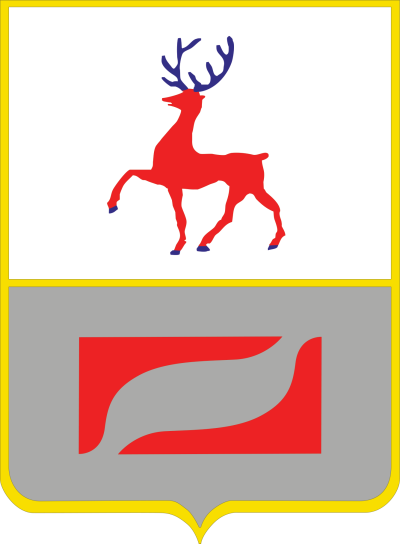 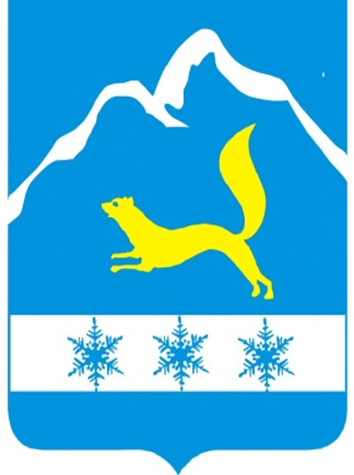 МЕХАНИЗМЫ РЕАЛИЗАЦИИ ИНВЕСТИЦИОННОГО ПРОФИЛЯ
ИНВЕСТИЦИОННЫЙ ПРОФИЛЬ (ЗЕЙСКИЙ МУНИЦИПАЛЬНЫЙ ОКРУГ)
основные организации
ОСНОВНЫЕ ОРГАНИЗАЦИИ
ИНВЕСТИЦИОННЫЙ ПРОФИЛЬ (ЗЕЙСКОГО МУНИЦИПАЛЬНОГО ОКРУГА)
24
специализация округа
СПЕЦИАЛИЗАЦИЯ ОКРУГА И ТРЕНДЫ РАЗВИТИЯ
СПЕЦИАЛИЗАЦИЯ
ТРЕНД
РЕЗУЛЬТАТЫ
ЭФФЕКТЫ
ОБРАБАТЫВАЮЩЕЕ ПРОИЗВОДСТВО

бумажные и резиновые изделия
следование концепции устойчивого развития
формирование имиджа социально-ответственной компании
рост объёмов производства                  и доходов

усиление позиции местных предприятий

создание новых рабочих мест
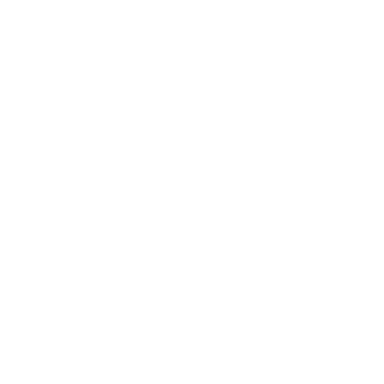 программы комплексного импортозамещения
повышение технологичности производства и функциональности оборудования и машин
рост объёмов производства                  и доходов

усиление позиции местных предприятий
ОБРАБАТЫВАЮЩЕЕ ПРОИЗВОДСТВО

производство машин, спецтехники и оборудования
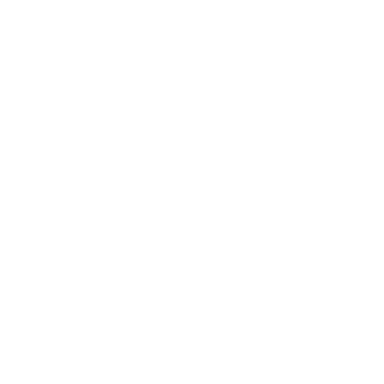 ДЕЯТЕЛЬНОСТЬ АДМИНИСТРАТИВНАЯ
И СОПУСТВУЮЩИЕ ДОПОЛНИТЕЛЬНЫЕ УСЛУГИ

туризм
всестороннее развитие туризма
рост популярности округа, а также увеличение интереса трудоспособного   к работе в местных организациях
увеличение туристического потока, привлечение кадров на предприятия

повышение туристической привлекательности округа
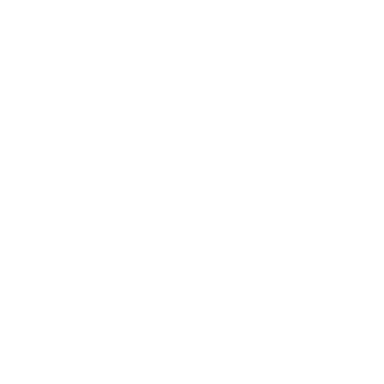 ТРАНСПОРТРОВКА                     И ХРАНЕНИЯ
рост спроса на услуги доставки, а также на грузоперевозки и складирование
рост доходов от логистических услуг, увеличение спроса на качественную дорожно-транспортную инфраструктуру
развитие логистических путей

расширение рынков сбыта местных предприятий

повышение инвестиционной привлекательности
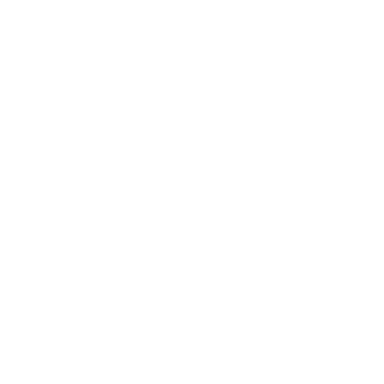 ИНВЕСТИЦИОННЫЙ ПРОФИЛЬ (ЗЕЙСКИЙ МУНИЦИПАЛЬНЫЙ ОКРУГ)
25
реализуемые инвестиционные проекты
РЕАЛИЗУЕММЫЕ ИНВЕСТИЦИОННЫЕ ПРОЕКТЫ
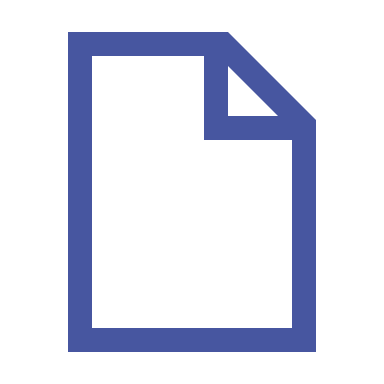 ИНВЕСТИЦИОННЫЙ ПРОФИЛЬ (ЗЕЙСКИЙ МУНИЦИПАЛЬНЫЙ ОКРУГ)
26
инвестиционные ниши
ИНВЕСТИЦИОННЫЕ НИШИ
ОТКРЫТИЕ 
НОВОГО БИЗНЕСА
ЭКОЛОГИЯ И ТУРИЗМ
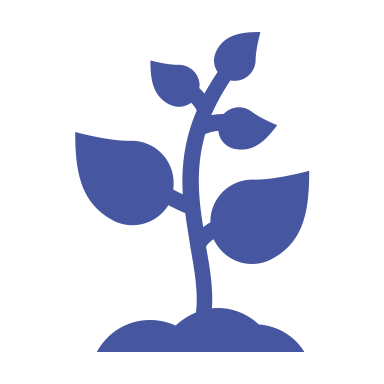 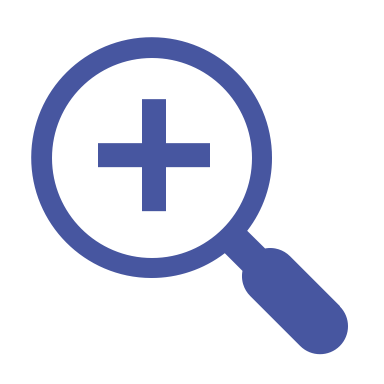 Развитие промышленного туризма

Развитие спортивного туризма (организация сплавов по горным речкам, спортивная рыбалка)

Строительство инфраструктуры гостиниц, кемпингов и т.д.
Создание предприятия            по безотходной переработке промышленных отходов

Строительство овощехранилища для сх культур

Комплексная застройка жилья (жилых комплексов)
ИНВЕСТИЦИОННЫЙ ПРОФИЛЬ (ЗЕЙСКИЙ МУНИЦИПАЛЬНЫЙ ОКРУГ)
27
свободные инвестиционные площадки
СВОБОДНЫЕ ИНВЕСТИЦИОННЫЕ ПЛОЩАДКИ
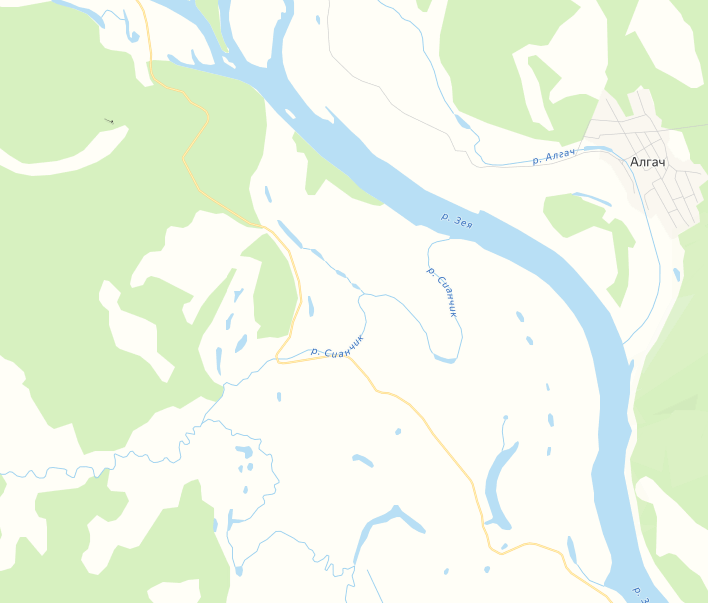 1
2
1. Реконструкция детского лагеря «Смена» для создания туризма и отдыха.

2. Строительство угольного разреза «Сианчик». В районе  месторождения «Сианчик» –  в близи 55км.
ИНВЕСТИЦИОННЫХ ПЛОЩАДОК
Городец
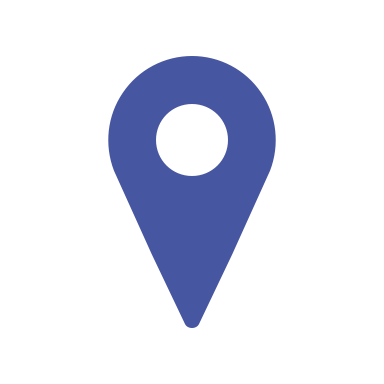 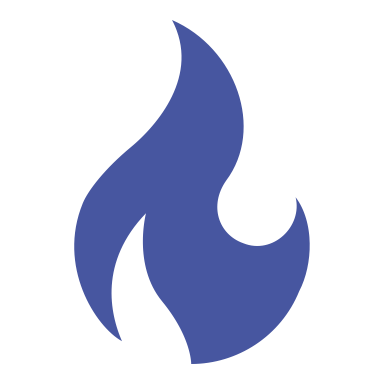 2
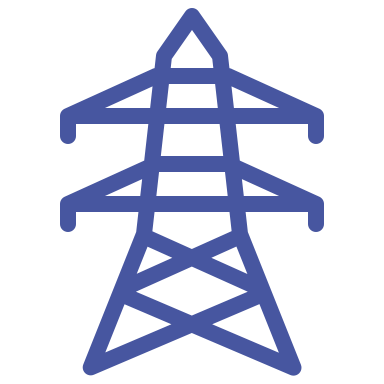 ТАРИФЫ
Балахна
2
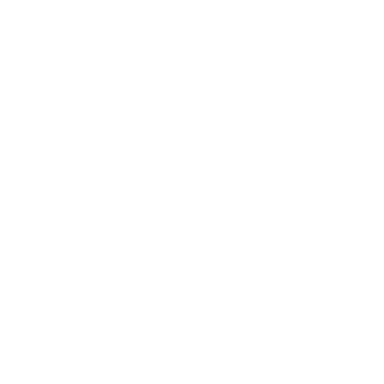 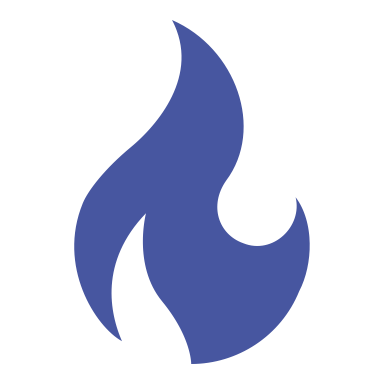 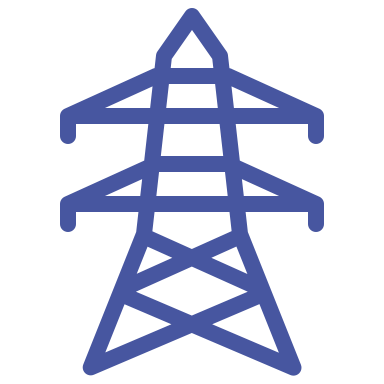 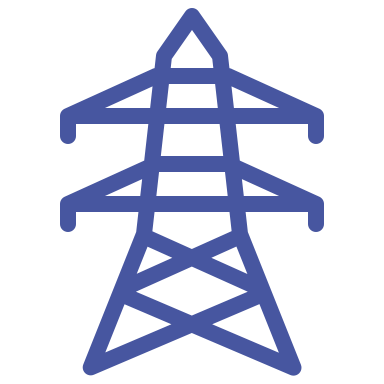 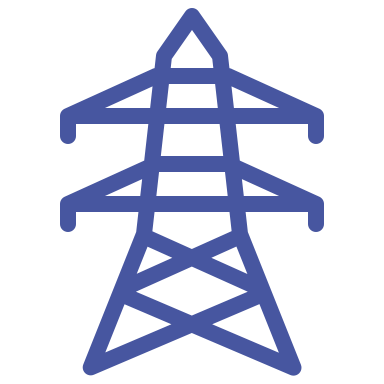 8
1
1
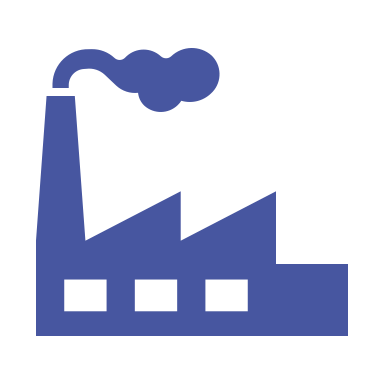 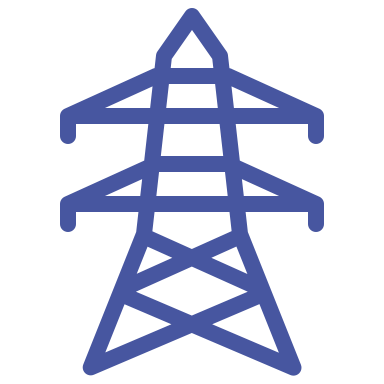 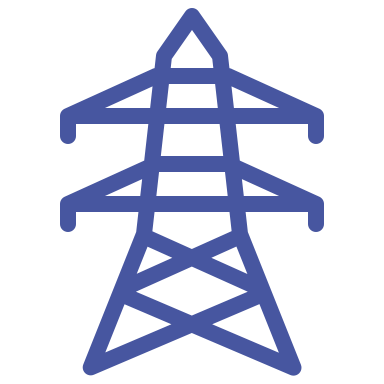 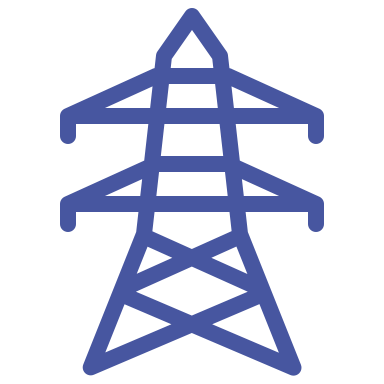 Нижний Новгород
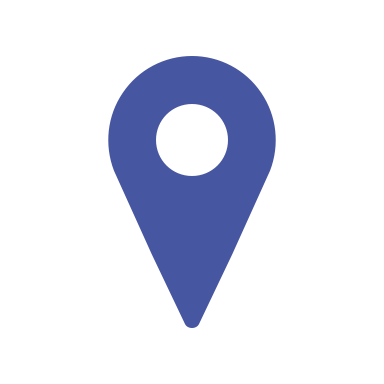 Ознакомиться с подробной информацией о площадках, точках подключения,          ресурсных мощностях, транспортной и инженерной инфраструктуре можно                          на сайте  администрациии Зейского муниципального округа
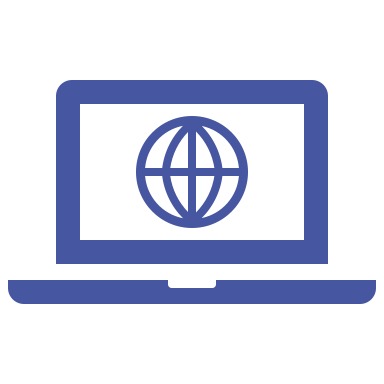 Ознакомиться с реестром муниципального имущества в округе можно                                 на сайте администрациии Зейского муниципального округа
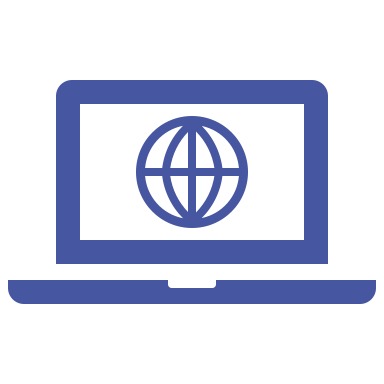 ИНВЕСТИЦИОННЫЙ ПРОФИЛЬ (НАИМЕНОВАНИЕ ВАШЕГО МУНИЦИПАЛИТЕТА)
28
меры господдержки
МЕРЫ ГОСУДАРСТВЕННОЙ ПОДДЕРЖКИ
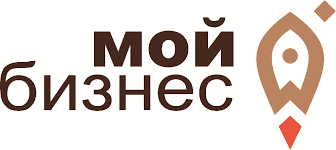 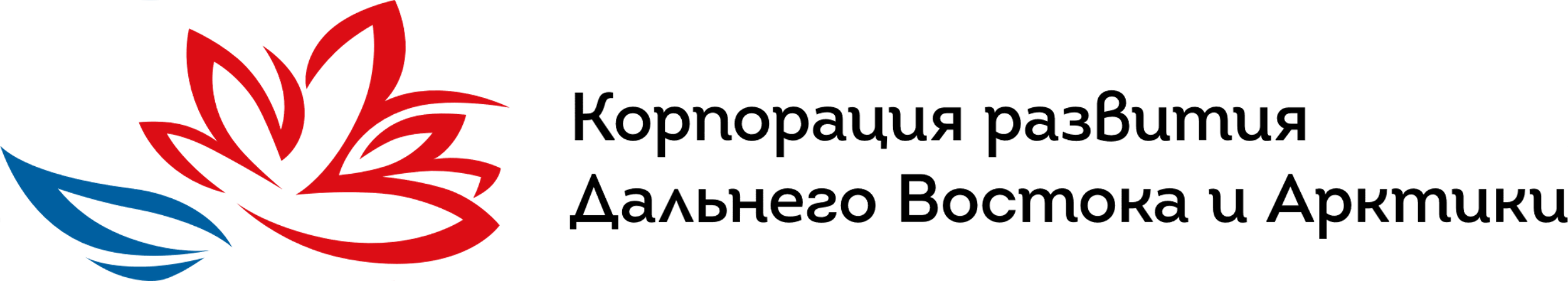 АО «Корпорация развития Дальнего Востока и Арктики
МОЙ БИЗНЕС 52
https://business.amurobl.ru/
https://erdc.ru/
ссылка на сайт
ИНВЕСТИЦИОННЫЙ ПРОФИЛЬ (ЗЕЙСКОГО МУНИЦИПАЛЬНОГО ОКРУГА)
29
меры господдержки
МИНИСТЕРСТВА, ОКАЗЫВАЮЩИЕ ПОДДЕРЖКУ ПРЕДПРИНИМАТЕЛЯМ И ИНВЕСТОРАМ
МИНИСТЕРСТВО ЭКОНОМИЧЕСКОГО РАЗВИТИЯ И ВНЕШНИХ СВЯЗЕЙ АМУРСКОЙ ОБЛАСТИ
МИНИСТЕРСТВО СТРОИТЕЛЬСТВА И АРХИТЕКТУРЫ АМУРСКОЙ ОБЛАСТИ
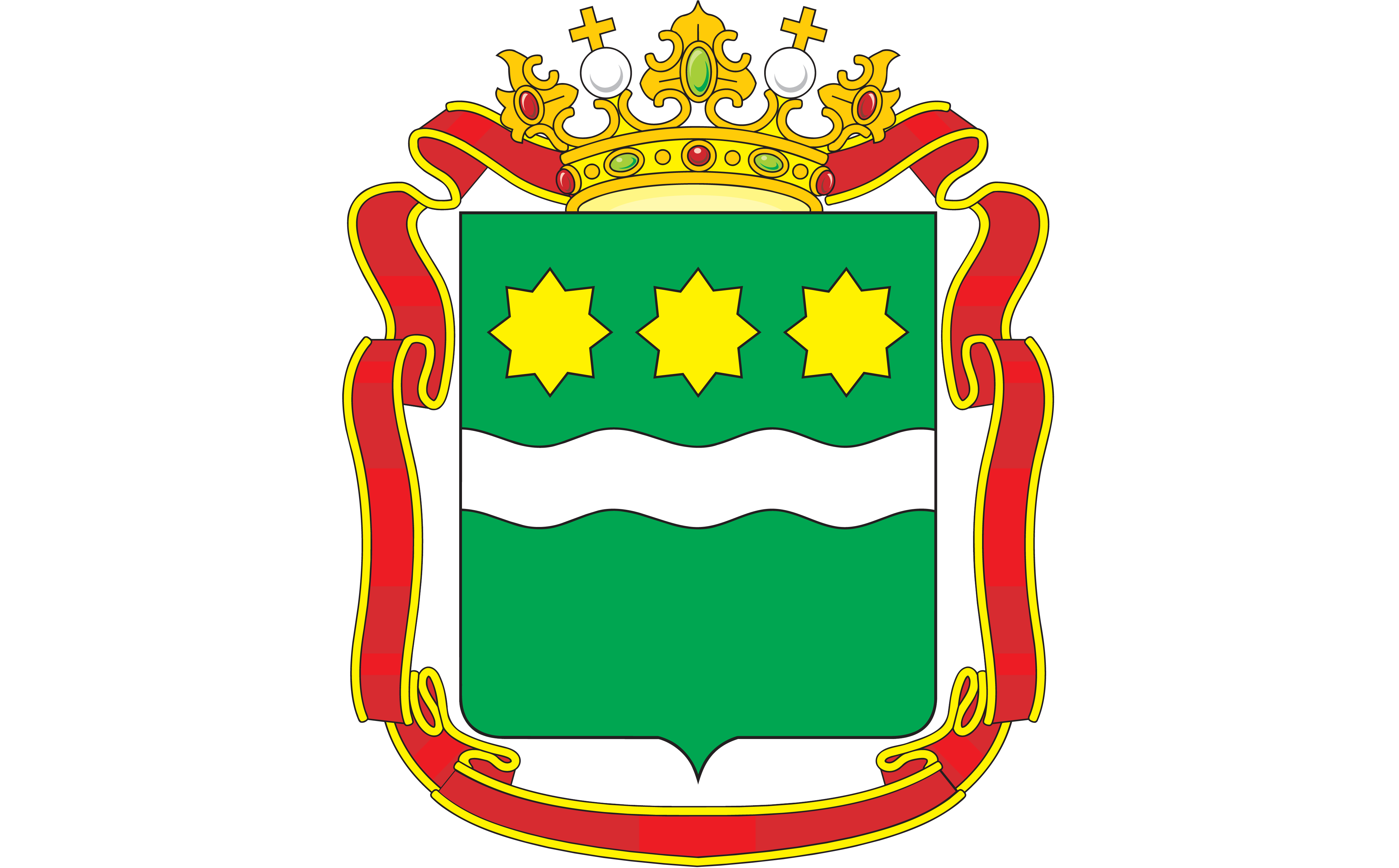 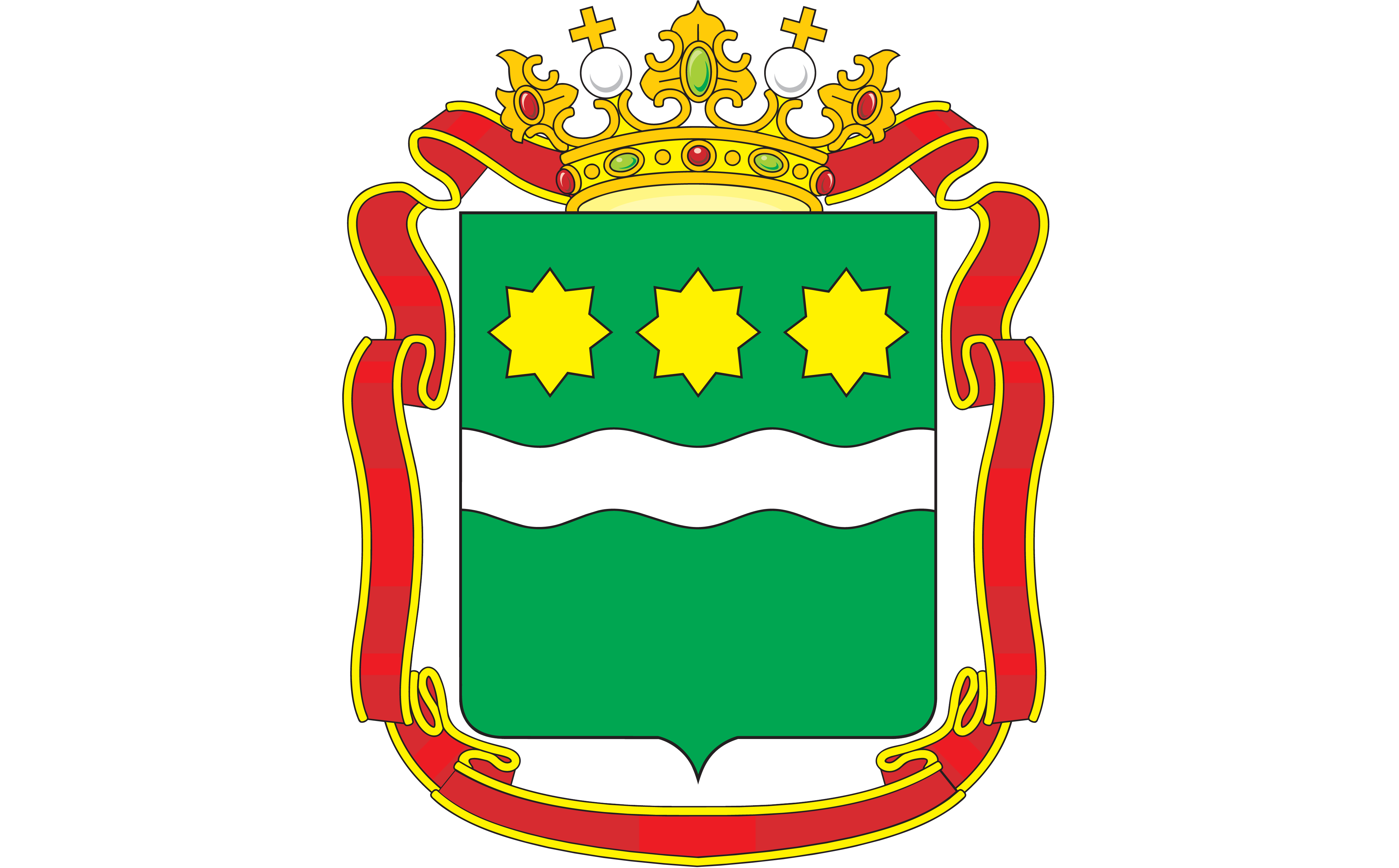 МИНИСТЕРСТВО ЦИФРОВОГО РАЗВИТИЯ И СВЯЗИ АМУРСКОЙ ОБЛАСТИ
МИНИСТЕРСТВО КУЛЬТУРЫ И НАЦИОНАЛЬНОЙ ПОЛИТИКИ АМУРСКОЙ ОБЛАСТИ
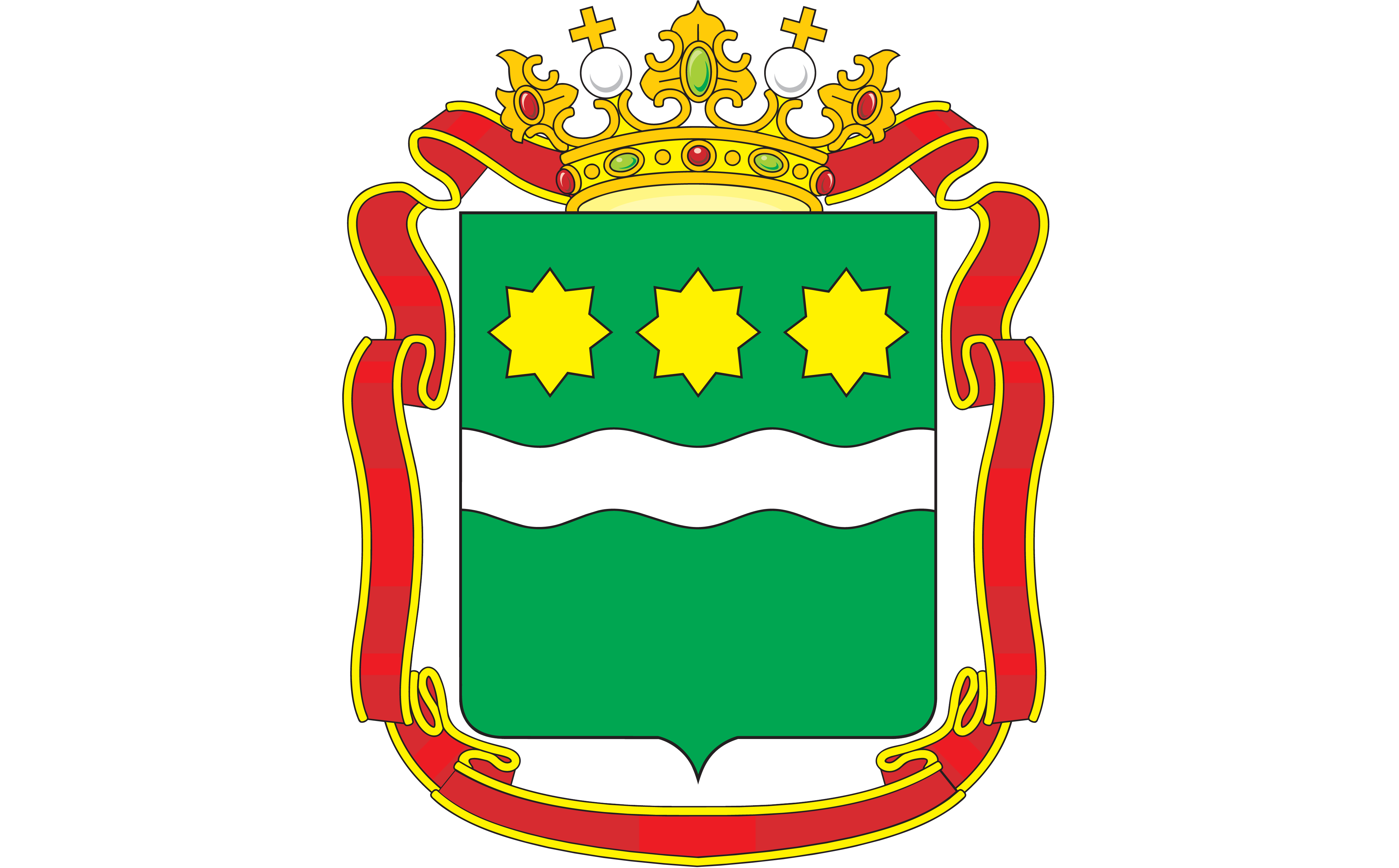 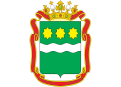 МИНИСТЕРСТВО ЖИЛИЩНО-КОММУНАЛЬНОГО ХОЗЯЙСТВА АМУРСКОЙ ОБЛАСТИ
МИНИСТЕРСТВО ИМУЩЕСТВЕННЫХ                         ОТНОШЕНИЙ АМУСРКОЙ ОБЛАСТИ
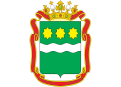 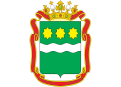 МИНИСТЕРСТВО СЕЛЬСКОГО ХОЗЯЙСТВА              АМУРСКОЙ ОБЛАСТИ ОБЛАСТИ
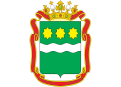 30
ИНВЕСТИЦИОННЫЙ ПРОФИЛЬ (ЗЕЙСКОГО МУНИЦИПАЛЬНОГО ОКРУГА)
предложения по корректировке
ПРЕДЛОЖЕНИЯ ПО КОРРЕКТИРОВКЕ МЕР ФИНАНСОВОЙ   И ОРГАНИЗАЦИОННОЙ ПОДДЕРЖКИ ПРОЕКТОВ
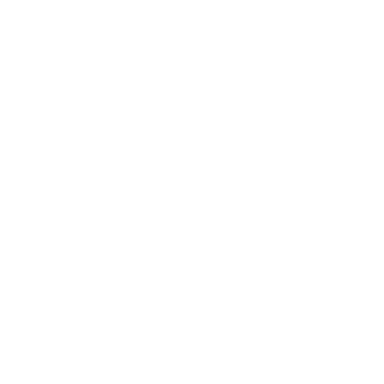 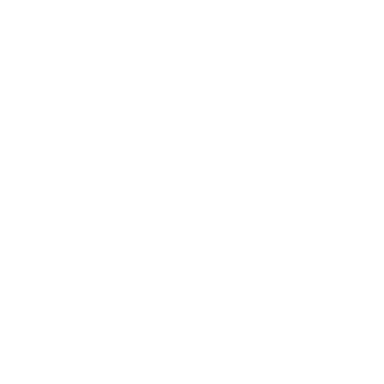 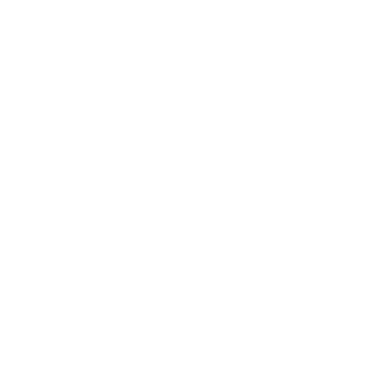 СОЗДАНИЕ ПРОЕКТНОГО 
ОФИСА, КОТОРЫЙ БУДЕТ 
ЗАНИМАТЬСЯ ОЦЕНКОЙ И ПРОРАБОТКОЙ 
ИНВЕСТИЦИОННЫХ 
ПРОЕКТОВ
АКТИВНАЯ ИНФОРМАЦИОННАЯ              И КОНСУЛЬТАЦИОННАЯ ПОДДЕРЖКА ПРЕДПРИНИМАТЕЛЕЙ
УМЕНЬШЕНИЕ КОЛИЧЕСТВА 
И СРОКОВ ПРОЦЕДУР, 
НЕОБХОДИМЫХ 
ДЛЯ ПОЛУЧЕНИЯ 
ИНВЕСТИЦИОННОЙ 
ПЛОЩАДКИ
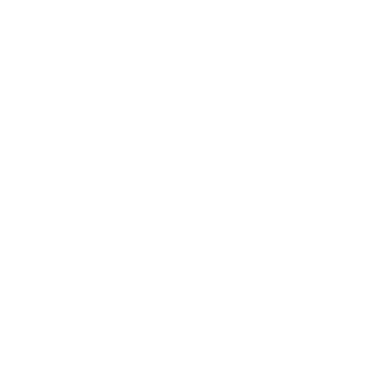 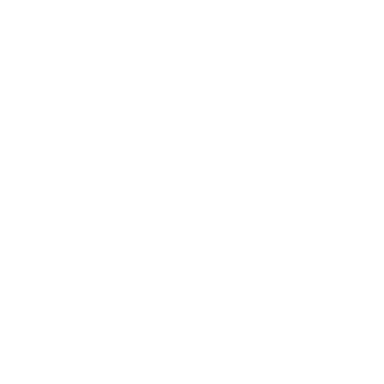 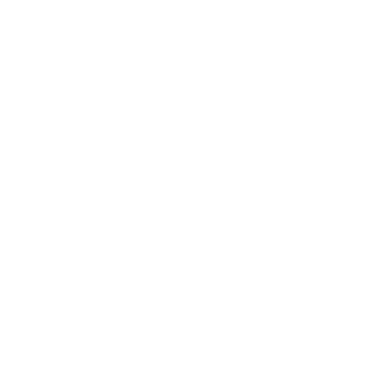 УМЕНЬШЕНИЕ КОЛИЧЕСТВА БЮРОКРАТИЧЕСКИХ ПРОЦЕДУР                           ДЛЯ ПОЛУЧЕНИЯ МЕР ПОДДЕРЖКИ
ПЕРЕНОС ПРОЦЕДУР               В ЭЛЕКТРОННЫЙ ВИД                          ДЛЯ СОКРАЩЕНИЯ ВРЕМЕННЫХ ИЗДЕРЖЕК
СНИЖЕНИЕ НАЛОГОВЫХ СТАВОК ДЛЯ МСП
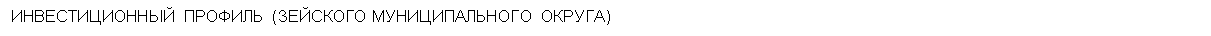 31
контакты
КОНТАКТЫ
Администрация  Зейского муниципального округа
ИНВЕСТИЦИОННЫЙ УПОЛНОМОЧЕННЫЙ
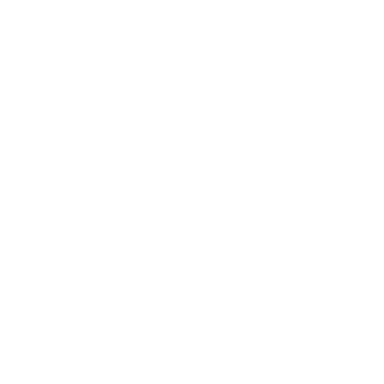 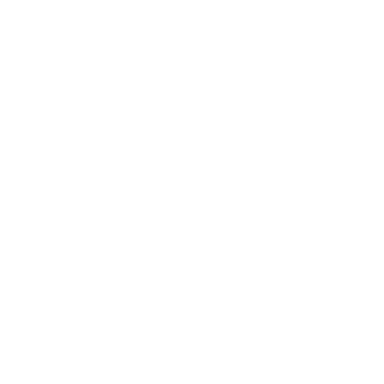 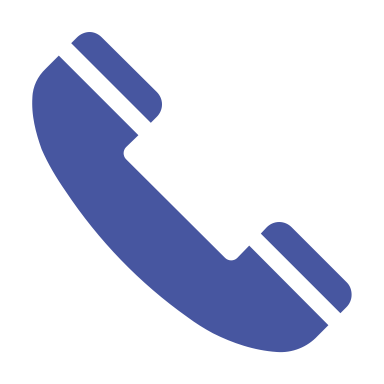 + 7 41658 5-15-80
Г.Зея, ул.Народная,28
+ 7 41658 5-15-80
Новиков Юрий Александрович
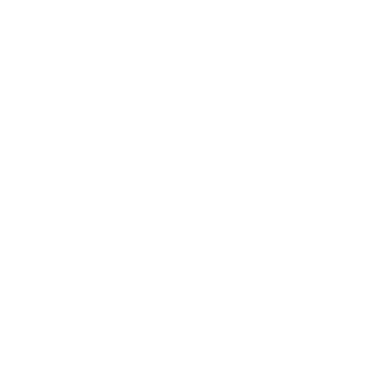 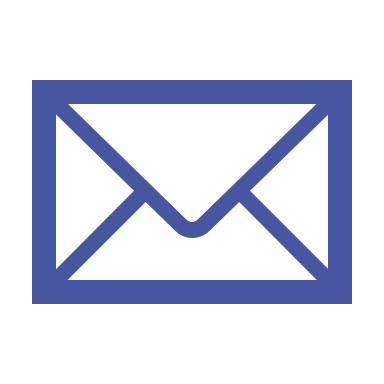 Первый заместитель главы Зейского муниципального округа
E-mail: info@admzr.ru
E-mail: info@admzr.ru
АДМИНИСТРАЦИЯ ВАШЕГО МУНИЦИПАЛИТЕТА
ЦЕНТР ПОДДЕРЖКИ ПРЕДПРИНИМАТЕЛЬСТВА
(«МОЙ БИЗНЕС»
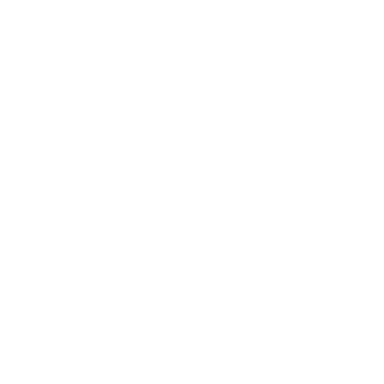 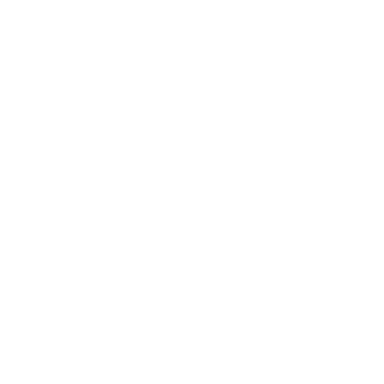 полный адрес
+ 7 …
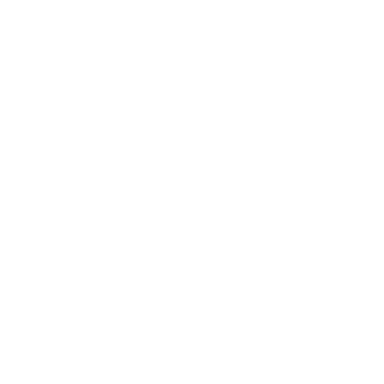 г. Благовещенск, ул. Амурская, д. 38
+ 7 ( 46162)  7-26-46
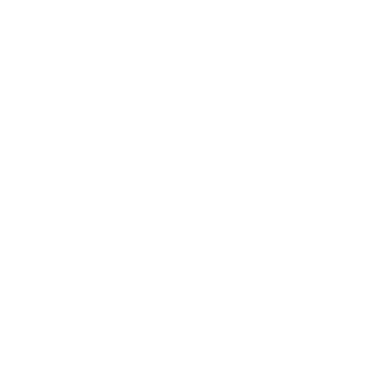 почта
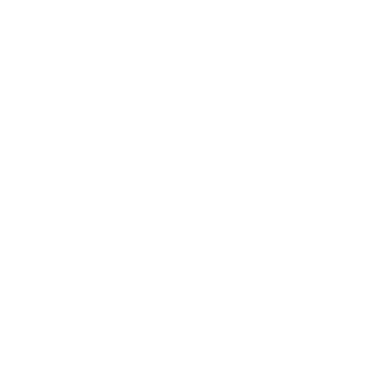 amurfond@mail.ru
ЦЕНТР ПОДДЕРЖКИ ПРЕДПРИНИМАТЕЛЬСТВА
(НАИМЕНОВАНИЕ ОРГАНИЗАЦИИИ)
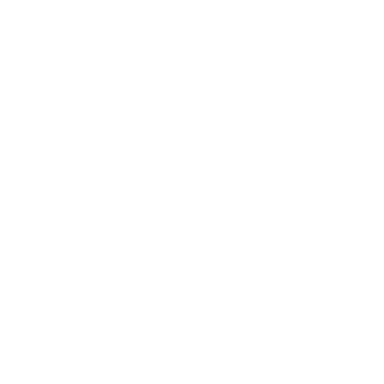 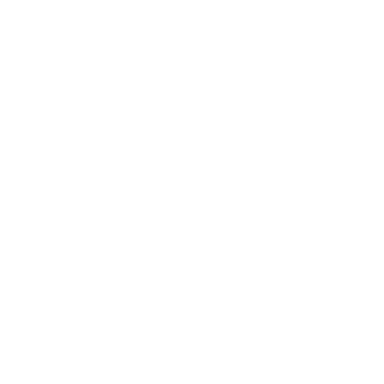 полный адрес
+ 7 …
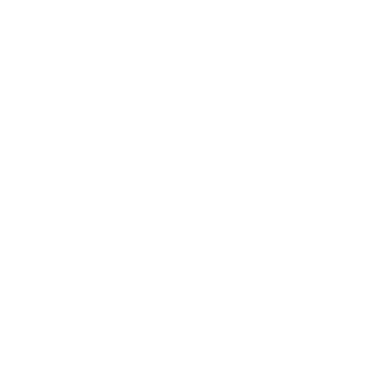 почта
ИНВЕСТИЦИННЫЙ ПРОФИЛЬ (ЗЕЙСКОГО МУНИЦИПАЛЬНОГО ОКРУГА)
32
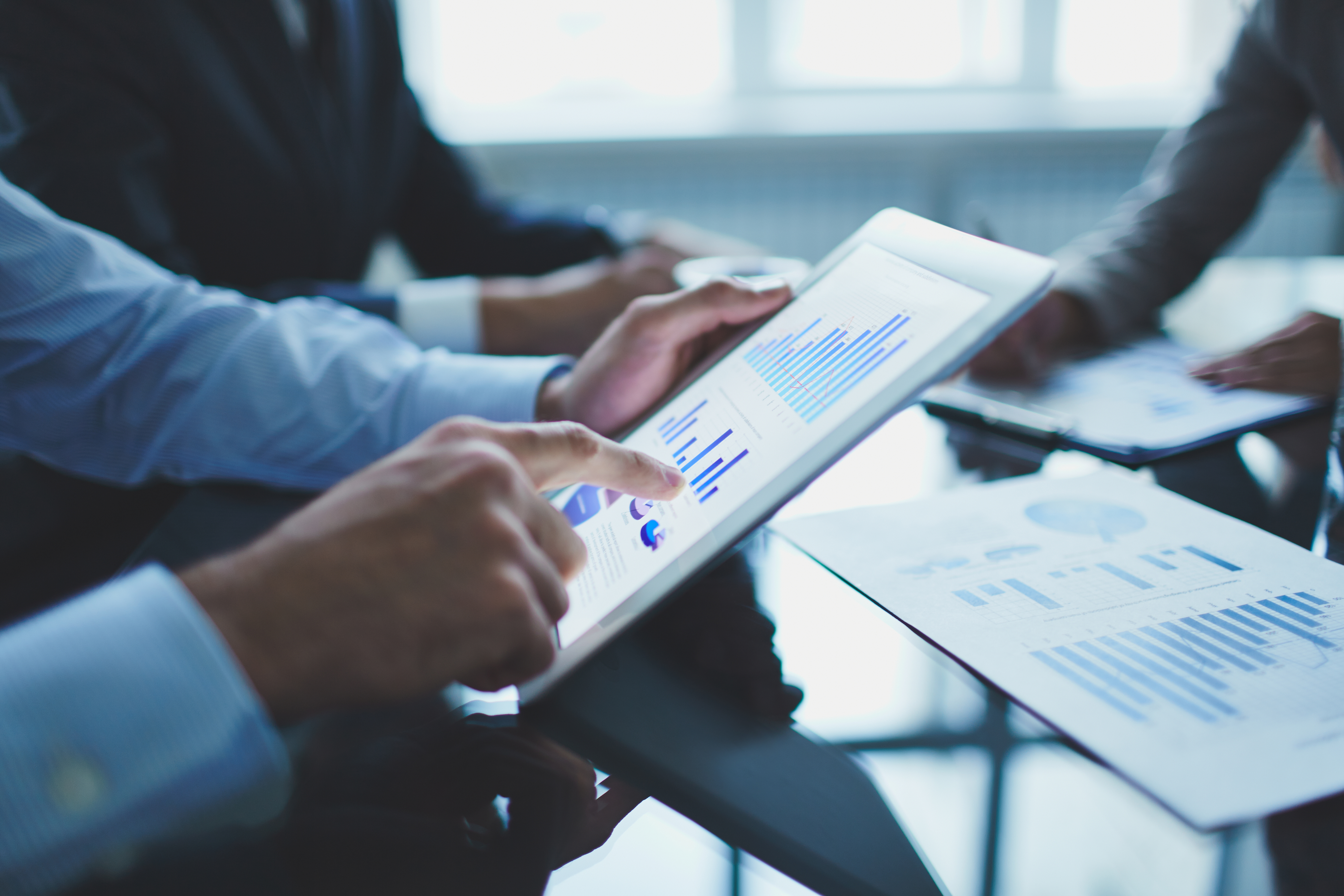 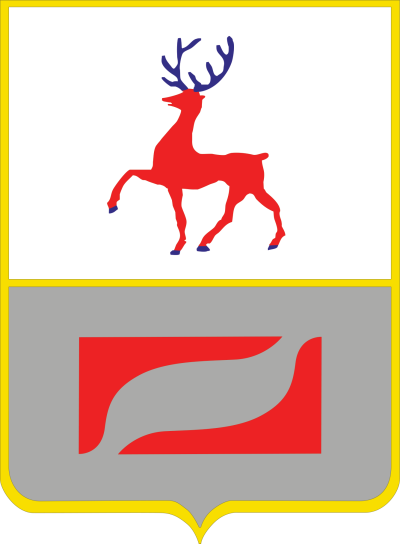 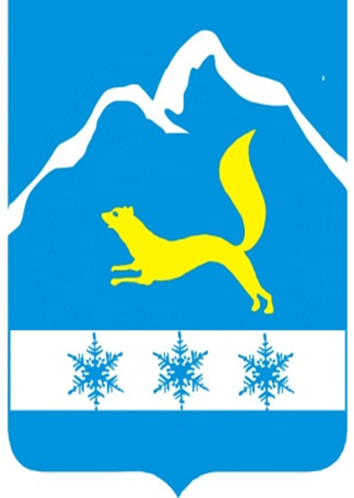 ПРИЛОЖЕНИЯ
ИНВЕСТИЦИННЫЙ ПРОФИЛЬ (ЗЕЙСКОГО МУНИЦИПАЛЬНОГО ОКРУГА)
цель и задачи проекта
ЦЕЛЬ И ЗАДАЧИ ПРОЕКТА
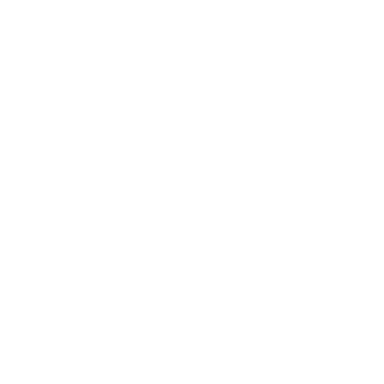 ЗАДАЧИ ПРОЕКТА
ЦЕЛЬ
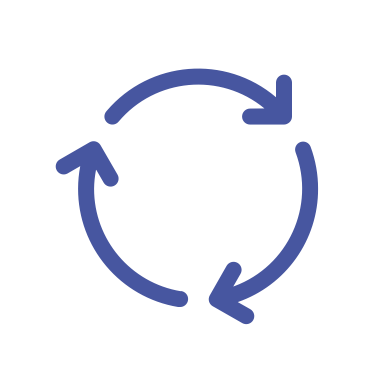 Вовлечь в процесс разработки инвестиционных профилей заинтересованные стороны
УЛУЧШЕНИЕ ИНВЕСТИЦИОННОГО КЛИМАТА В ЗЕЙСКОМ МУНИЦИПАЛЬНОМ ОКРУГЕ                            ДЛЯ УВЕЛИЧЕНИЯ ПОТОКА ЧАСТНЫХ ИНВЕСТИЦИИ
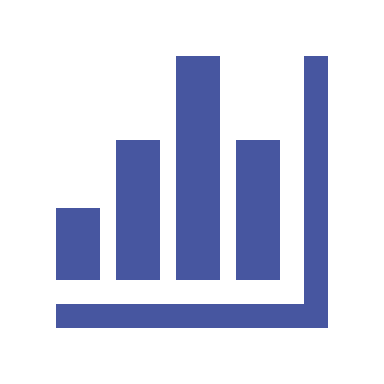 Определить наиболее перспективные инвестиционные проекты
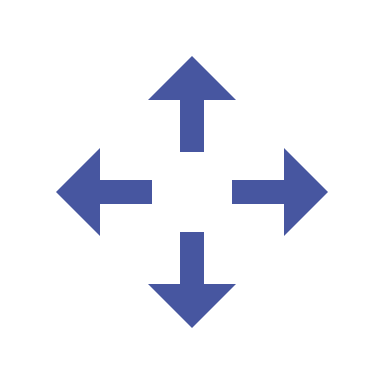 Выбрать приоритетные направления инвестиционного развития
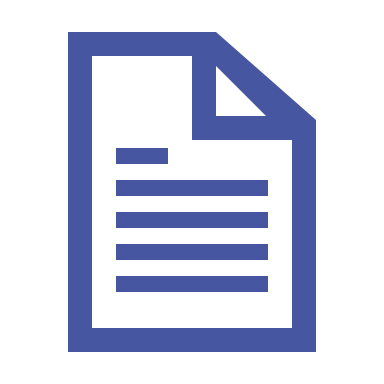 Выработать рекомендации по улучшению 
инвестиционной привлекательности
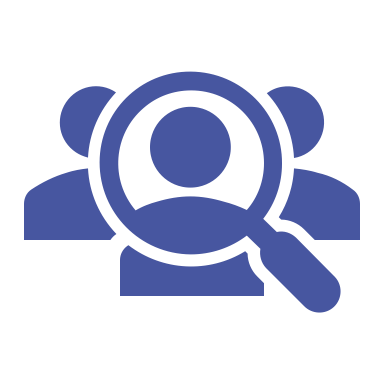 Определить потенциальных стейкхолдеров
ИНВЕСТИЦИННЫЙ ПРОФИЛЬ (ЗЕЙСКОГО МУНИЦИПАЛЬНОГО ОКРУГА)
34
методология разработки
МЕТОДОЛОГИЯ РАЗРАБОТКИ
ИНВЕСТИЦИОННОГО ПРОФИЛЯ
АНАЛИЗ СОБРАННОЙ 
ИНФОРМАЦИИ
ПРЕДЛОЖЕНИЯ 
ПО ДАЛЬНЕЙШЕМУ 
РАЗВИТИЮ ОКРУГА
СБОР ИНФОРМАЦИИ
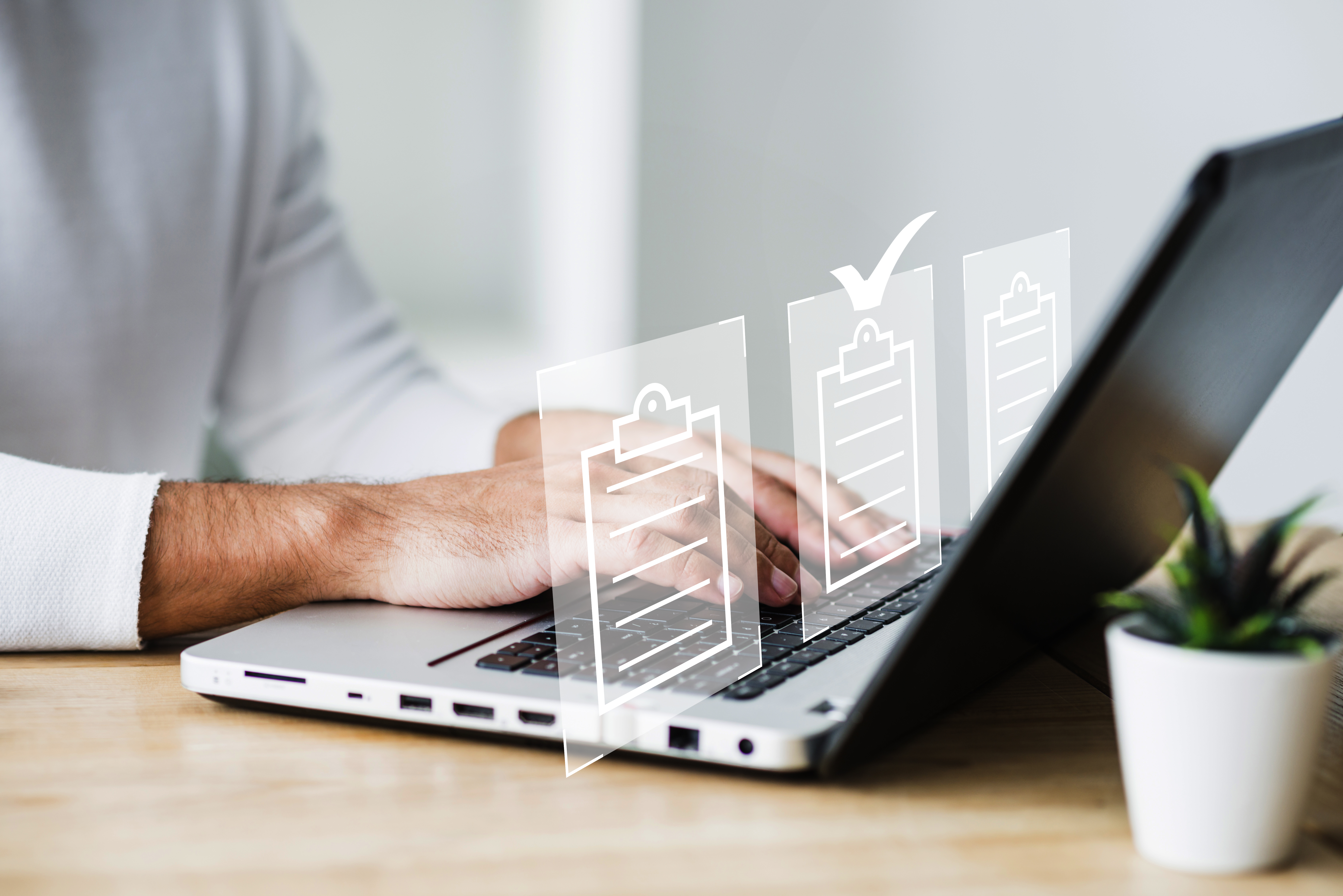 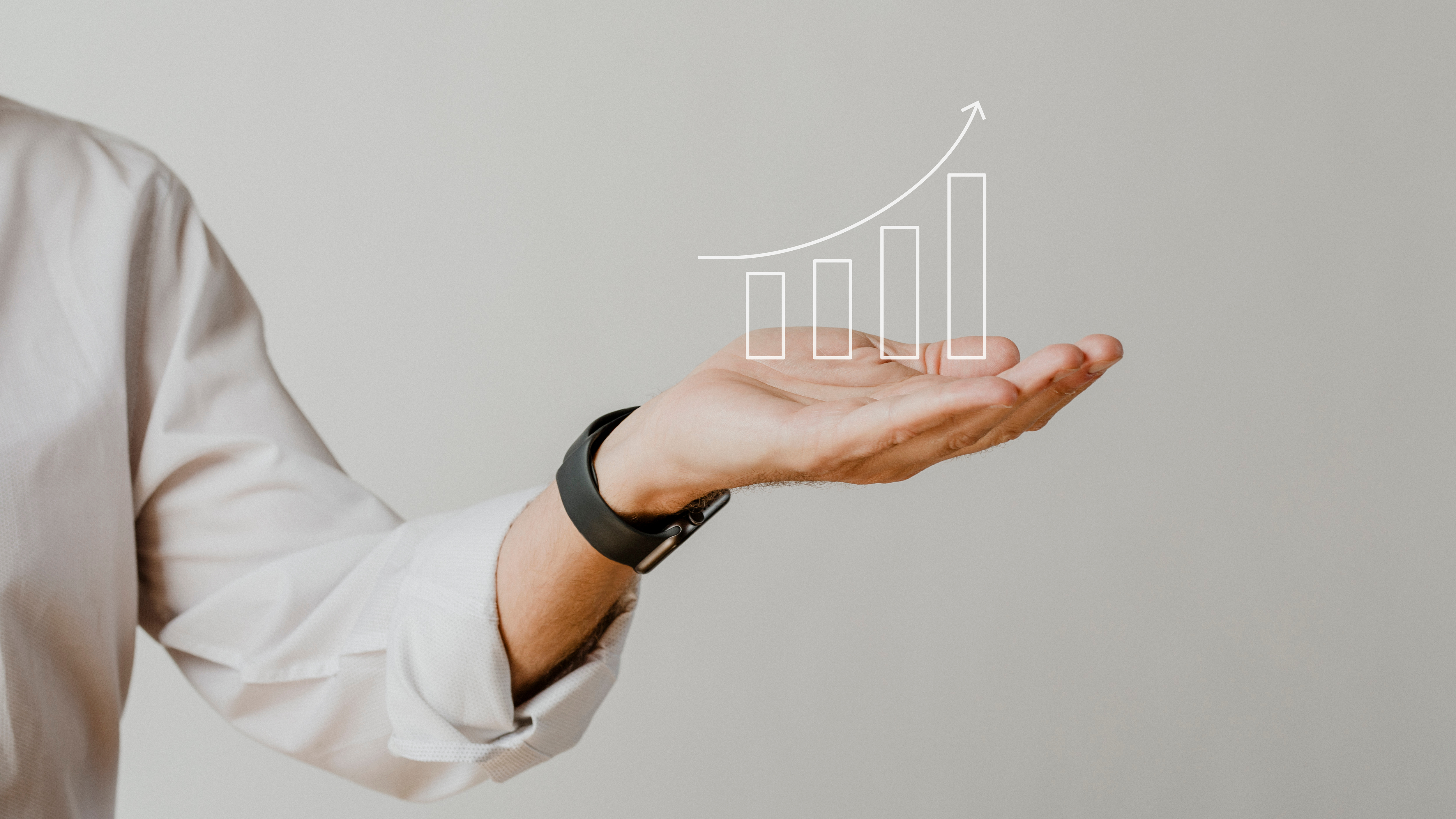 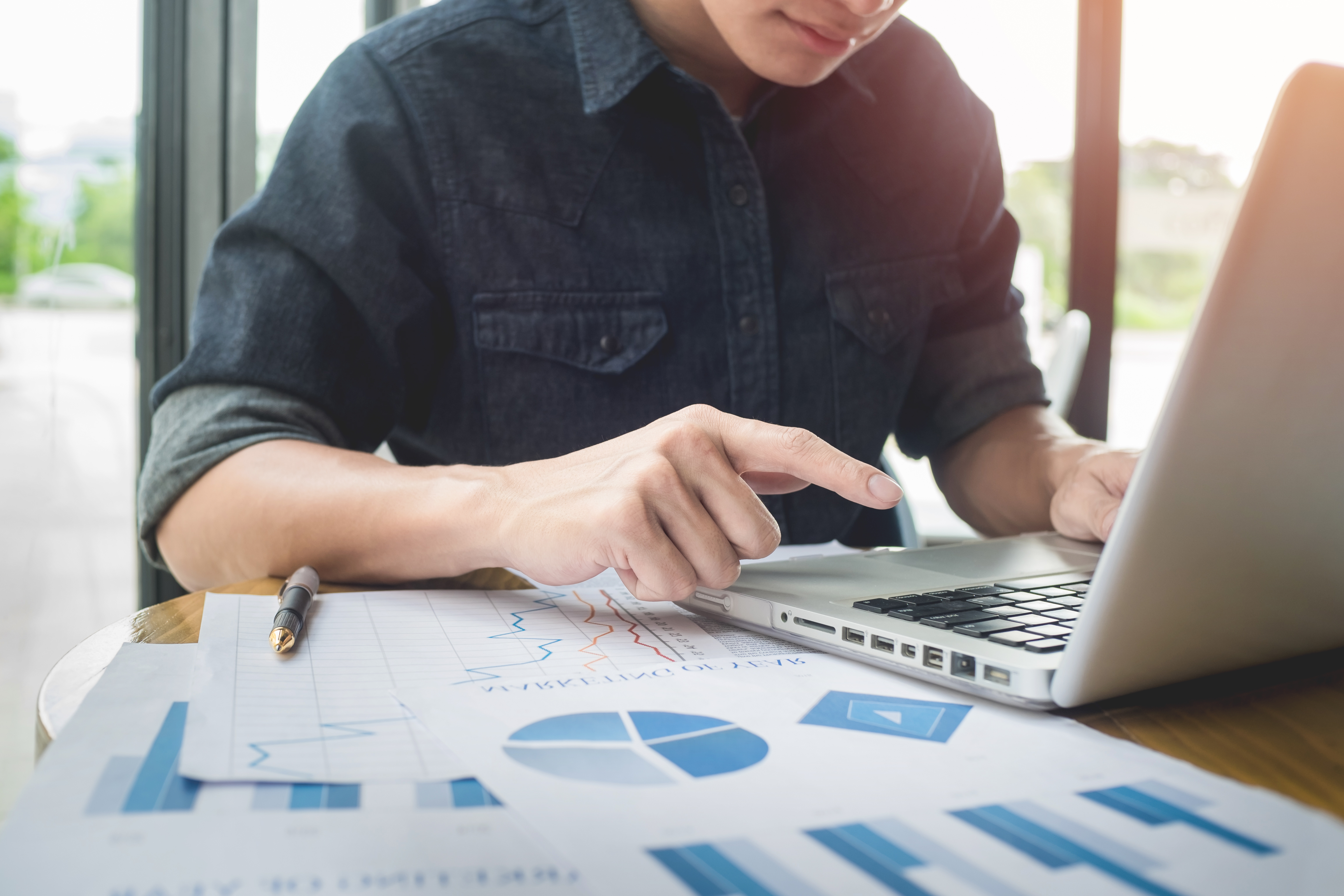 ИНВЕСТИЦИННЫЙ ПРОФИЛЬ (ЗЕЙСКОГО МУНИЦИПАЛЬНОГО ОКРУГА)
35
методология разработки
МЕТОДОЛОГИЯ РАЗРАБОТКИ
ИНВЕСТИЦИОННОГО ПРОФИЛЯ
СБОР ИНФОРМАЦИИ
ИЗ ОТКРЫТЫХ
ИСТОЧНИКОВ
НАПРЯМУЮ 
У ПРЕДСТАВИТЕЛЕЙ БИЗНЕСА                      И МУНИЦИПАЛИТЕТА
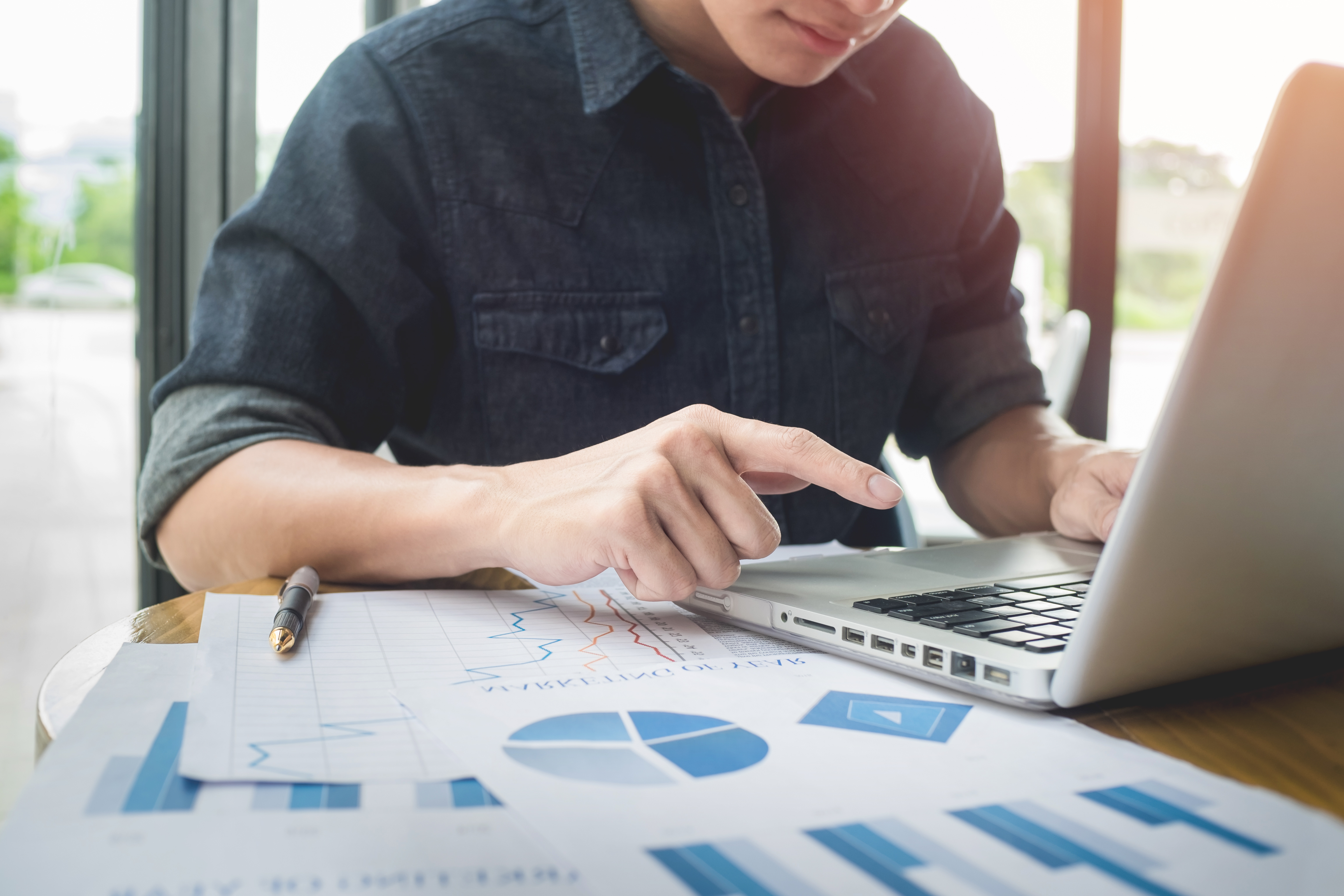 Данные официальной статистики 
(Амурстат)
Запрос социально-экономических 
и других показателеи у представителей
муниципалитета
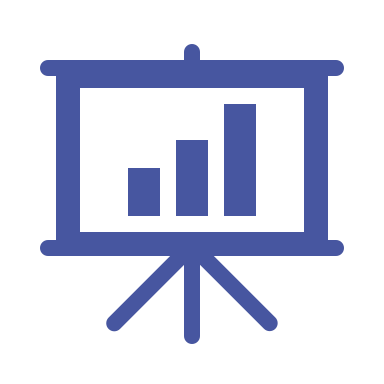 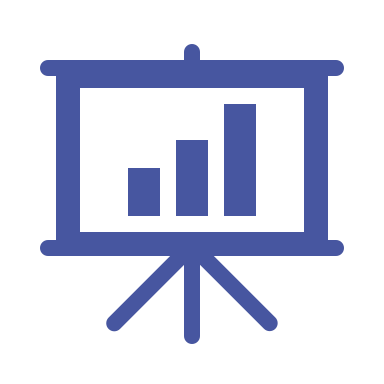 Исследования, статьи, рейтинги и прочие работы на тему инвестиционной и привлекательности авторитетных издании 
(Бl, ТеДо, Kept, VC, АСИ)
Очное интервью с представителями 
муниципалитета
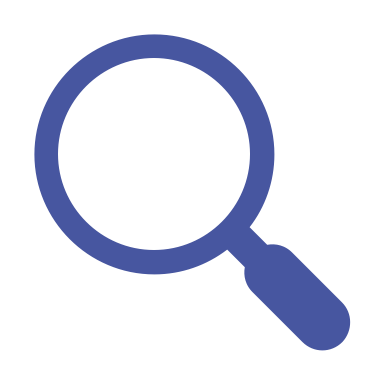 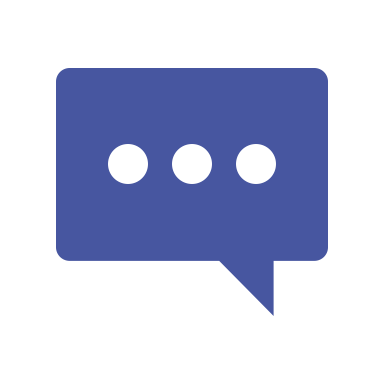 Сайт Зейского МО
Очное интервью с представителями 
крупнейших компаний
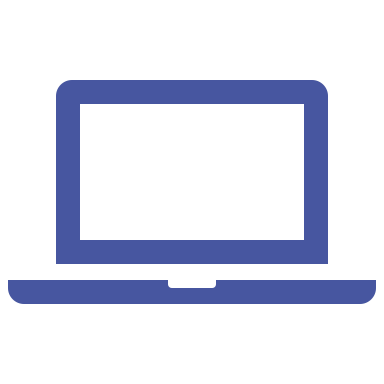 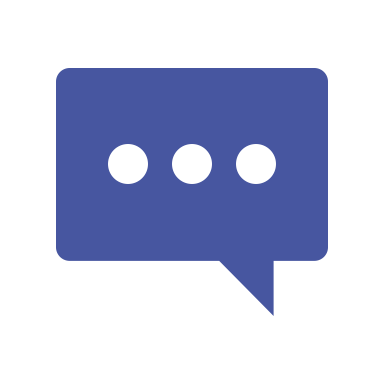 Интернет сообщества                  местного населения в популярных социальных сетях 
(Вконтакте, Одноклассники)
Онлайн-опрос 
местных компаний
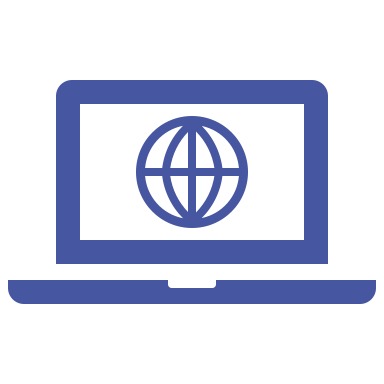 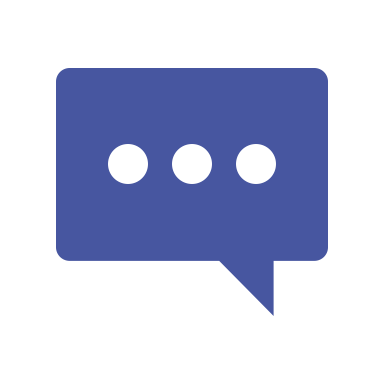 ИНВЕСТИЦИННЫЙ ПРОФИЛЬ (ЗЕЙСКОГО МУНИЦИПАЛЬНОГО ОКРУГА)
36
методология разработки
МЕТОДОЛОГИЯ РАЗРАБОТКИ
ИНВЕСТИЦИОННОГО ПРОФИЛЯ
АНАЛИЗ СОБРАННОЙ 
ИНФОРМАЦИИ
МАТРИЦА BSG
SWОТ-АНАЛИЗ
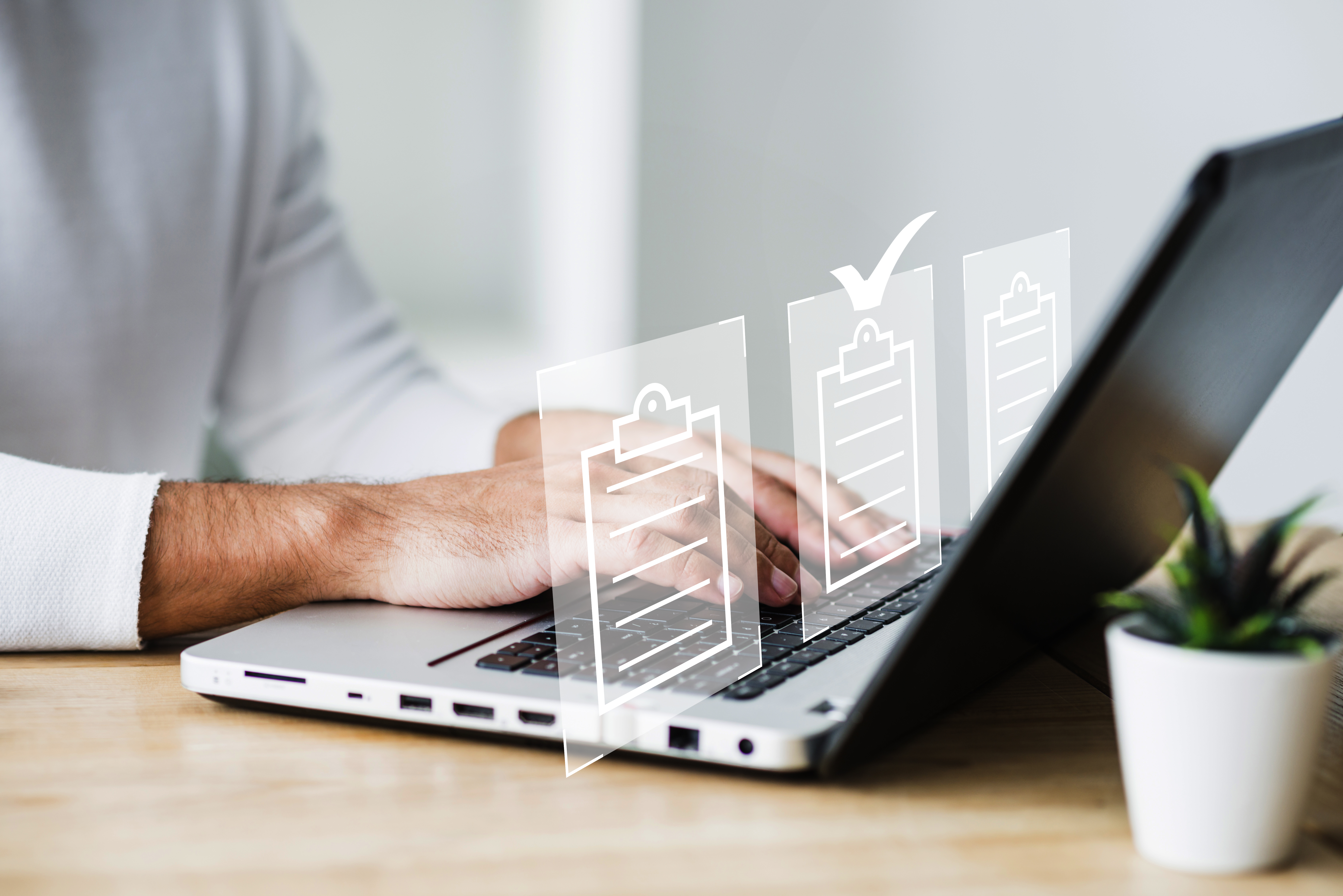 Важная часть стратегического планирования и развития МО
Анализ внутренней и внешней среды
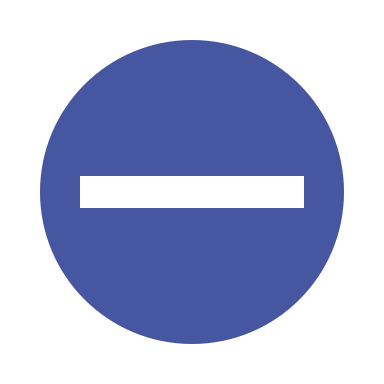 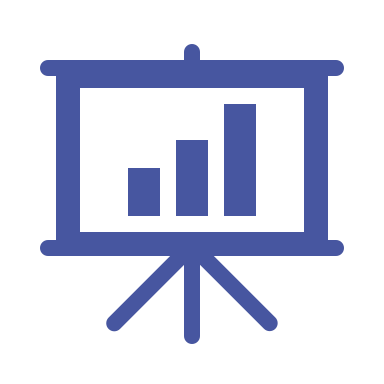 Адаптированный вариант классической матрицы БКГ* под анализ МО
Разделения факторов на сильные 
и слабые стороны, возможности              и угрозы
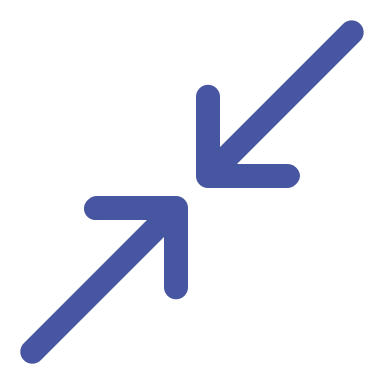 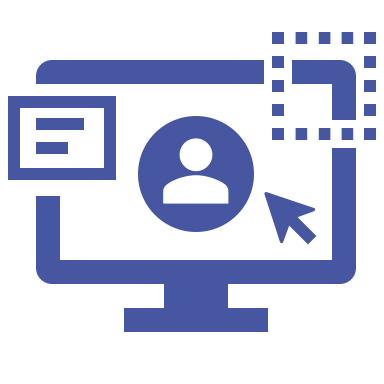 Анализ отраслей экономики
Выявление важнейших факторов
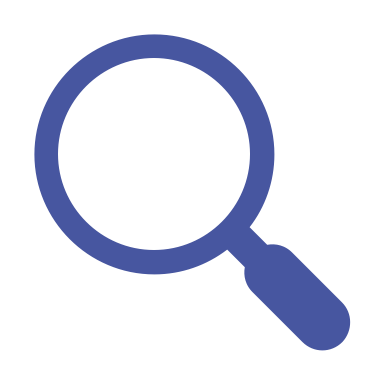 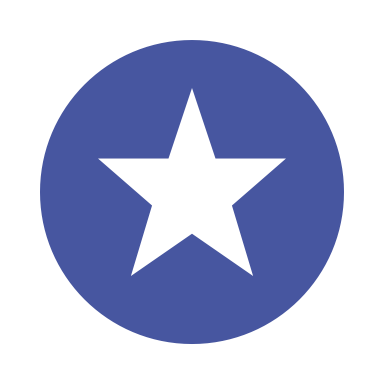 Формирование траекторий развития 
отрасли
Нахождение влияния одних факторов на другие и какую выгоду МО может от них получить
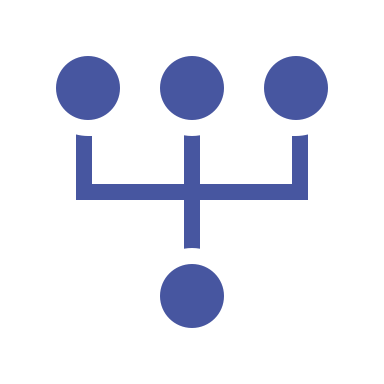 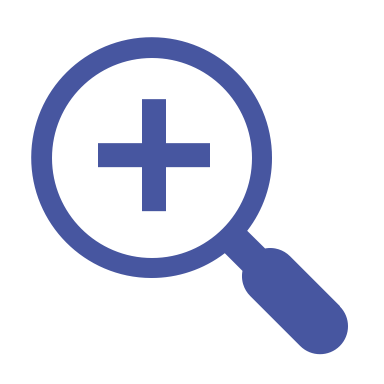 Планирование действий администрации МО по поддержке отрасли
Формирование стратегии                    для укрепления позиций МО
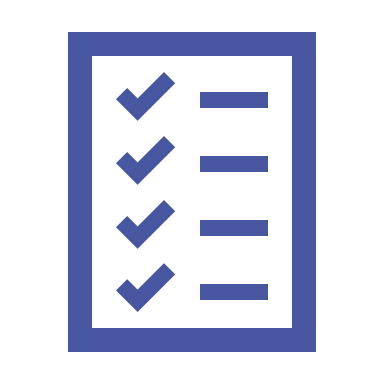 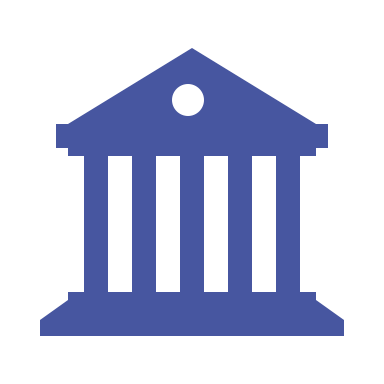 ИНВЕСТИЦИННЫЙ ПРОФИЛЬ (ЗЕЙСКОГО МУНИЦИПАЛЬНОГО ОКРУГА)
37
методология разработки
МЕТОДОЛОГИЯ РАЗРАБОТКИ
ИНВЕСТИЦИОННОГО ПРОФИЛЯ
ПРЕДЛОЖЕНИЯ 
ПО ДАЛЬНЕЙШЕМУ 
РАЗВИТИЮ ОКРУГА
РЕШЕНИЕ 
ТЕКУЩИХ ПРОБЛЕМ
РЕАЛИЗАЦИЯ 
ИНВЕСТИЦИОННЫХ ПРОЕКТОВ
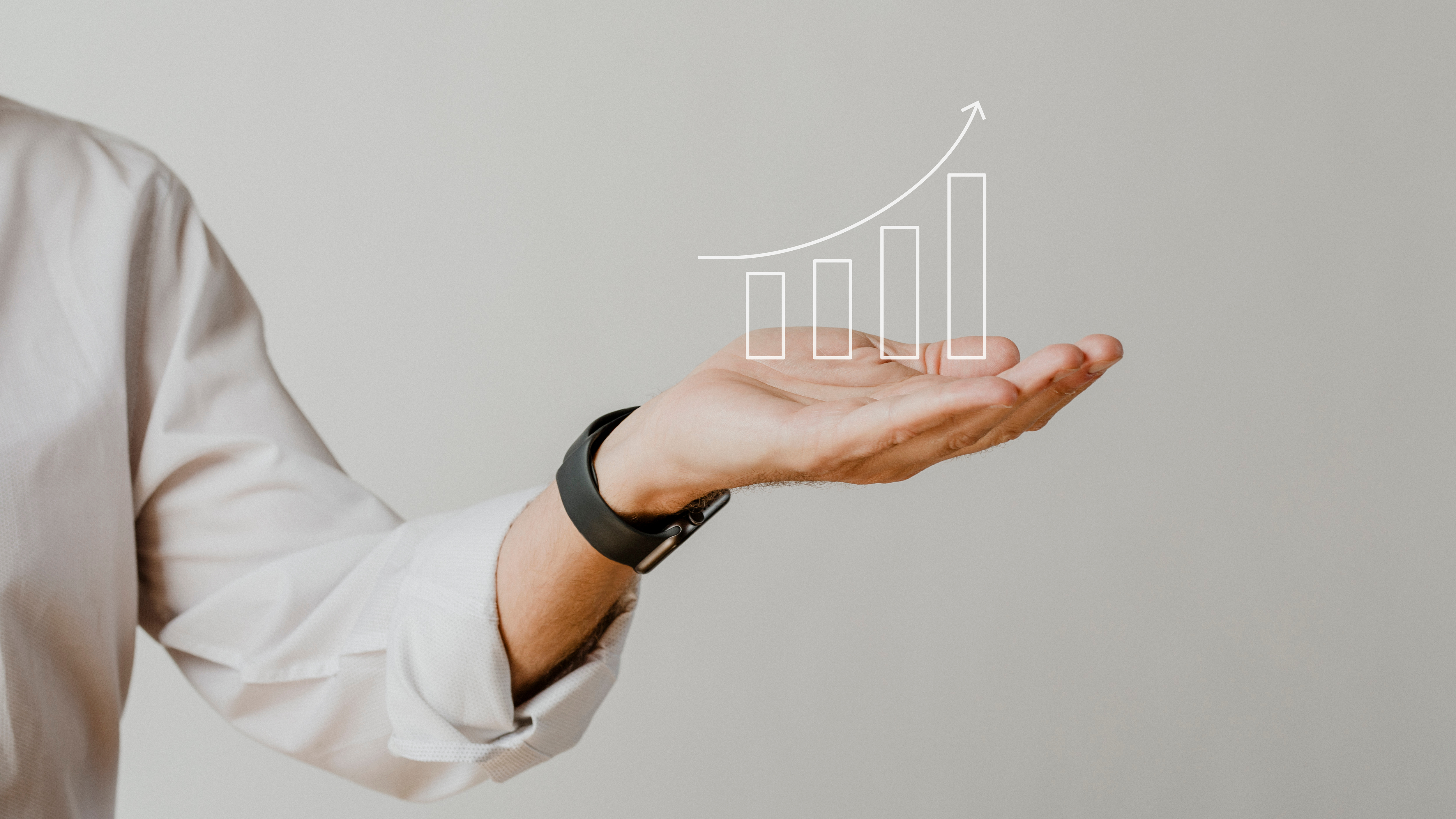 Описание текущих проектов МО, которые реализуются и планируются к реализации как администрацией, так и бизнесом
Выявление проблемных зон 
и слабых сторон МО
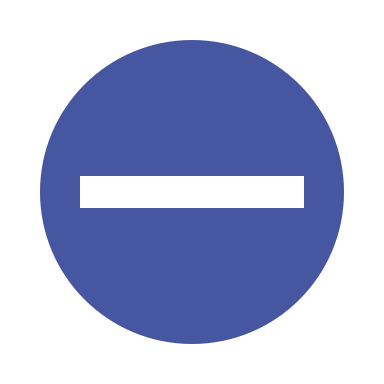 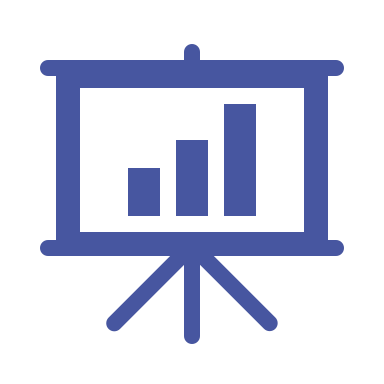 Формирование траектории 
и  потенциала развития МО 
в ближайшие годы
Формирование предложений 
по улучшению текущей ситуации              в округе
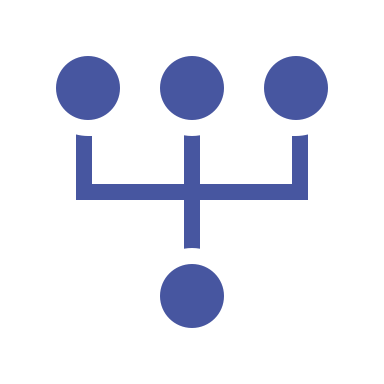 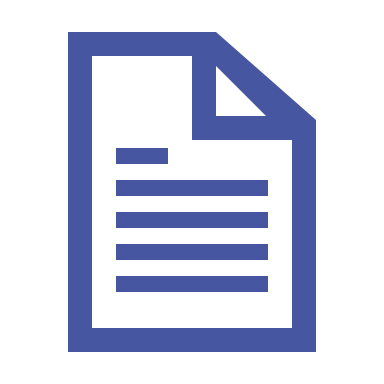 ИНВЕСТИЦИННЫЙ ПРОФИЛЬ (ЗЕЙСКОГО МУНИЦИПАЛЬНОГО ОКРУГА)
38
план работы
ПЛАН РАБОТЫ
39
ИНВЕСТИЦИННЫЙ ПРОФИЛЬ (ЗЕЙСКОГО МУНИЦИПАЛЬНОГО ОКРУГА)
состав рабочей группы
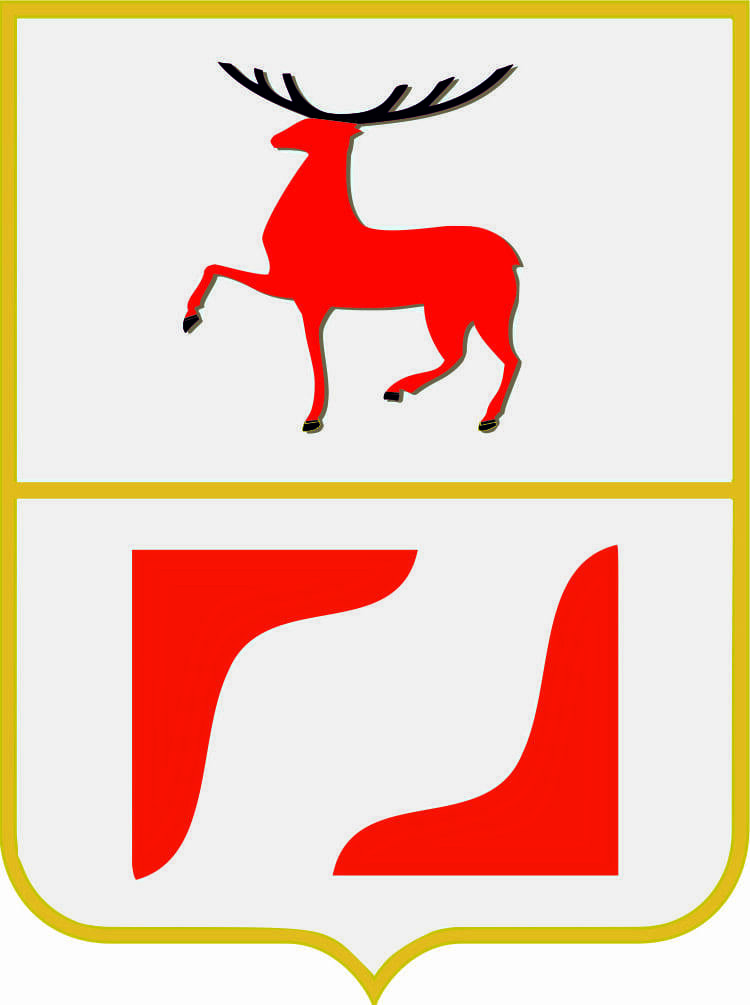 СОСТАВ РАБОЧЕЙ ГРУППЫ
АДМИНИСТРАЦИЯ  ЗЕЙСКОГО МУНИЦИПАЛЬНОГО ОКРУГА
МИНИСТЕРСТВО ЭКОНОМИЧЕСКОГО  РАЗВИТИЯ И ВНЕШНИХ СВЯЗЕЙ АМУРСКОЙ ОБЛАСТИ
Инвестиционный уполномоченный
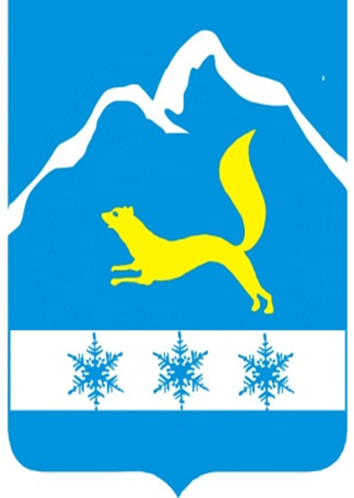 поместить логотип
поместить герб МО
поместить логотип
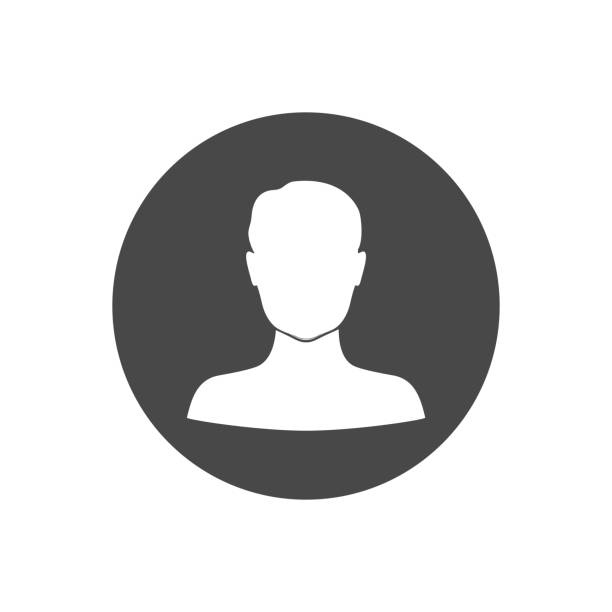 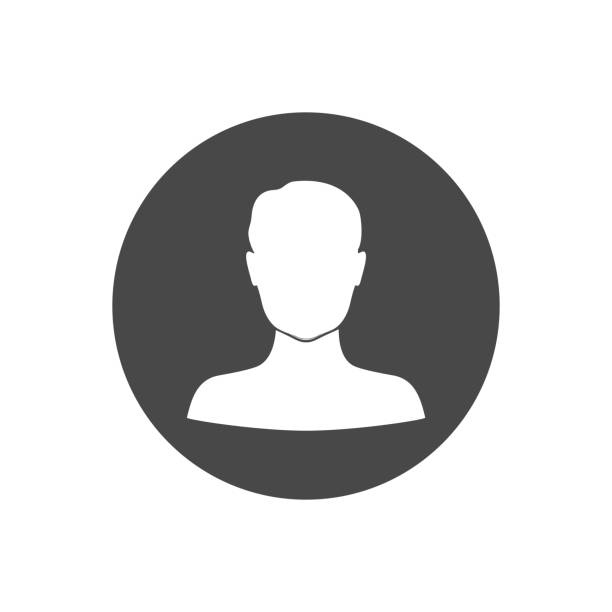 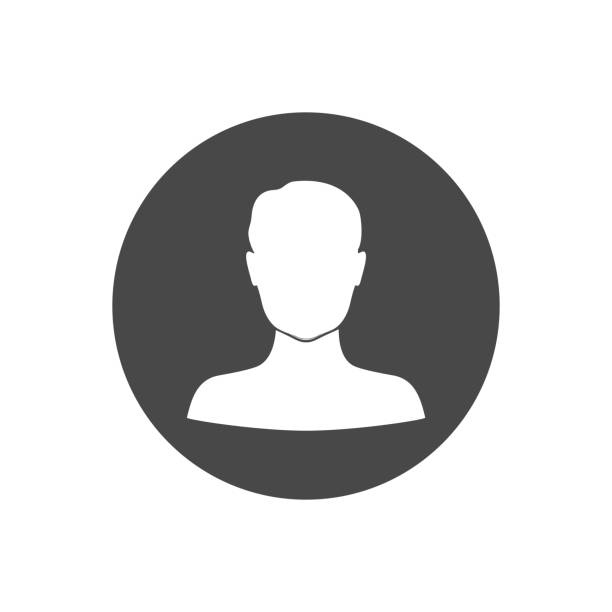 ВАСИЛЕВСКАЯ ВИКТОРИЯ ВИКТОРОВНА
НОВИКОВ ЮРИЙ АЛЕКСАНДРОВИЧ
КИРИЕВА ЕКАТЕРИНА ПЕТРОВНА
Начальник Управления экономической деятельностью адиминстрации Зейского муниципального округа
Первый заместитель главы Зейского муниципального округа
Заместитель министра
ИНВЕСТИЦИННЫЙ ПРОФИЛЬ (ЗЕЙСКОГО МУНИЦИПАЛЬНОГО ОКРУГА)
40
выборка компаний
ВЫБОРКА КОМПАНИЙ
ДЛЯ ОНЛАЙН-ОПРОСА
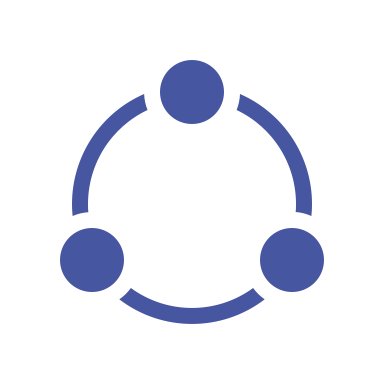 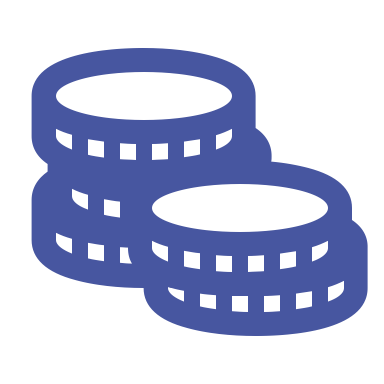 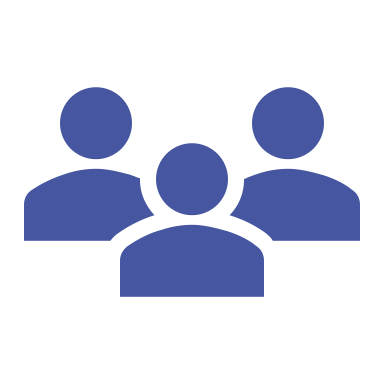 СЕГМЕНТ 
(ОБЪЁМ ВЫРУЧКИ)
КОЛИЧЕСТВО 
СОТРУДНИКОВ
ОТРАСЛЬ
ИНВЕСТИЦИОННЫЙ ПРОФИЛЬ ШИМАНОВСКОГО МУНИЦИПАЛЬНОГО ОКРУГА АМУРСКОЙ ОБЛАСТИ
41
направление сбора информации
НАПРАВЛЕНИЯ СБОРА ИНФОРМАЦИИ
БИЗНЕС
АДМИНИСТРАЦИЯ
(ИНТЕРВЬЮ)
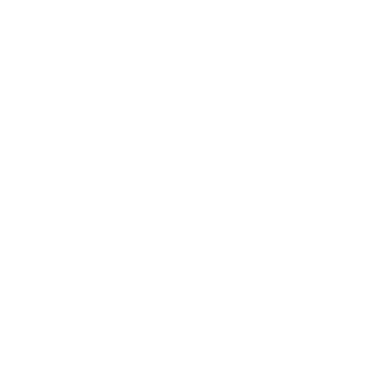 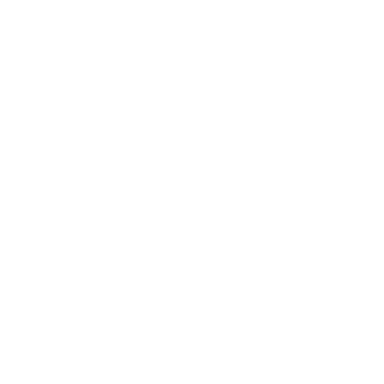 ОЧНОЕ 
ИНТЕРВЬЮ
АНОНИМНЫЙ 
ОНЛАЙН ОПРОС
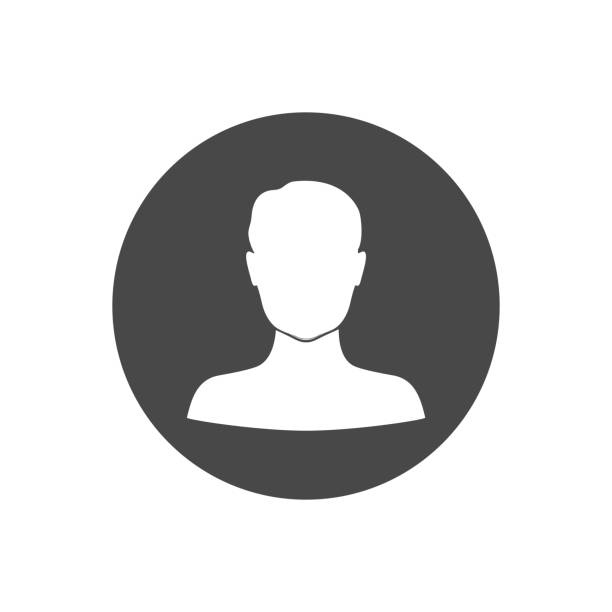 АС Александровская

АС Восток 1

АО Прииск Дамбуки

ООО «Маристый»
5
компания
Василевская Виктория Викторовна
1 крупная

3 среднее

1 малое
Начальник управления экономической деятельностью администрации Зейского муниципального округа
Выявление административных проблем                     и сильных сторон развития округа
Выявление важнейших проблем и преимуществ округа, а также потребностей бизнеса
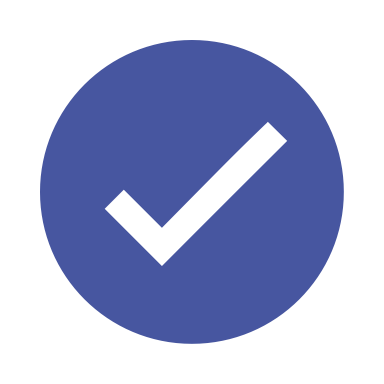 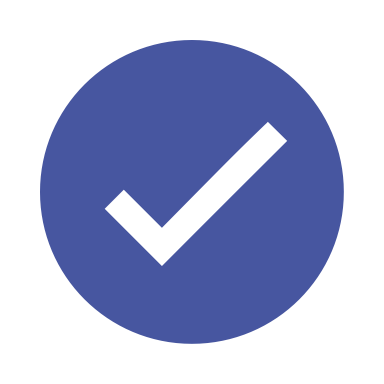 ИНВЕСТИЦИННЫЙ ПРОФИЛЬ (ЗЕЙСКОГО МУНИЦИПАЛЬНОГО ОКРУГА)
42
география реализации продукции
ГЕОГРАФИЯ РЕАЛИЗАЦИИ ПРОДУКЦИИ КОМПАНИИ
ЗЕЙСКОГО МУНИЦИПАЛЬНОГО ОКРУГА
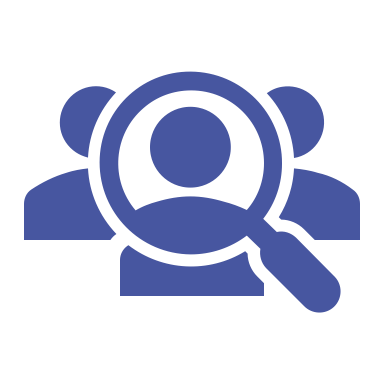 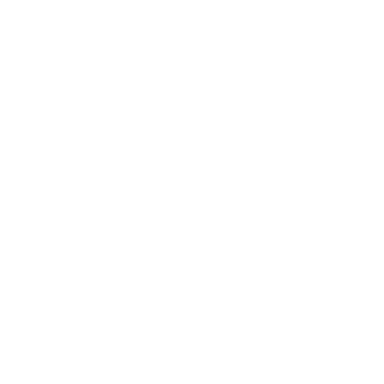 РЫНОК СБЫТА
КОНКУРЕНТЫ
ИНВЕСТИЦИННЫЙ ПРОФИЛЬ (ЗЕЙСКОГО МУНИЦИПАЛЬНОГО ОКРУГА)
43
анализ опроса бизнеса
АНАЛИЗ ОПРОСА БИЗНЕСА
ОСНОВНЫЕ ПРОБЛЕМЫ ПРИ РЕАЛИЗАЦИИ ИНВЕСТИЦИОННОГО ПРОЕКТА
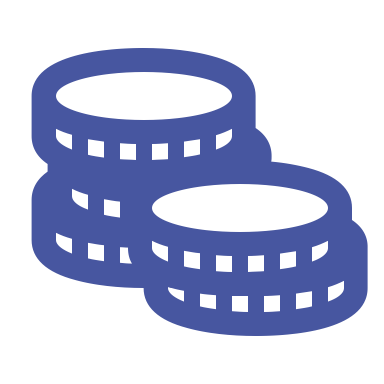 42%
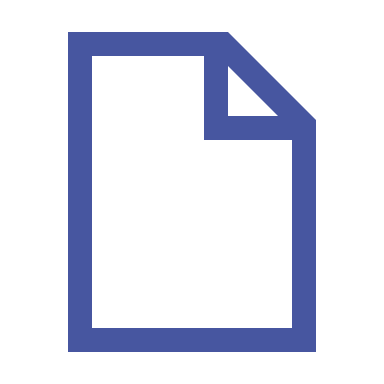 58%
компаний отмечают сложности с оформлением документов
компаний отмечают финансовые трудности, необходимость использования заёмных средств для развития бизнеса
большое количество документов              и требуемых разрешений
ИНВЕСТИЦИННЫЙ ПРОФИЛЬ (ЗЕЙСКОГО МУНИЦИПАЛЬНОГО ОКРУГА)
44
анализ опроса бизнеса
АНАЛИЗ ОПРОСА БИЗНЕСА
ВОЗМОЖНЫЕ РЕШЕНИЯ ПРОБЛЕМ
ПО МНЕНИЮ ПРЕДСТАВИТЕЛЕЙ ОПРОШЕННЫХ КОМПАНИЙ НЕОБХОДИМЫ СЛЕДУЮЩИЕ МЕРЫ ПОДДЕРЖКИ
100%
предпринимателей отмечают,          что для более активного развития округа необходимо улучшение транспортной инфраструктуры
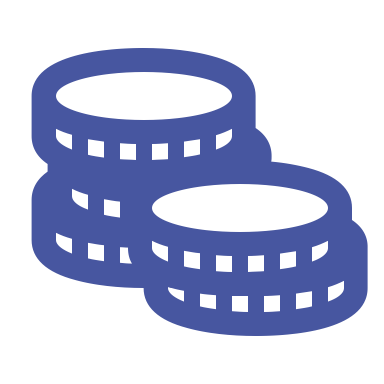 70%
налоговые льготы
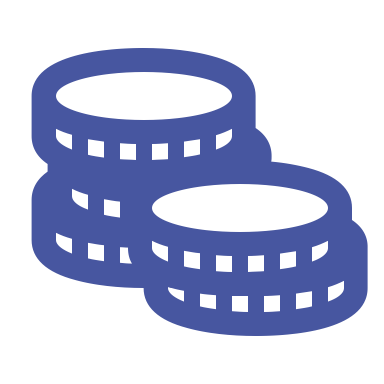 29%
гранты
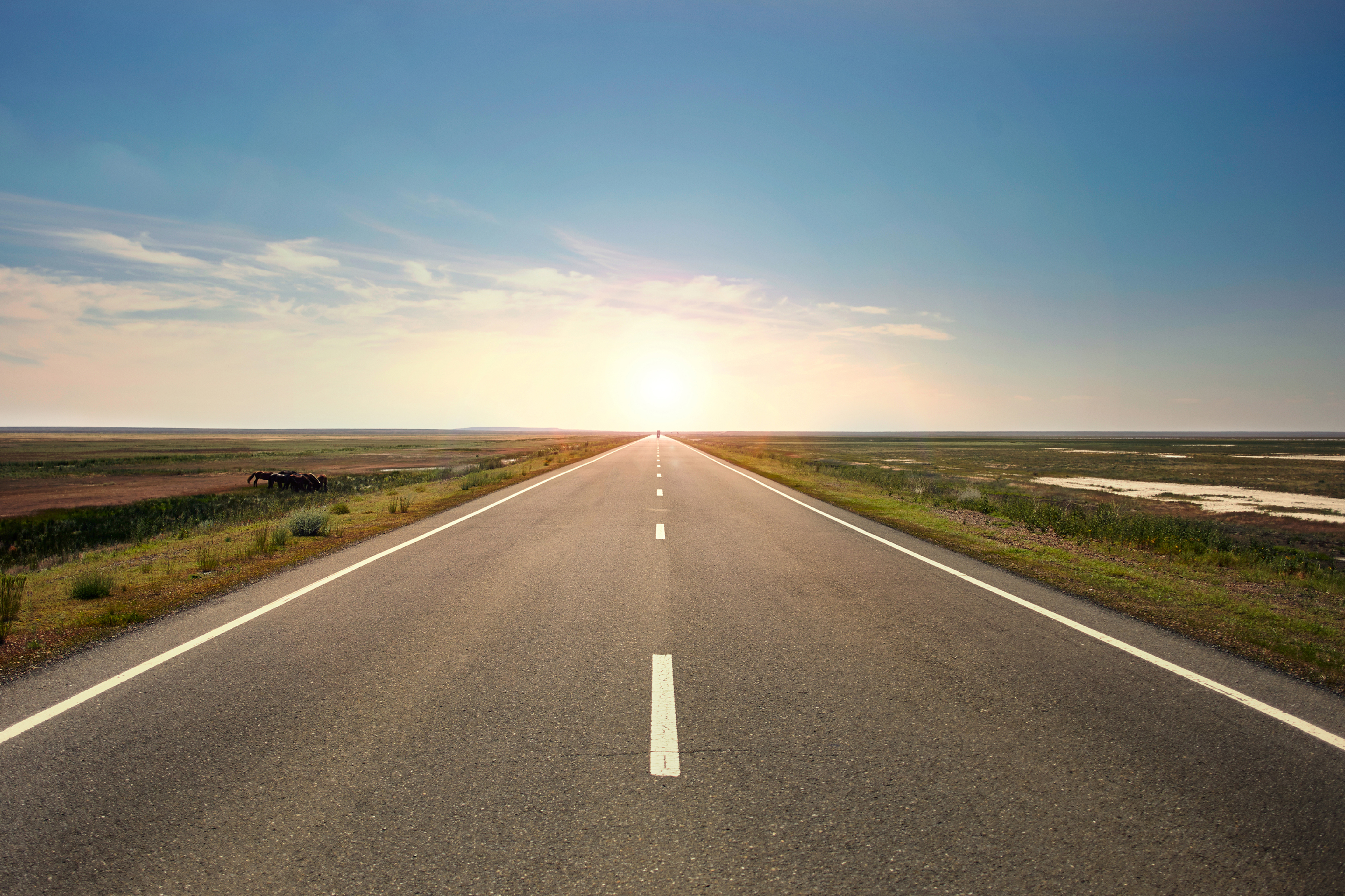 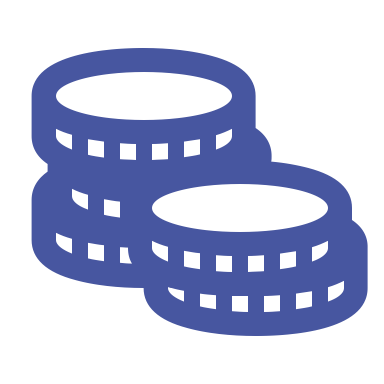 65%
субсидирование
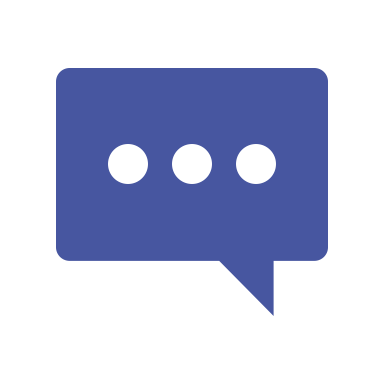 20%
консультационная поддержка
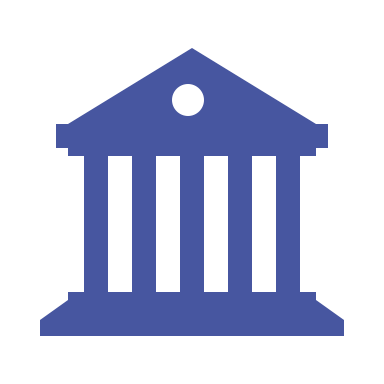 повышение доступности существующих мер поддержки
31%
ИНВЕСТИЦИННЫЙ ПРОФИЛЬ (ЗЕЙСКОГО МУНИЦИПАЛЬНОГО ОКРУГА)
45
анализ опроса бизнеса
АНАЛИЗ ОПРОСА БИЗНЕСА
ВЗАИМОДЕЙСТВИЕ С АДМИНИСТРАЦИЕЙ
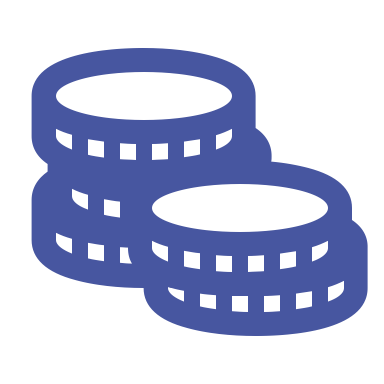 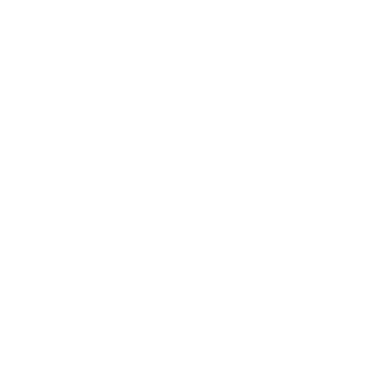 ВЗАИМОДЕЙСТВИЕ                                           С АДМИНИСТРАЦИЕЙ
37%
10%
респондентов знают 
об инвестиционном уполномоченном 
муниципального округа
компаний-респондентов
получали государственную финансовую поддержку
3%
из них контактировала с ними
ИНВЕСТИЦИННЫЙ ПРОФИЛЬ (ЗЕЙСКОГО МУНИЦИПАЛЬНОГО ОКРУГА)
46
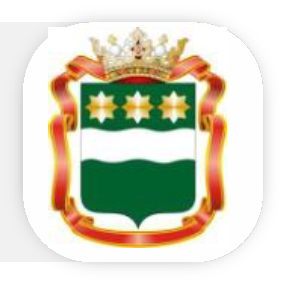 Амурская область
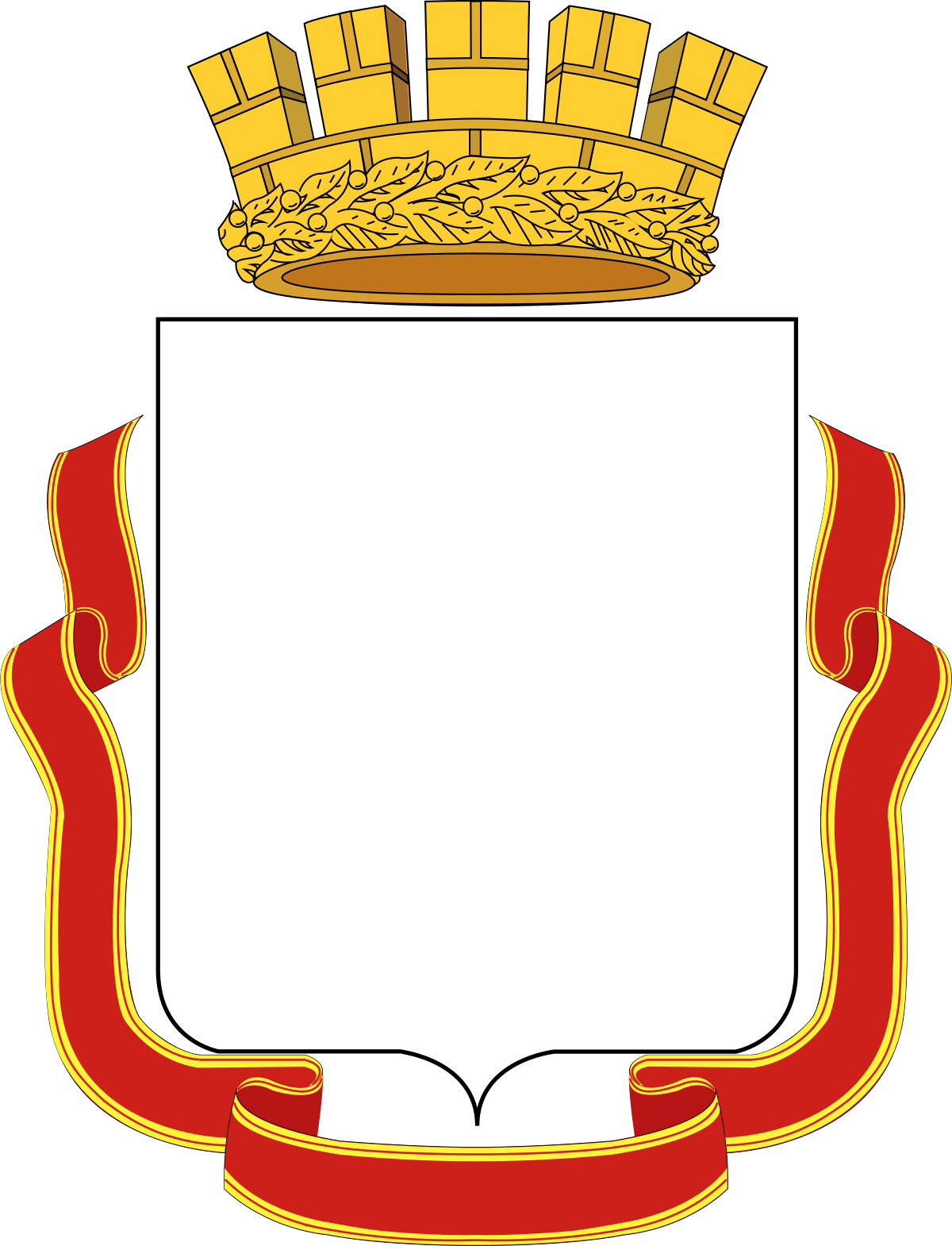 поместить герб области
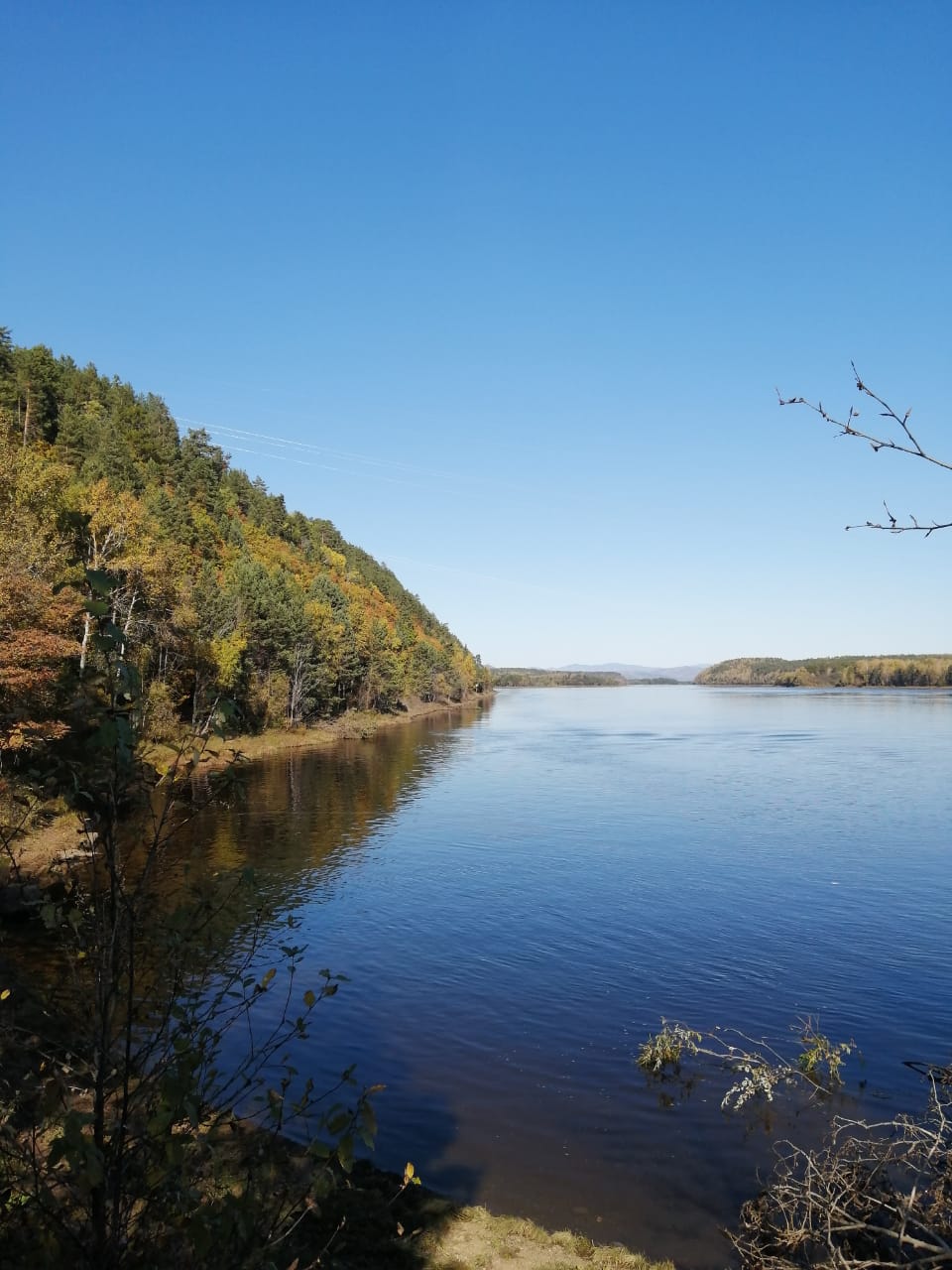 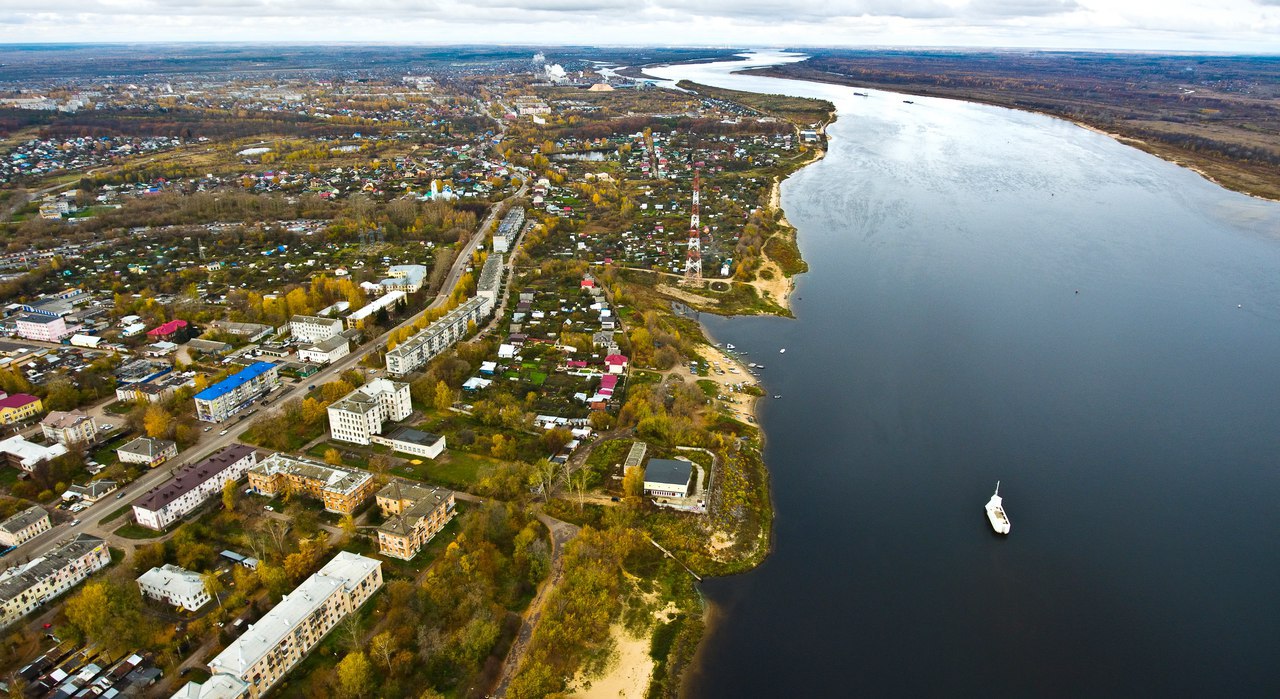 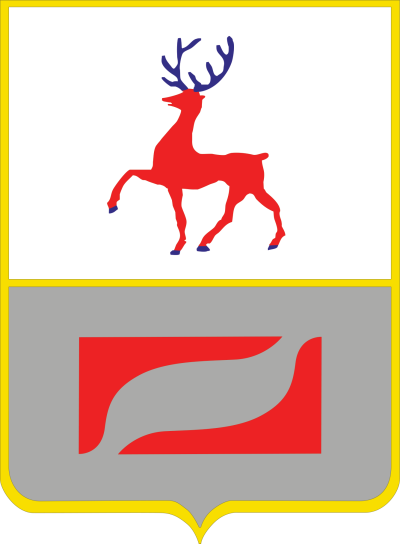 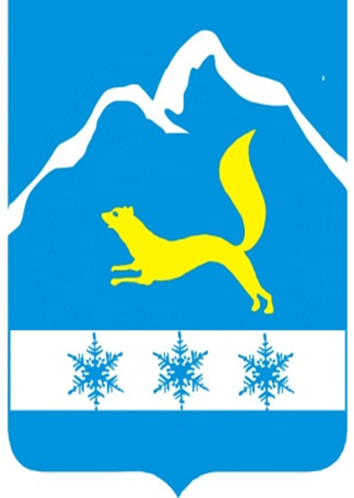 В РАМКЕ СЛЕДУЕТ РАЗМЕСТИТЬ ФОТО ВАШЕГО МУНИЦИПАЛИТЕТА
В РАМКЕ СЛЕДУЕТ КРУПНО РАЗМЕСТИТЬ ГЕРБ ВАШЕГО МУНИЦИПАЛИТЕТА
@ МАТЕРИАЛ ПОДГОТОВЛЕН ПРОЕКТНЫМ ОФИСОМ (НАИМЕНОВАНИЕ ВАШЕЙ ОРГАНИЗАЦИИ)